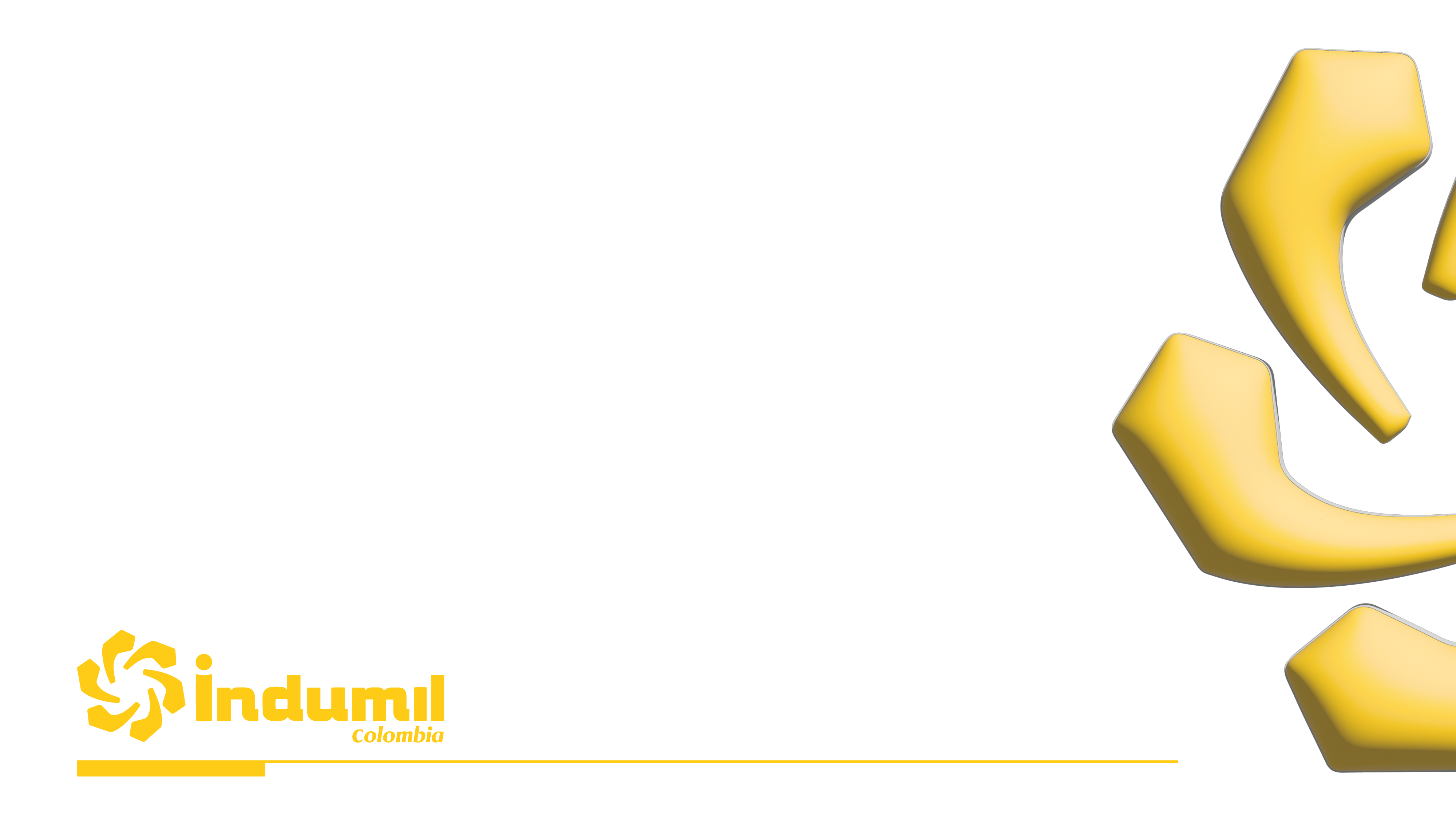 TIPOS DE SANCIONES DISCIPLINARIAS
OFICINA DE CONTROL DISCIPLINARIO INTERNO
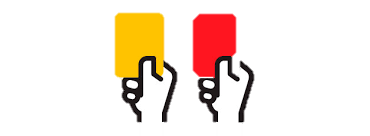 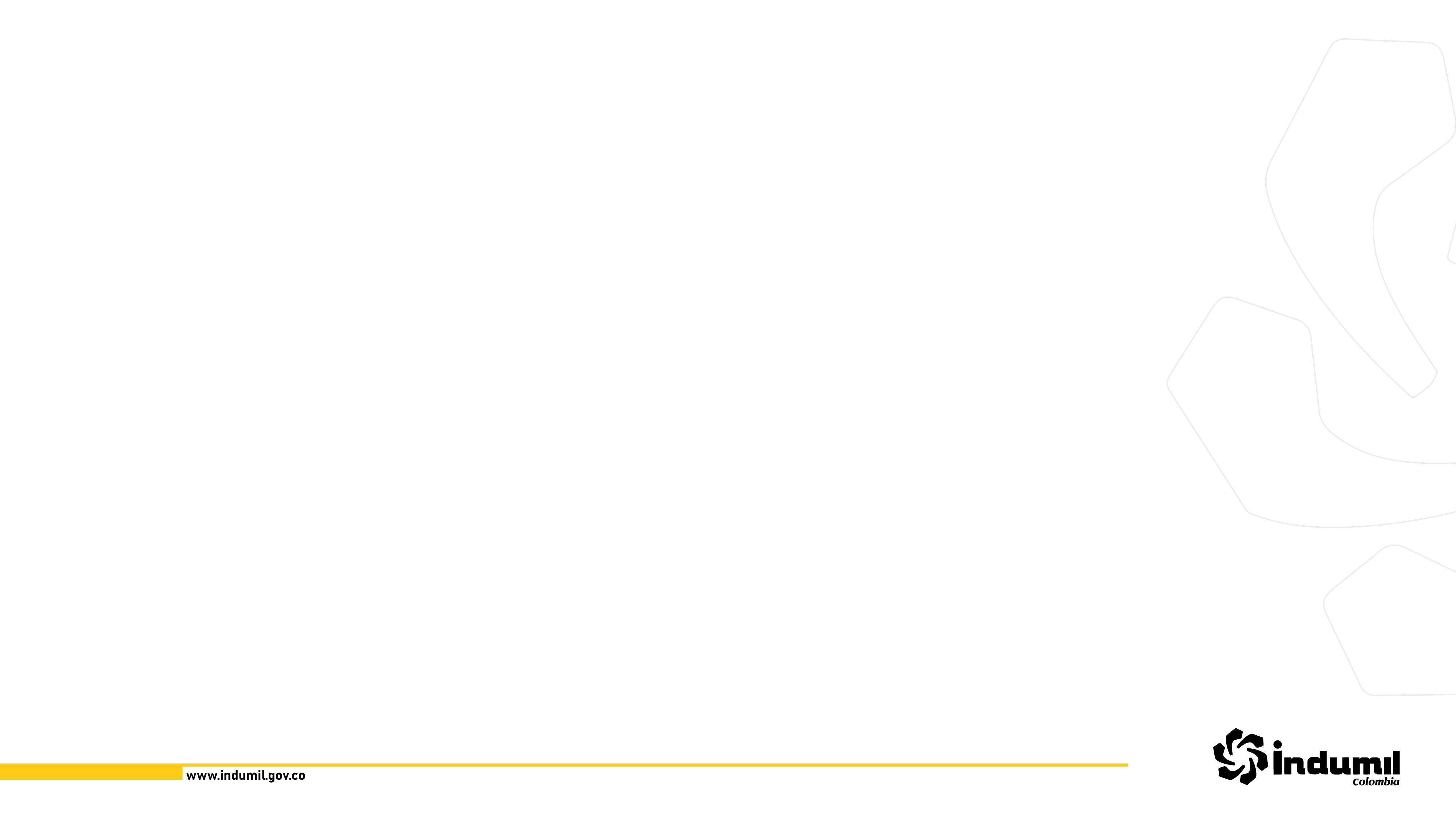 ¿Qué es la sanción disciplinaria?
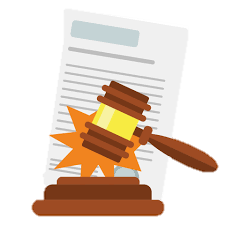 Es la consecuencia de incurrir en una falta disciplinaria por incumplimiento de deberes, extralimitación en el ejercicio de derechos y funciones, prohibiciones y violación del régimen de inhabilidades, incompatibilidades, impedimentos y conflicto de intereses

Su imposición se da en la etapa de juzgamiento y deberá ser proporcional y razonable según los parámetros establecidos por la ley.
JK
DEFINICIONES
Destitución: Expulsar a alguien del cargo que ocupa
Suspensión: La suspensión provisional consiste en la separación temporal del empleo que se ejerce
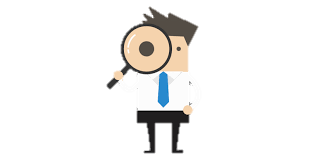 Destitución: Expulsar a alguien del cargo que ocupa
Multa: Sanción administrativa o penal que consiste en la obligación de pagar una cantidad determinada de dinero
Inhabilidad: incapacidad, ineptitud o circunstancias que impiden a una persona ser elegida o designada en un cargo público y en ciertos casos, impiden el ejercicio del empleo a quienes ya se encuentran vinculados al servicio.
Destitución: Expulsar a alguien del cargo que ocupa
Destitución: Expulsar a alguien del cargo que ocupa
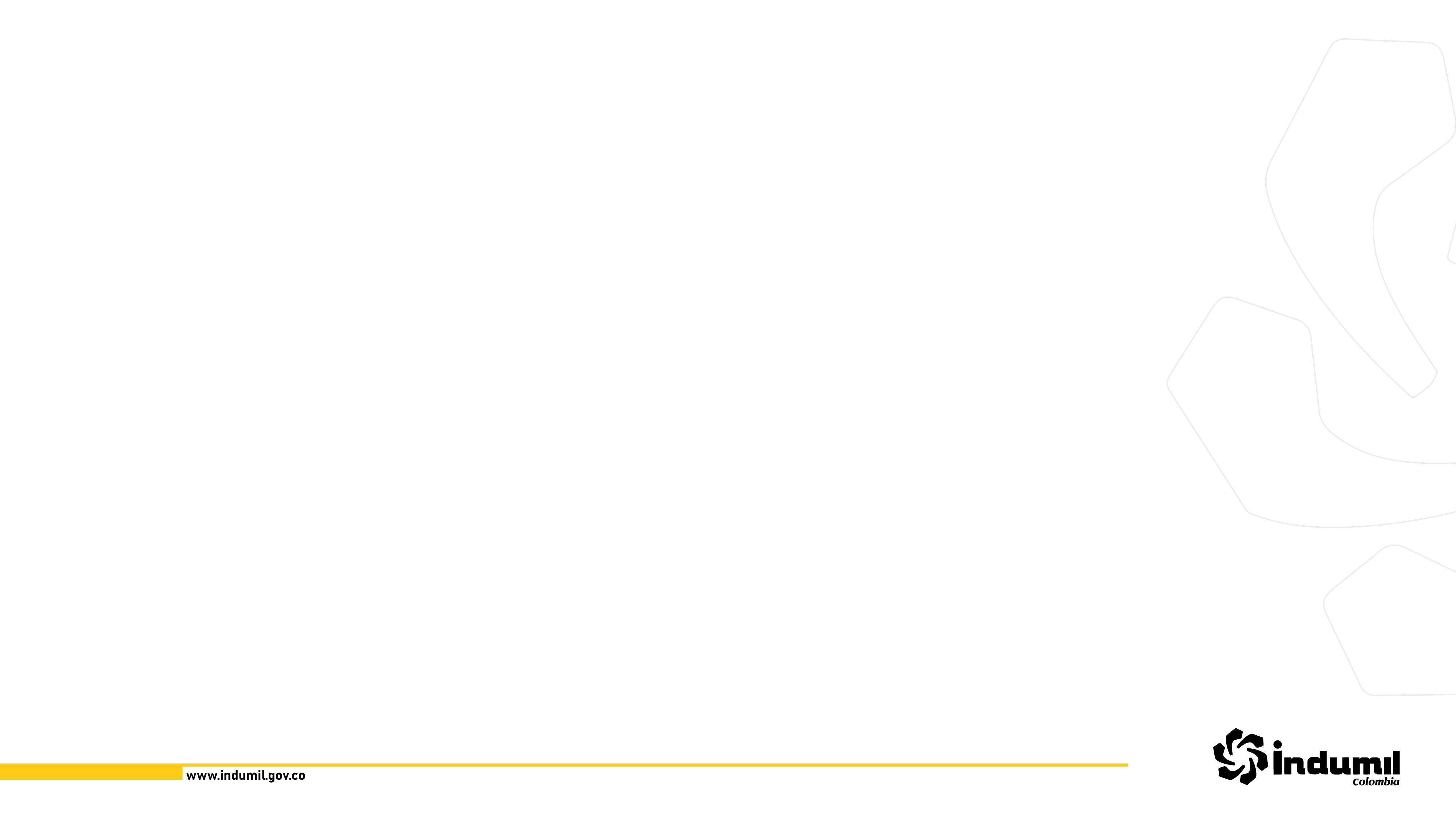 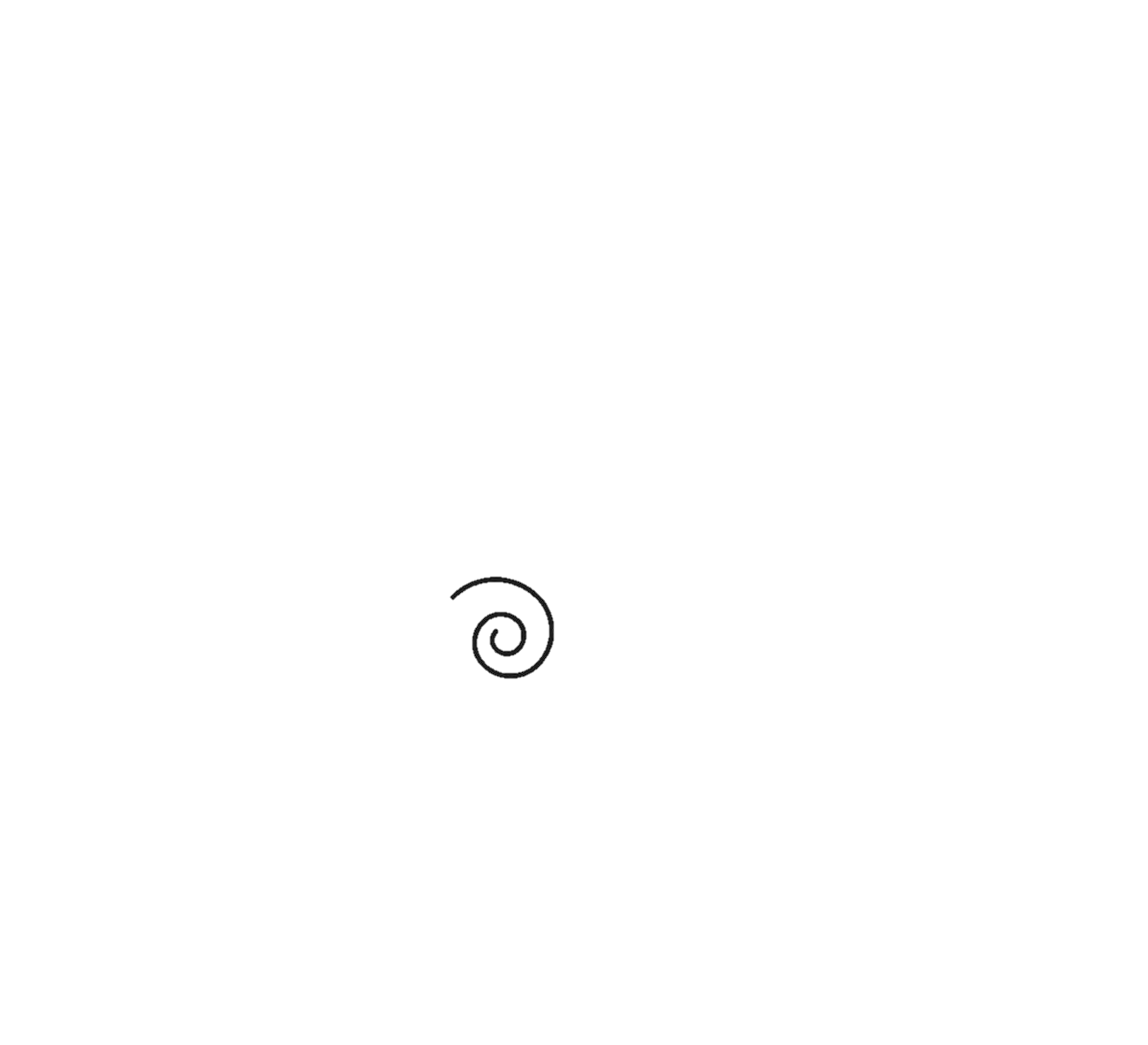 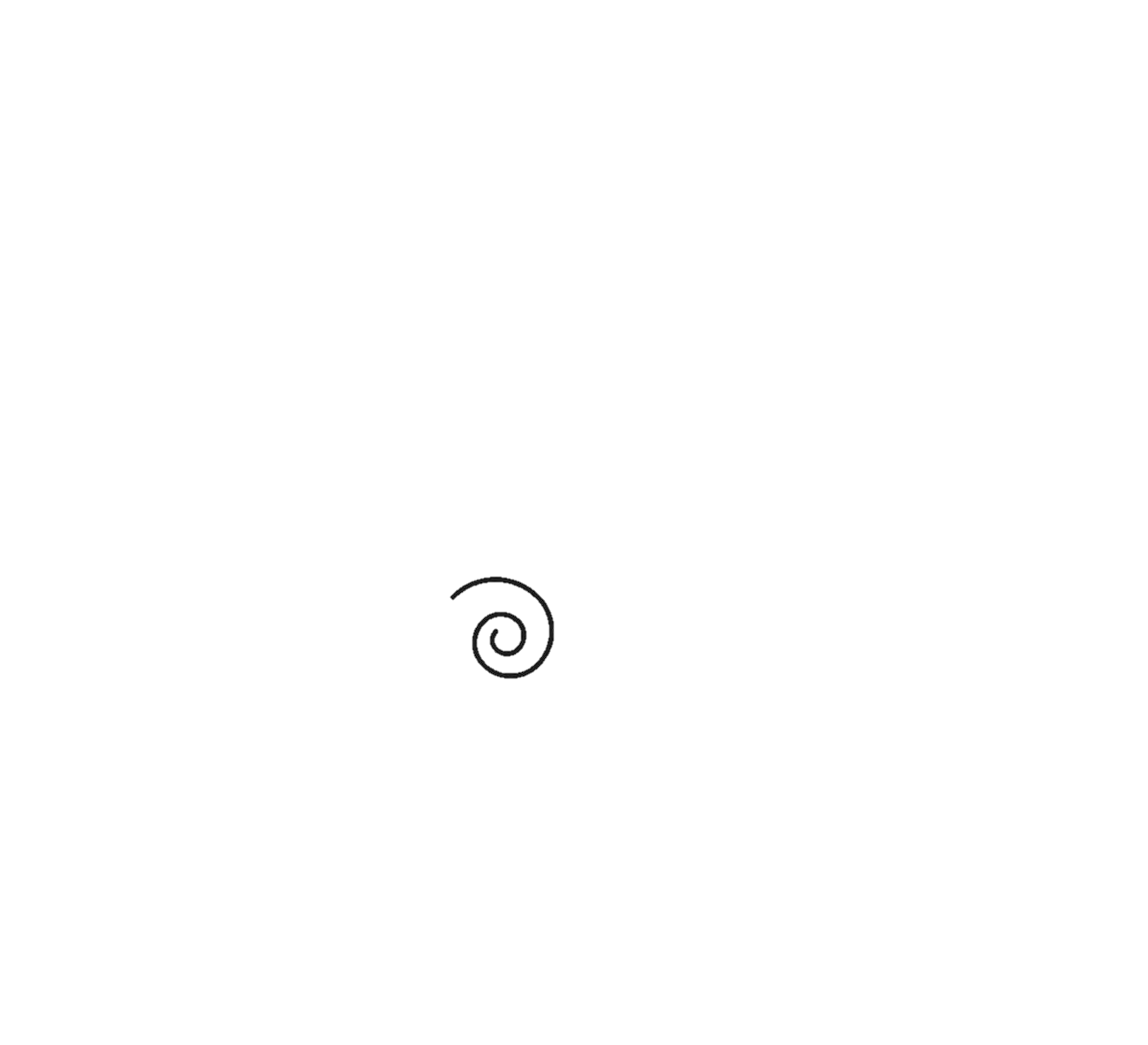 FALTAS DISCIPLINARIAS GRAVISIMAS
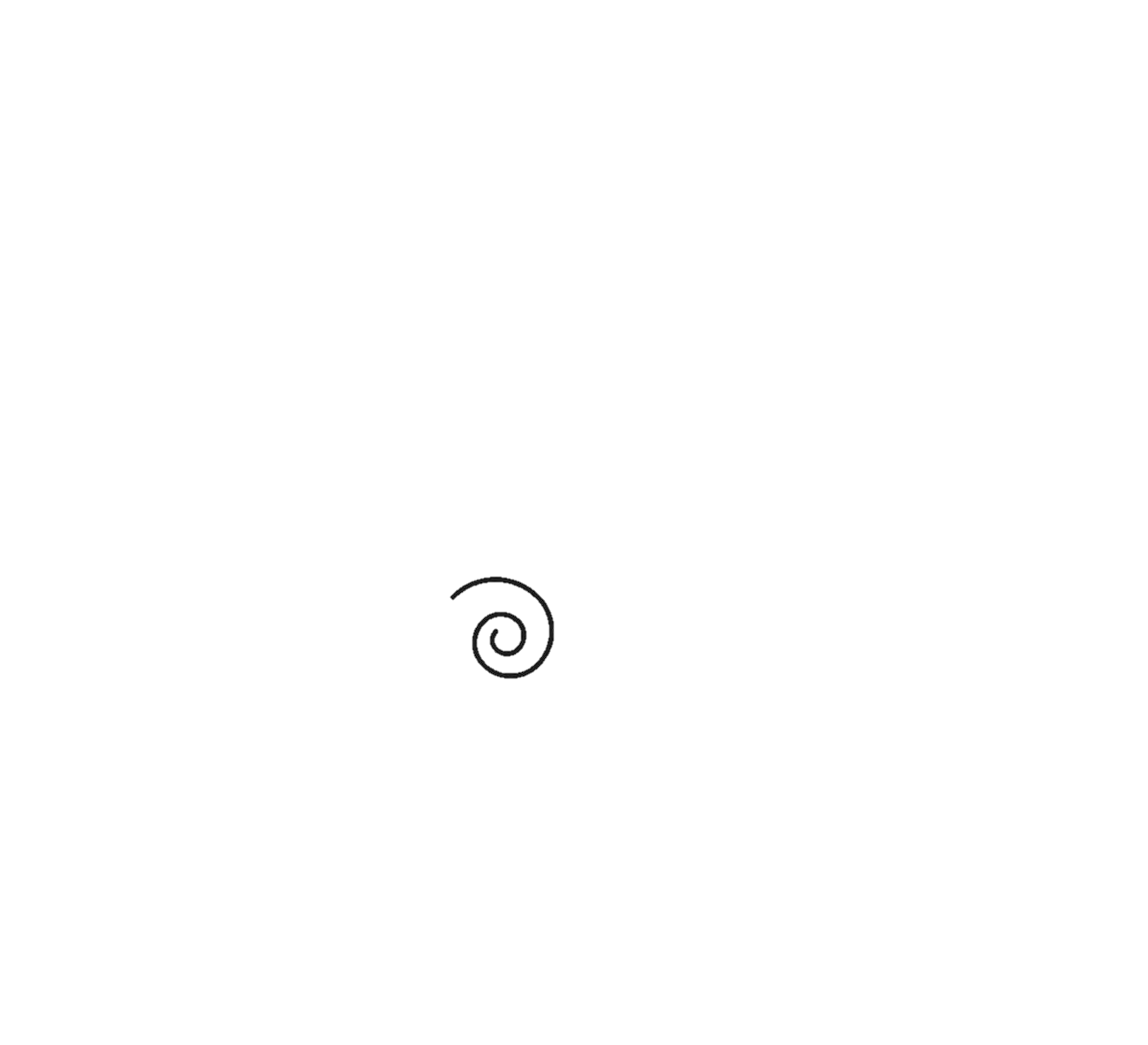 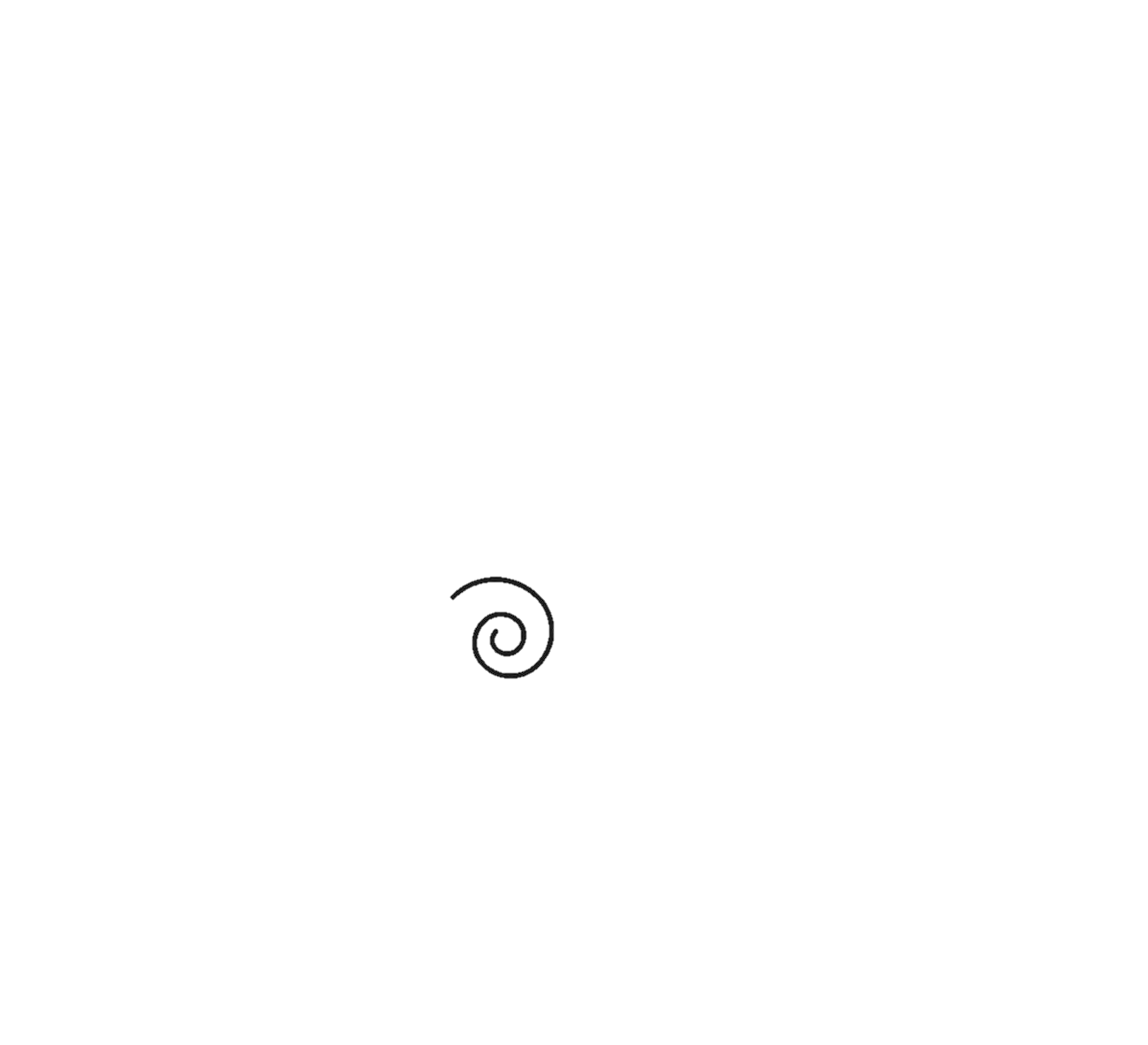 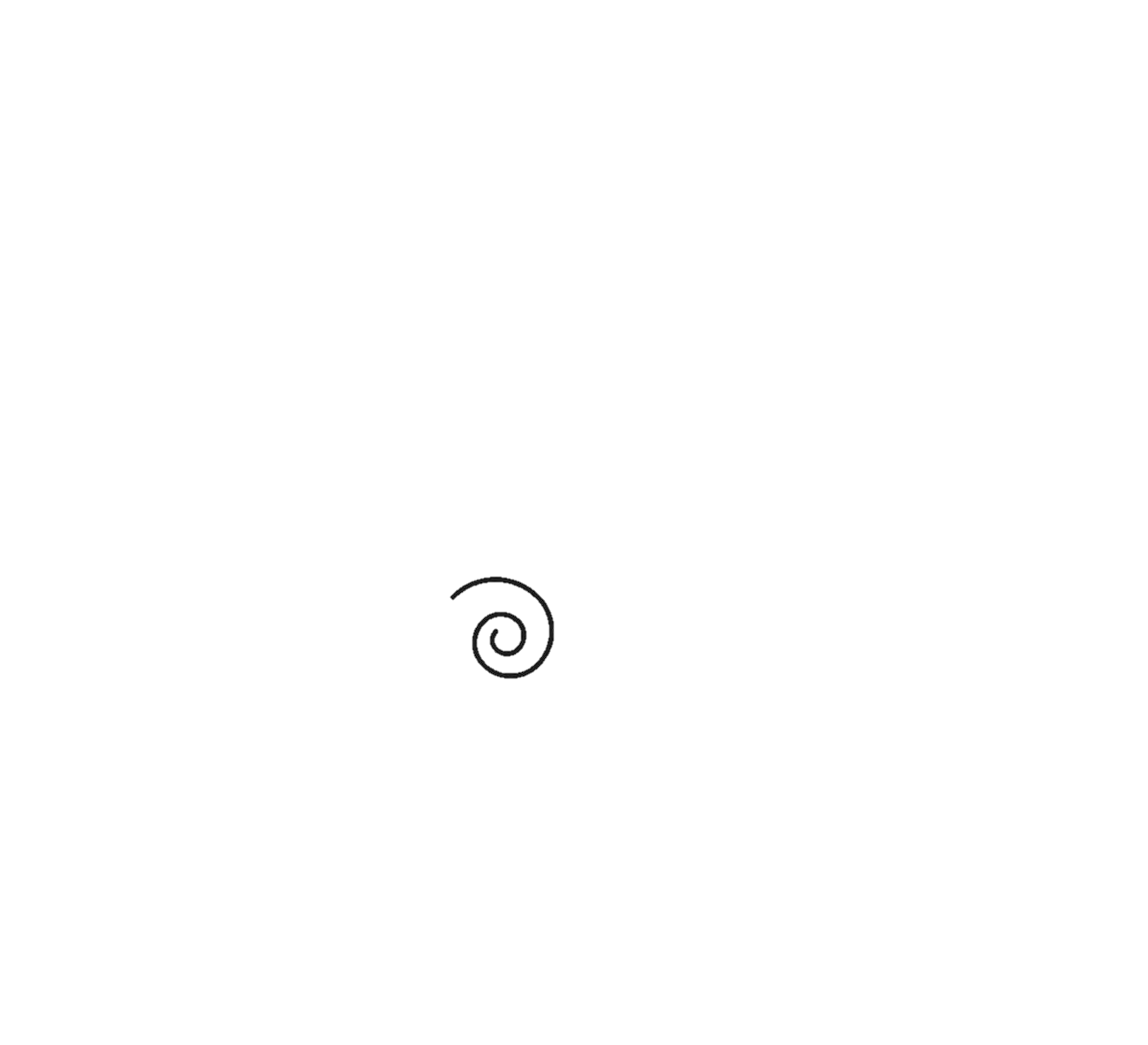 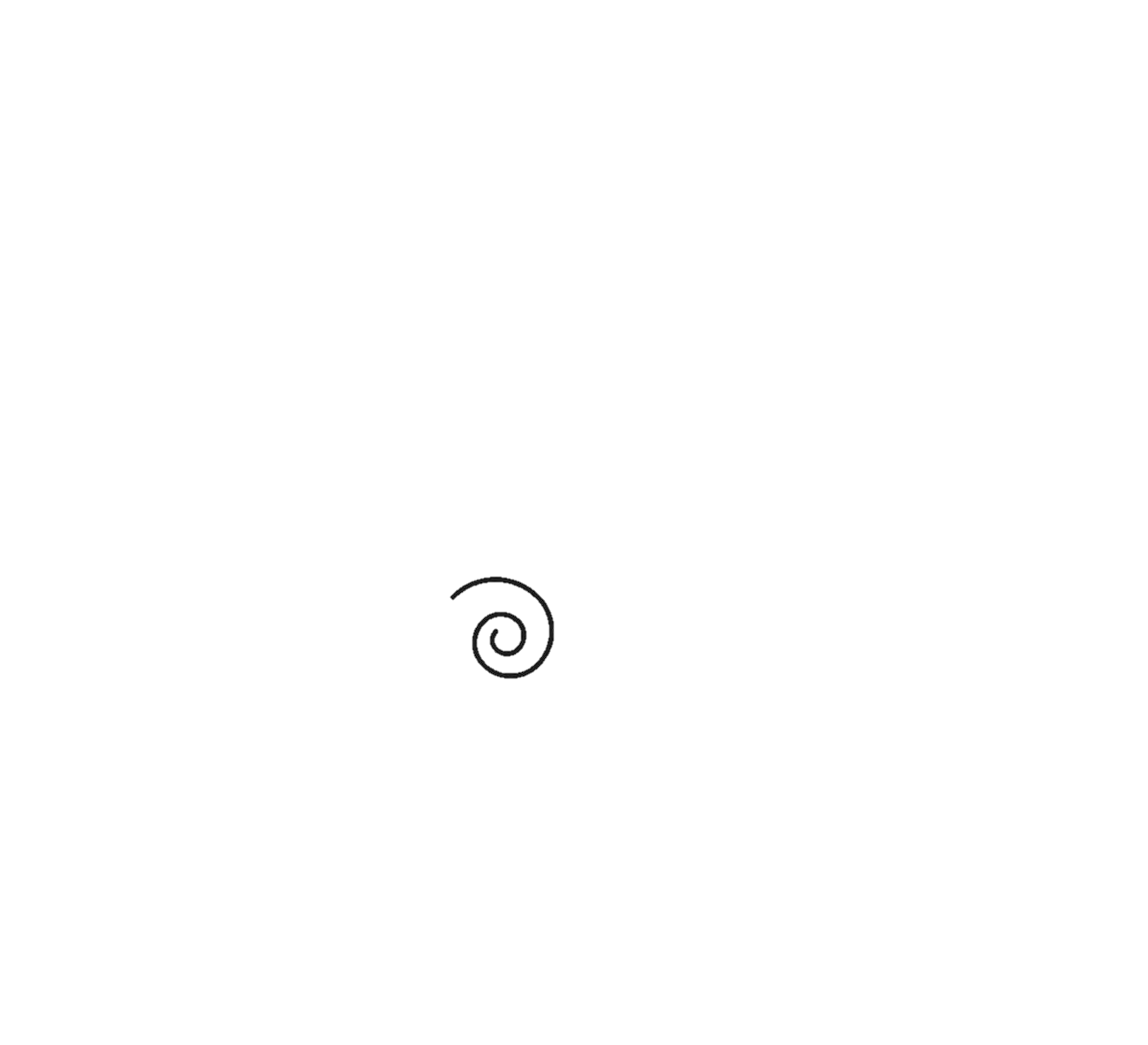 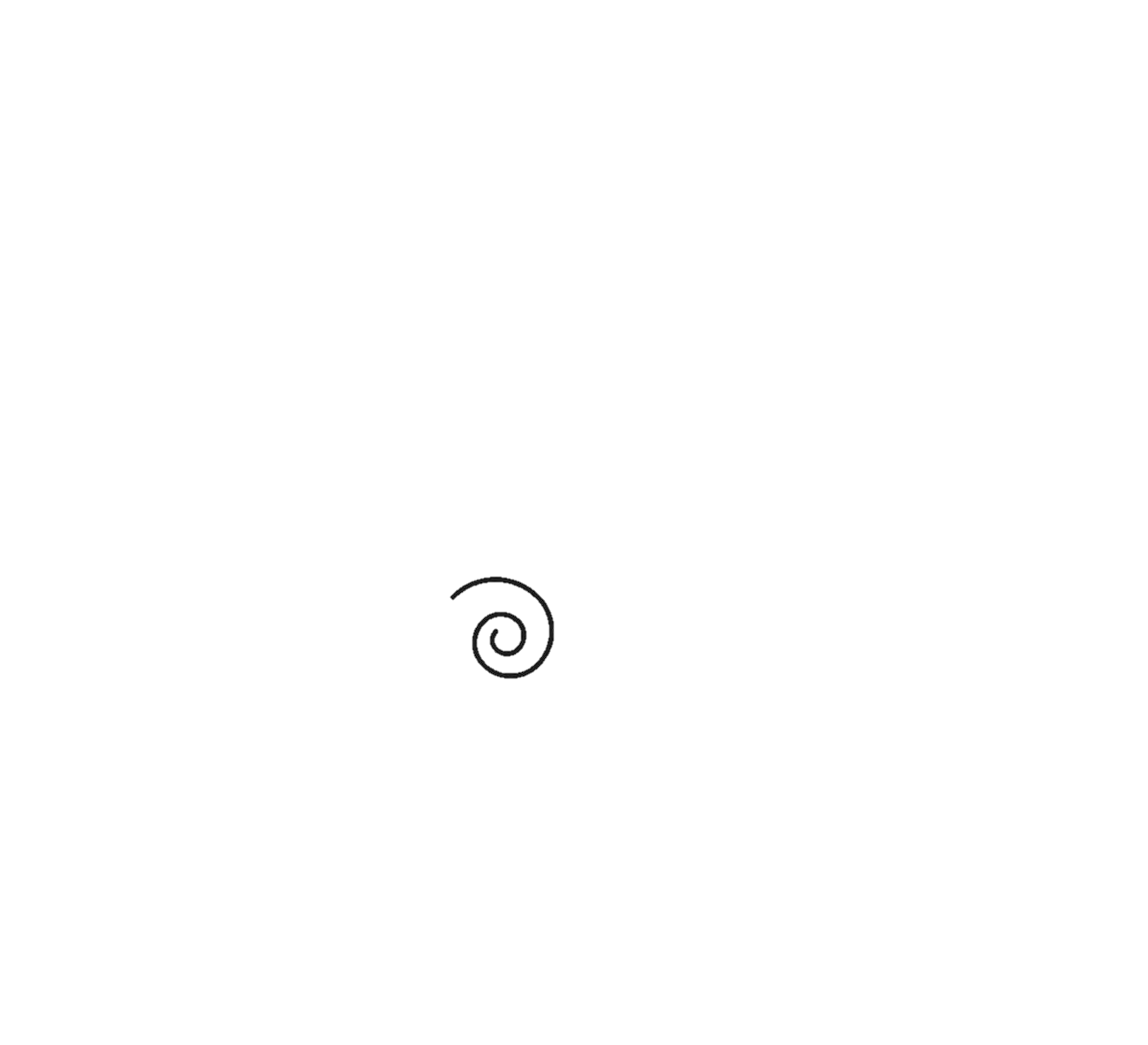 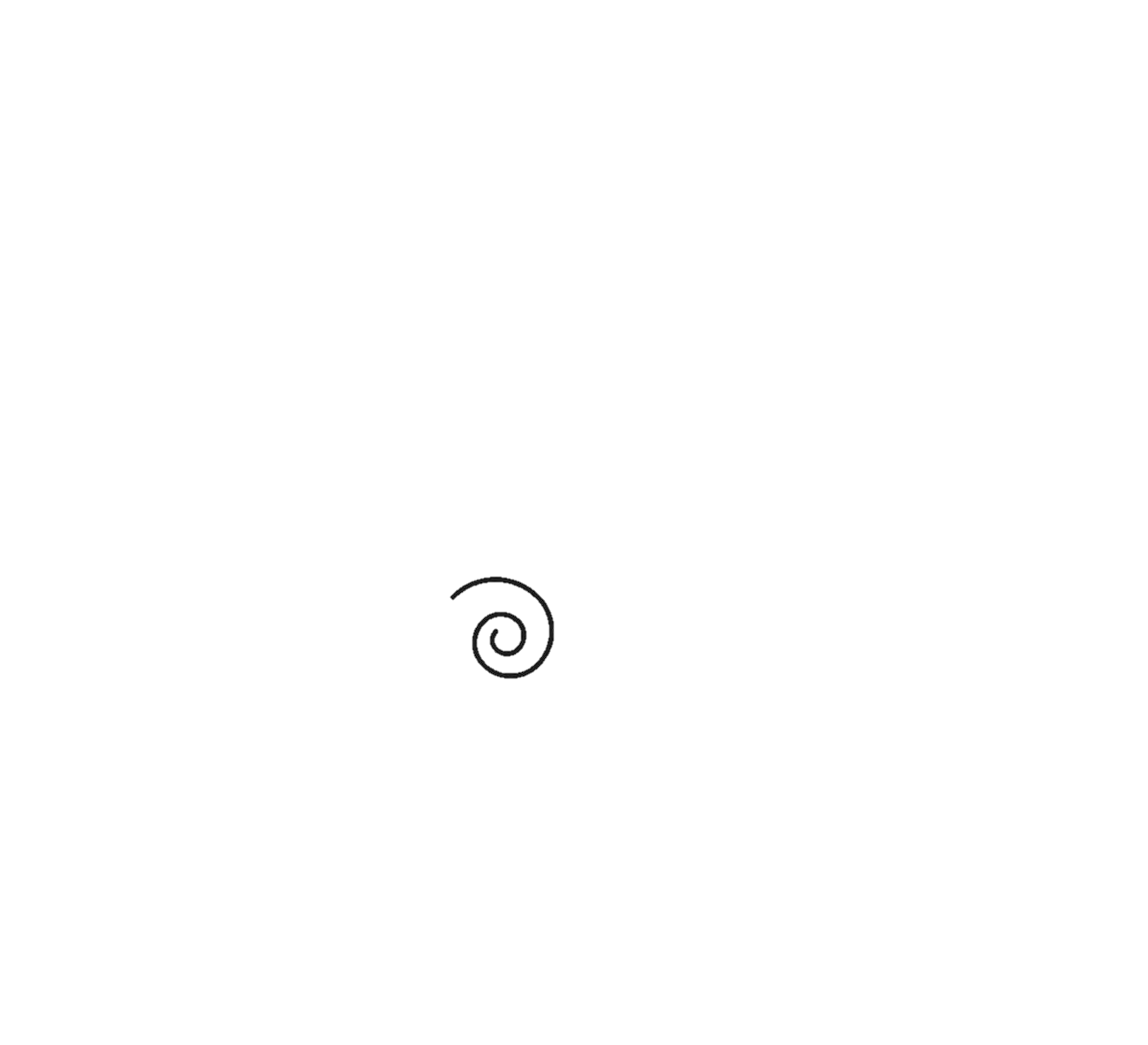 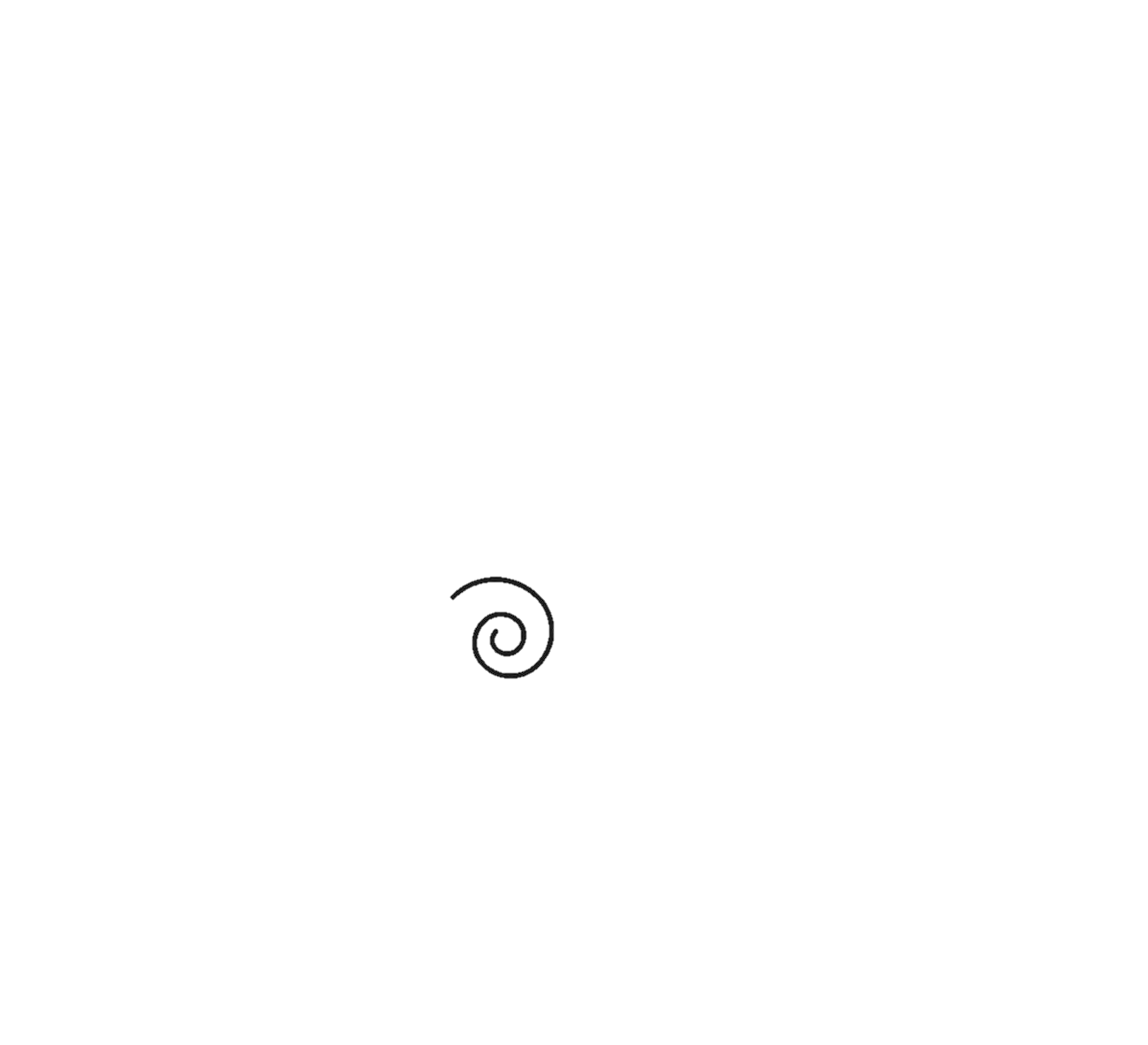 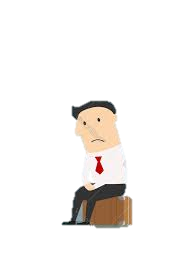 Gravísima dolosa
Destitución e inhabilidad general de 10 a 20 años
Gravísima con culpa gravísima
Destitución e inhabilidad general de 8 a 10 años
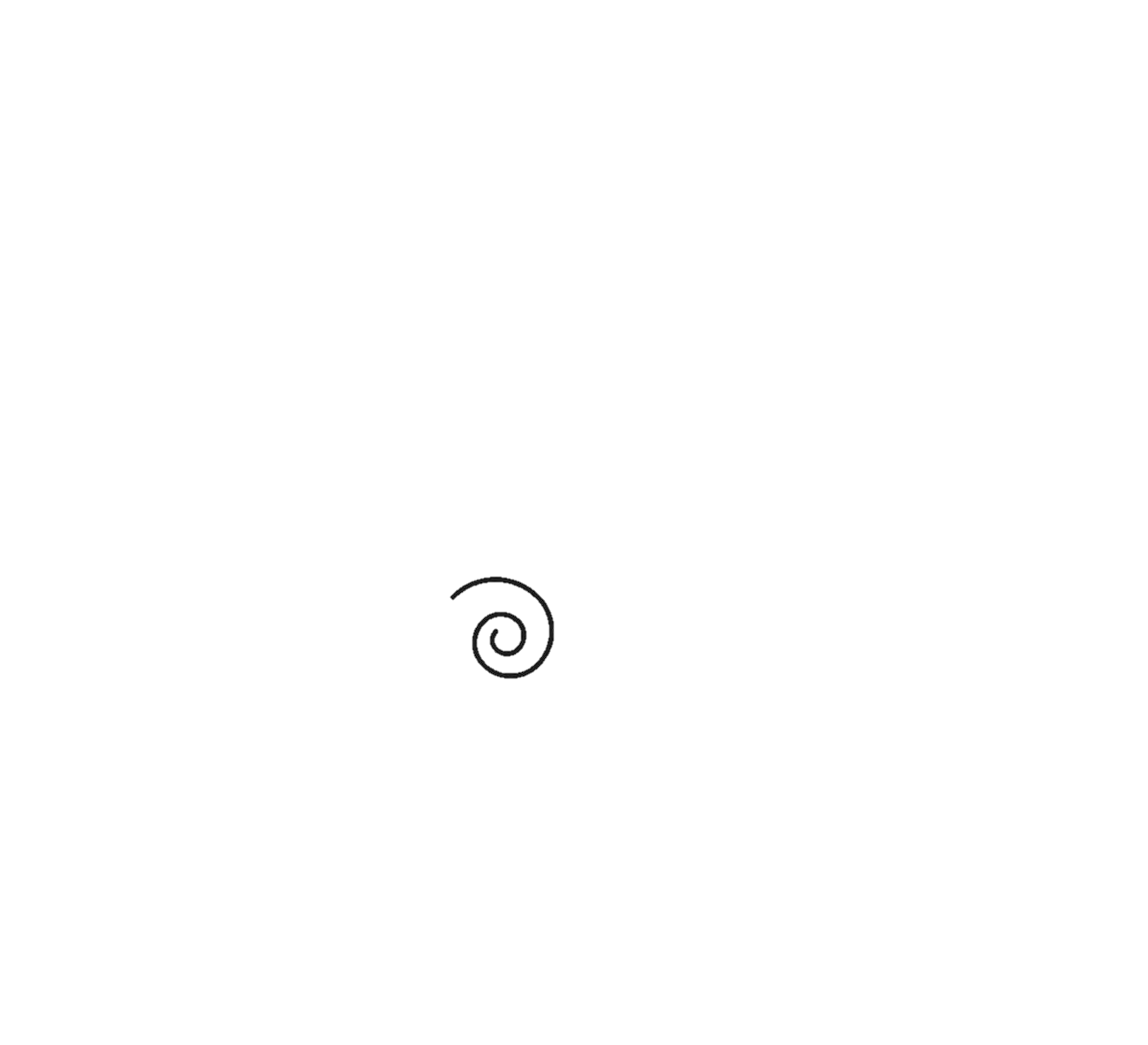 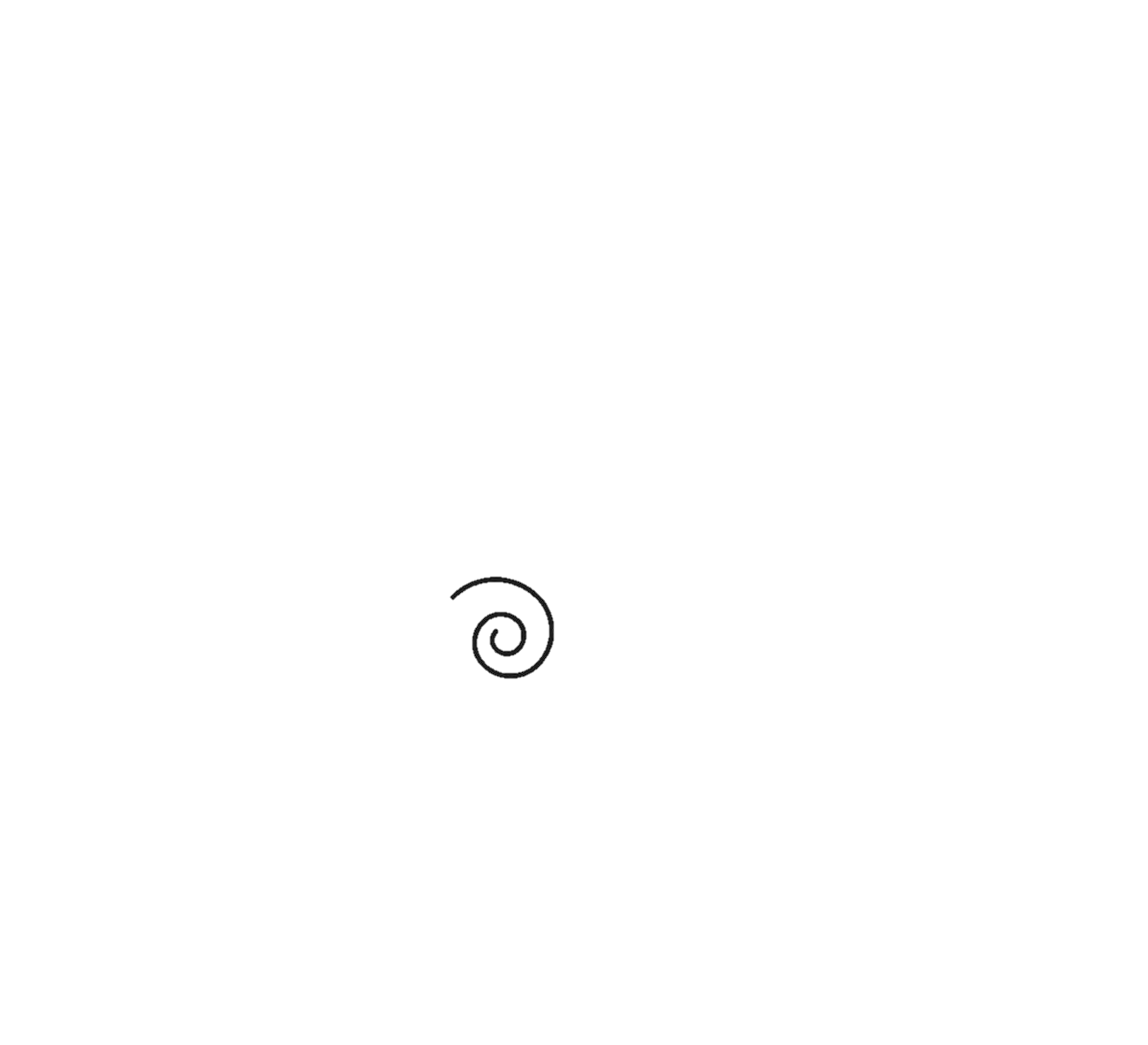 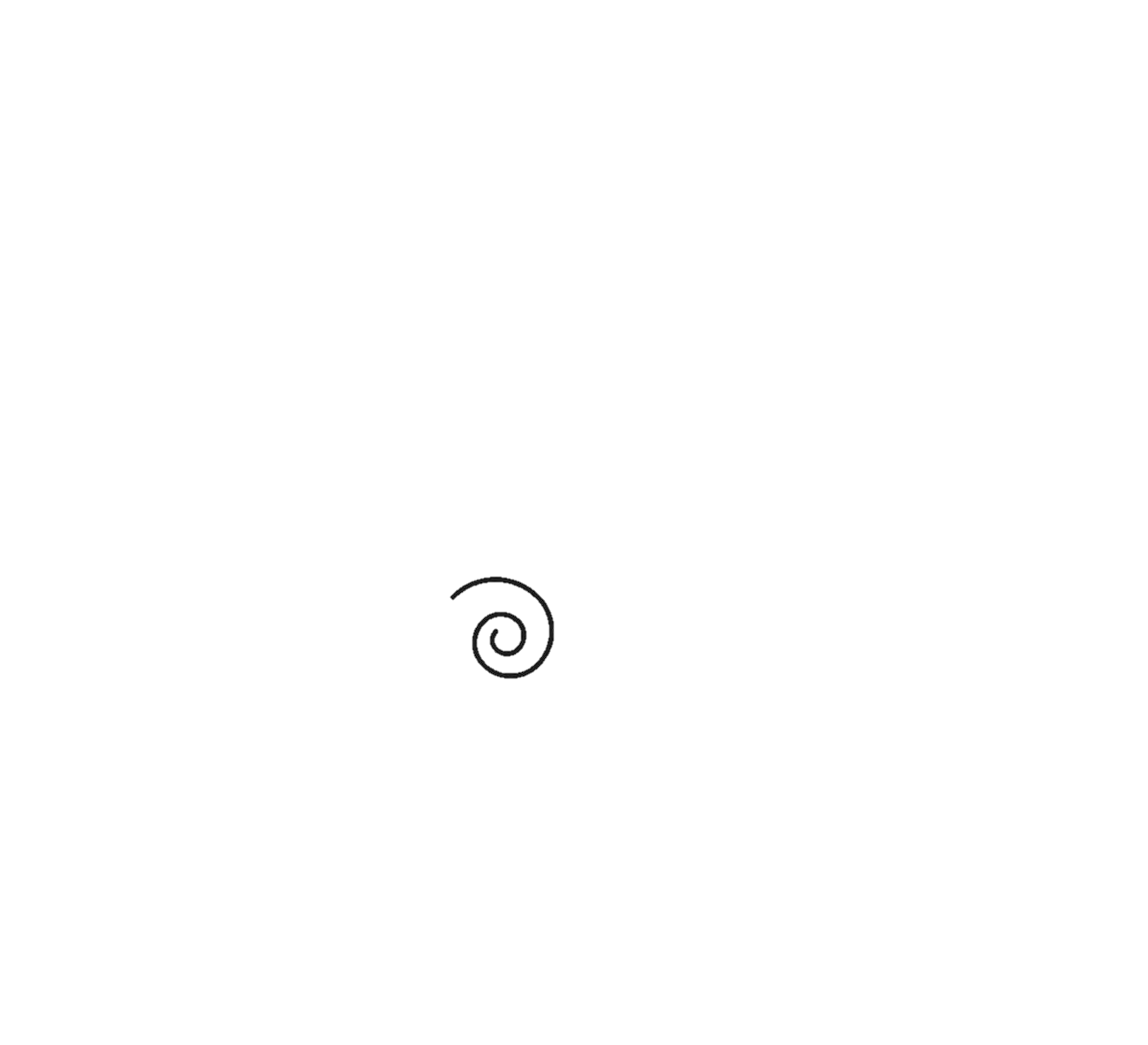 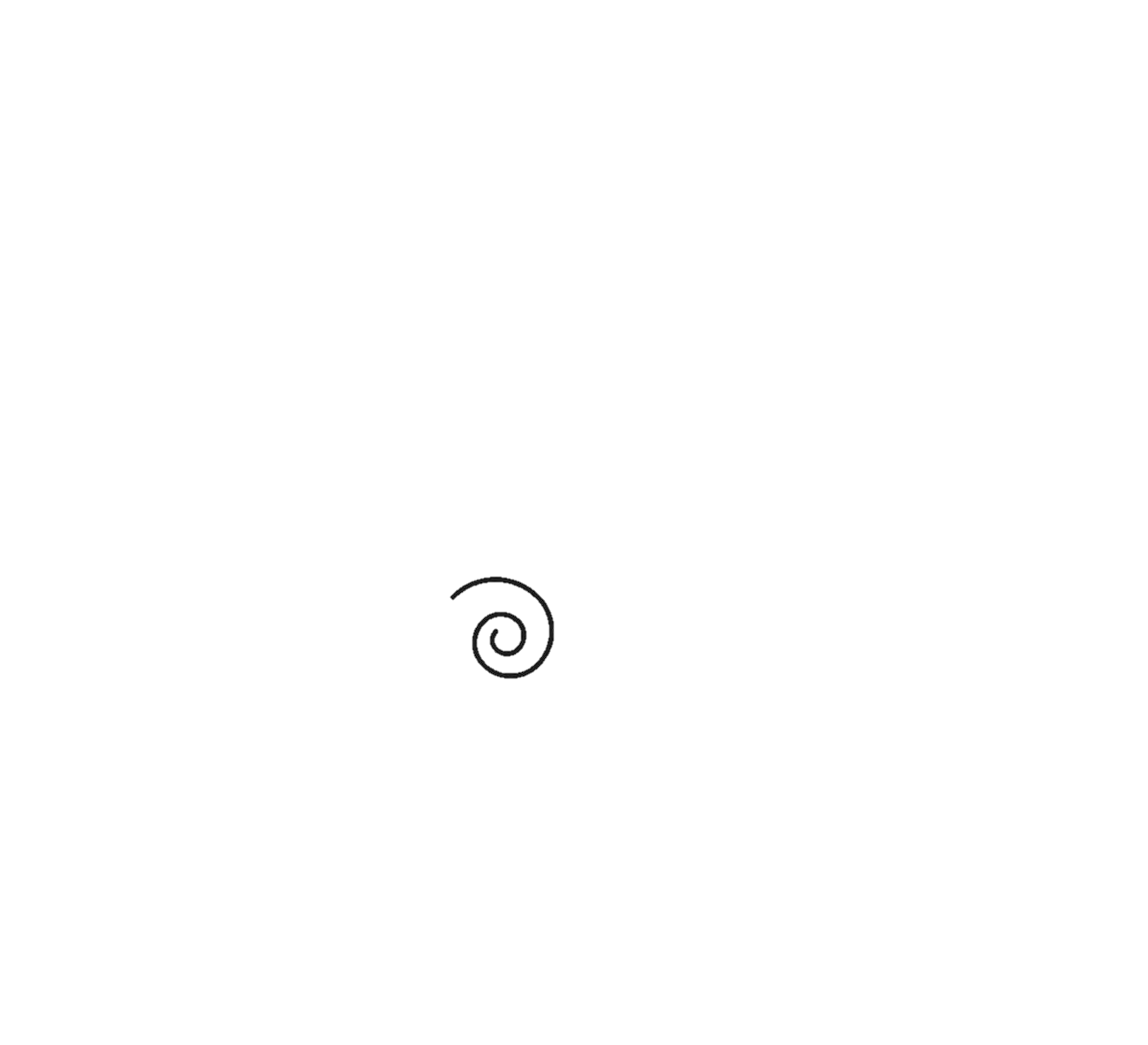 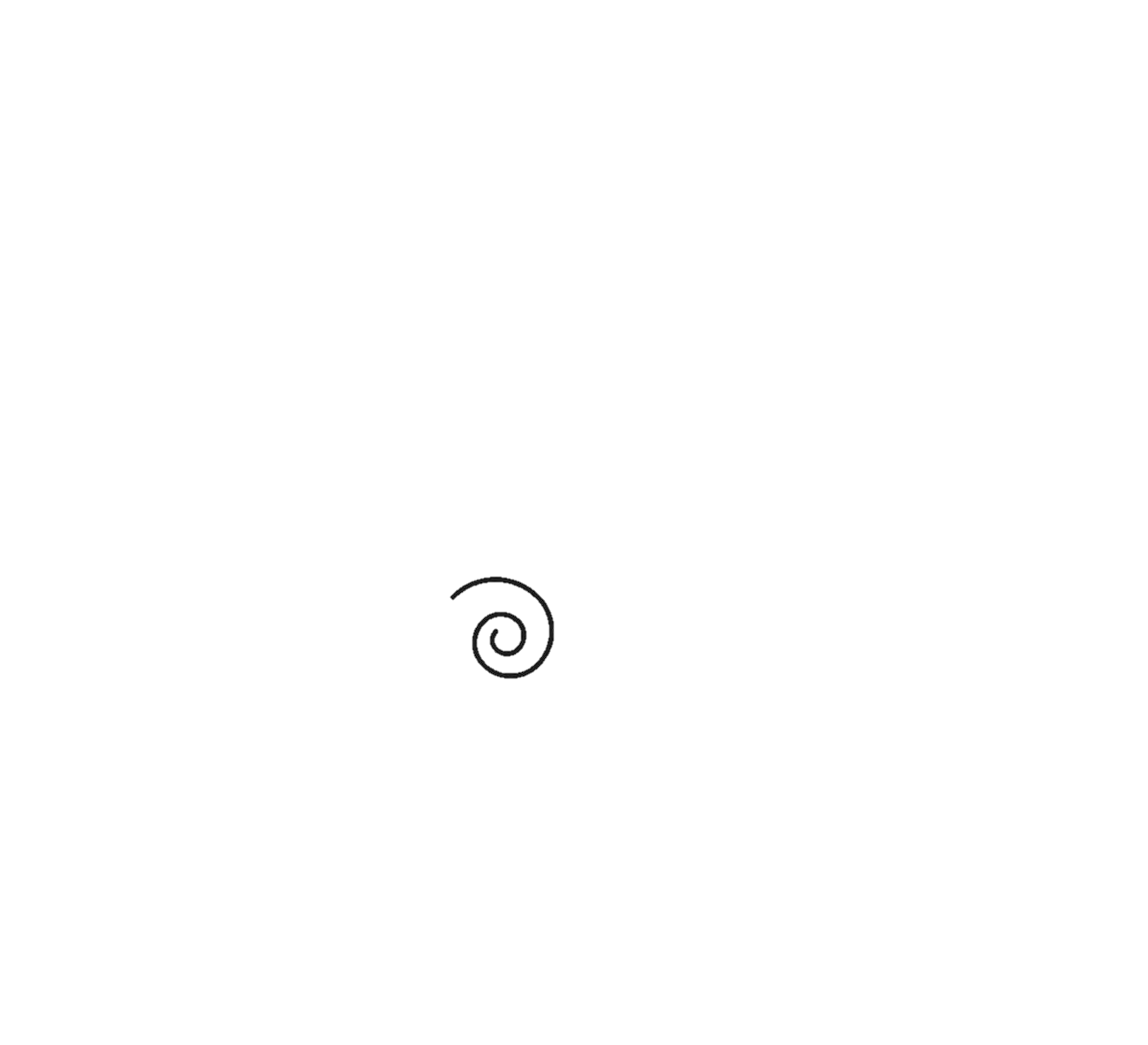 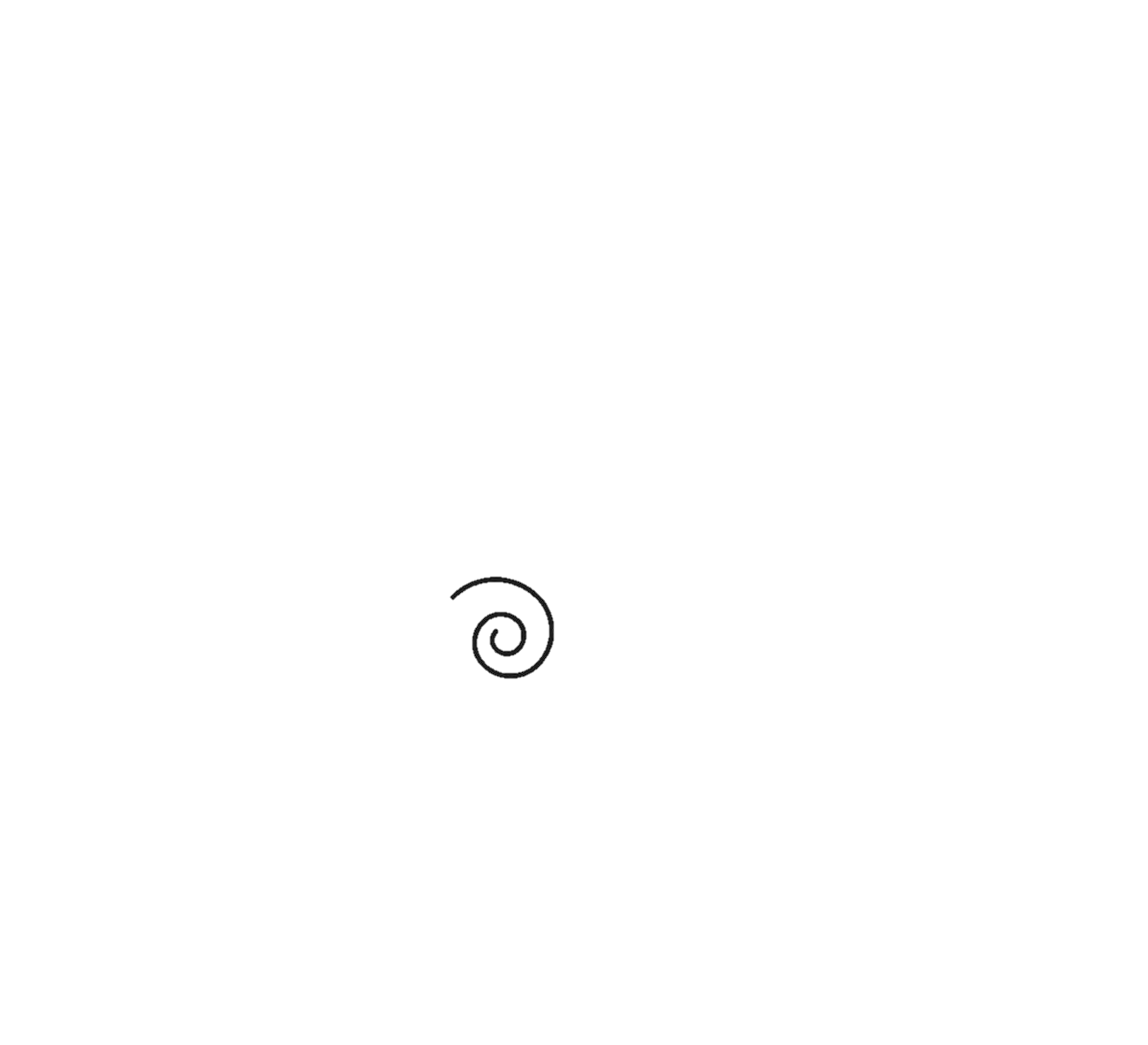 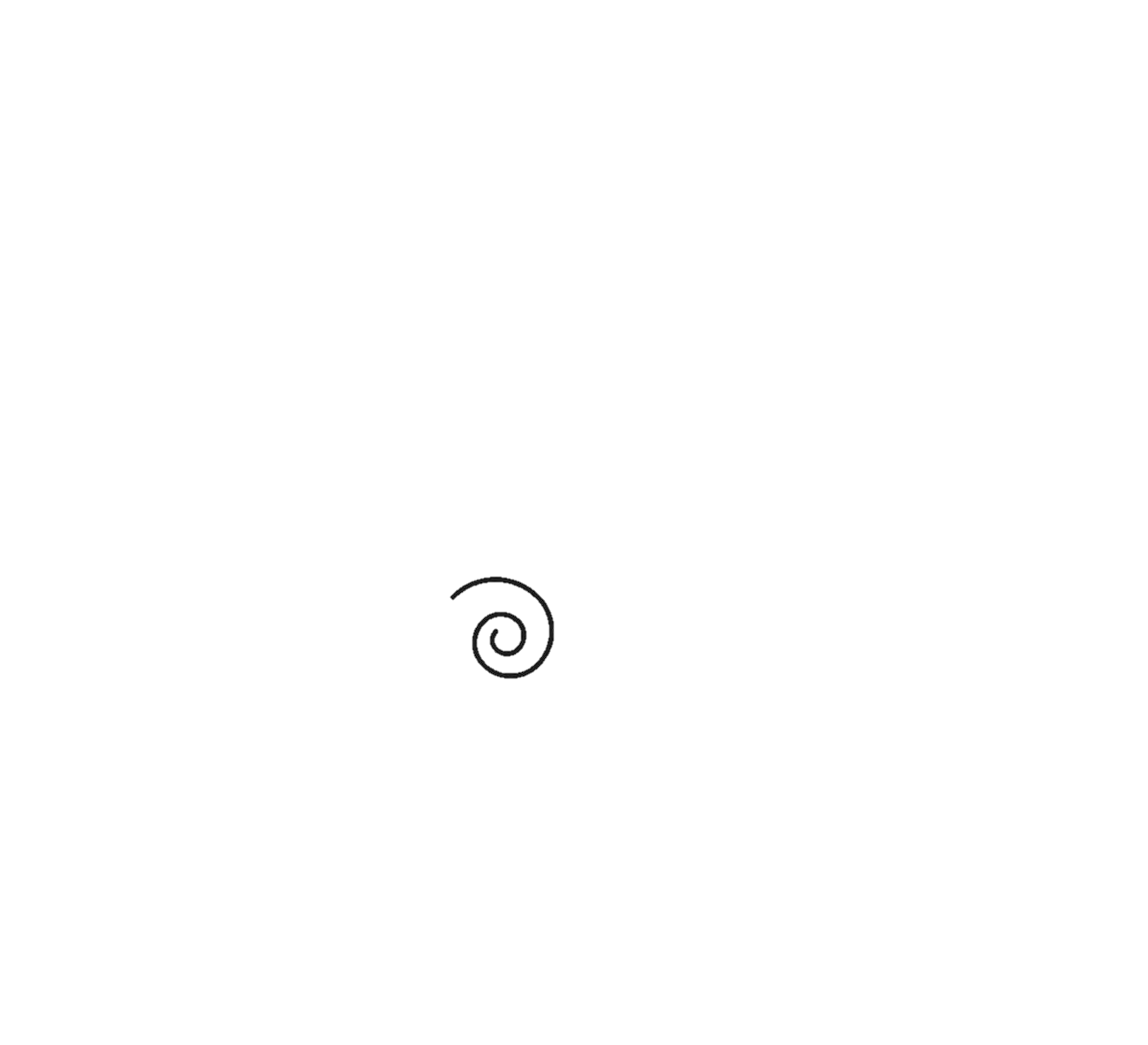 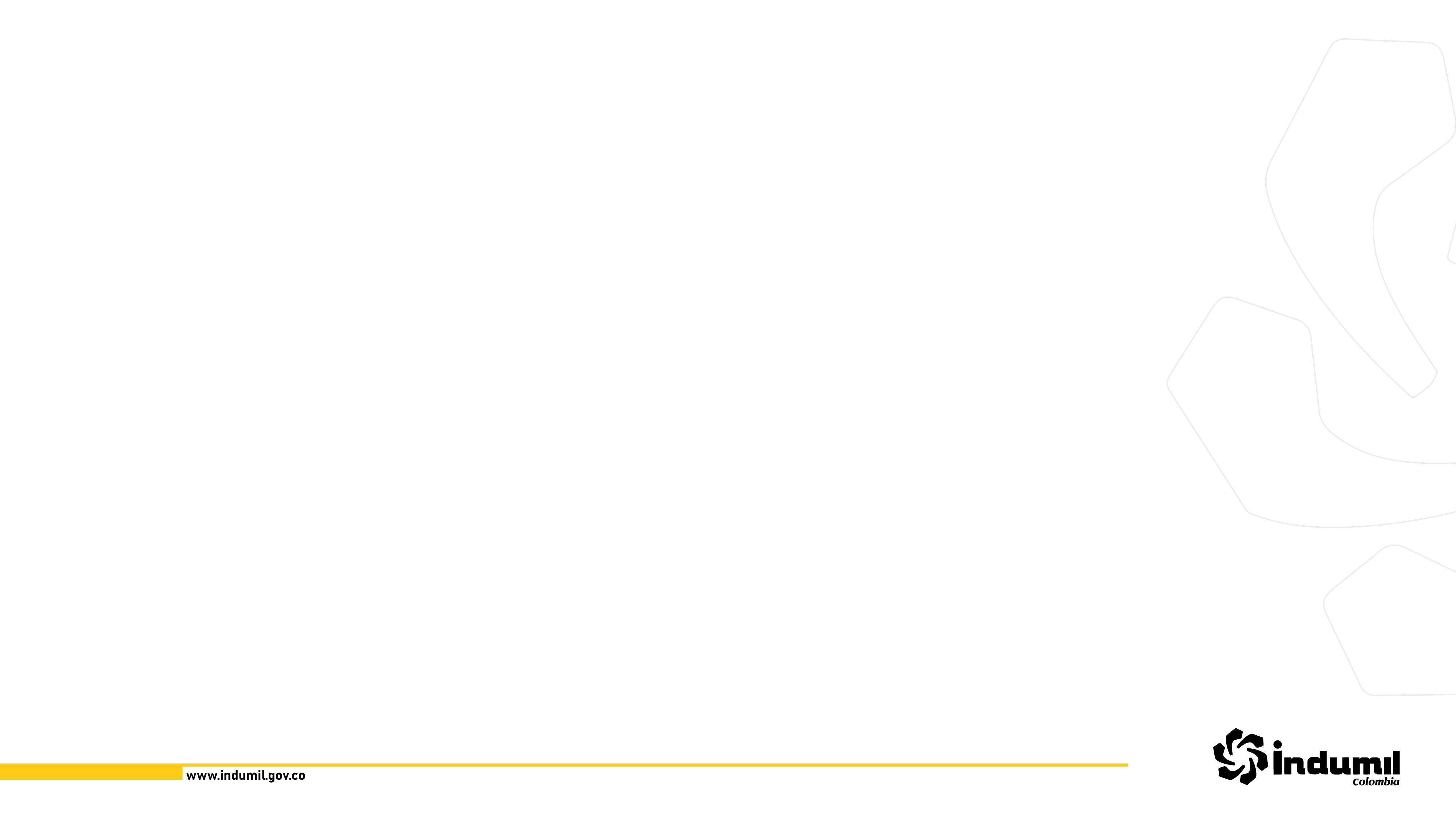 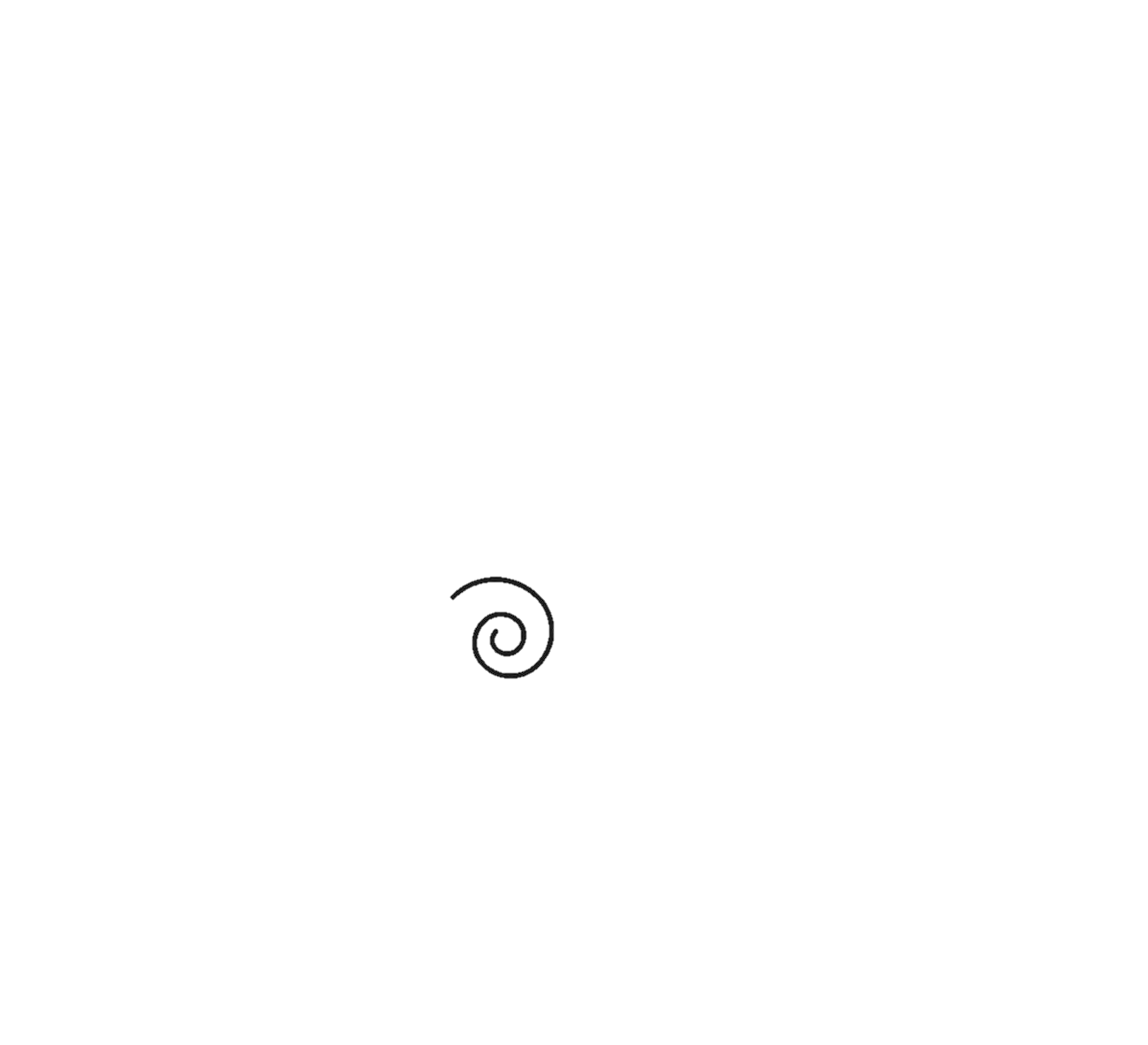 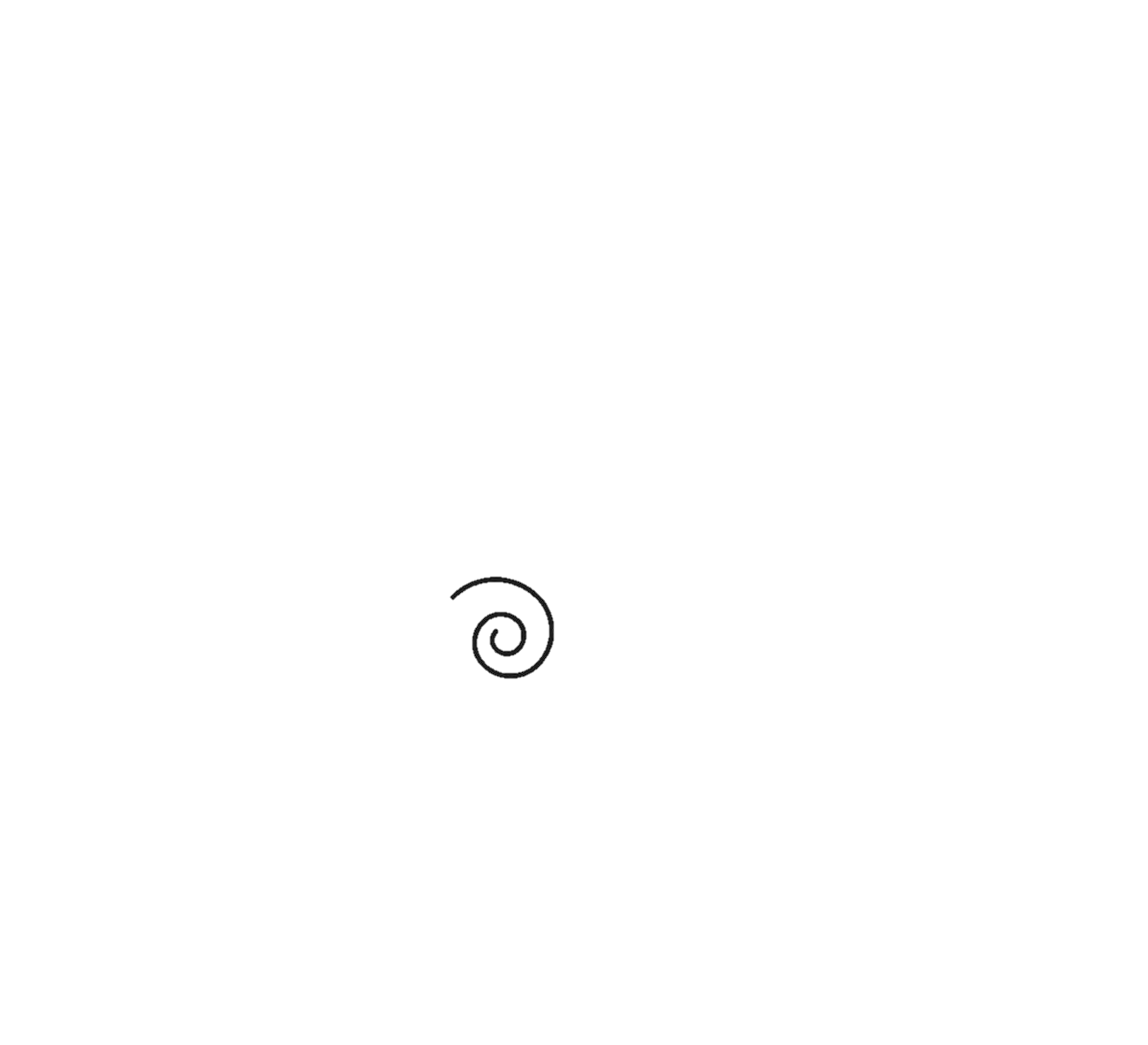 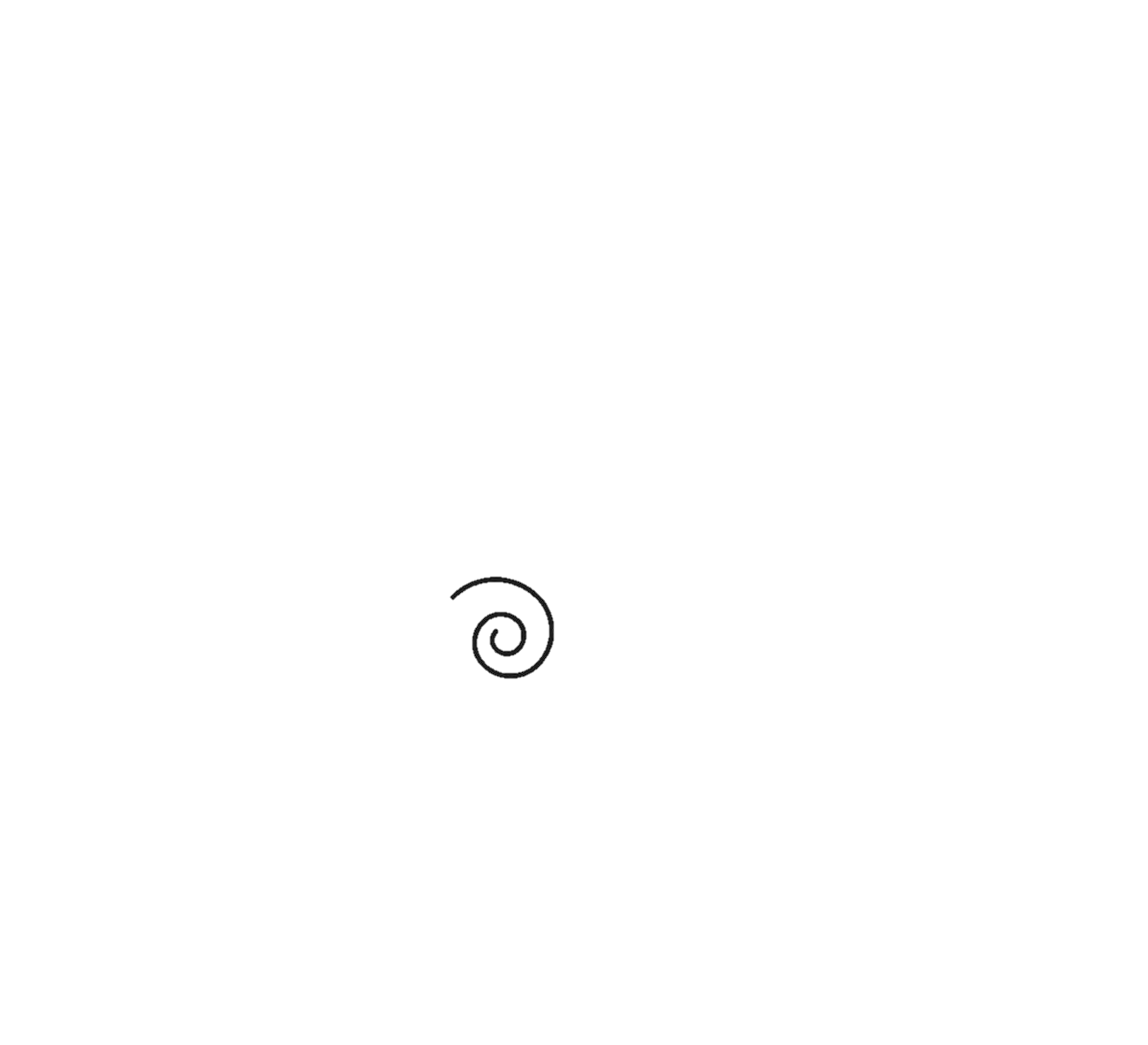 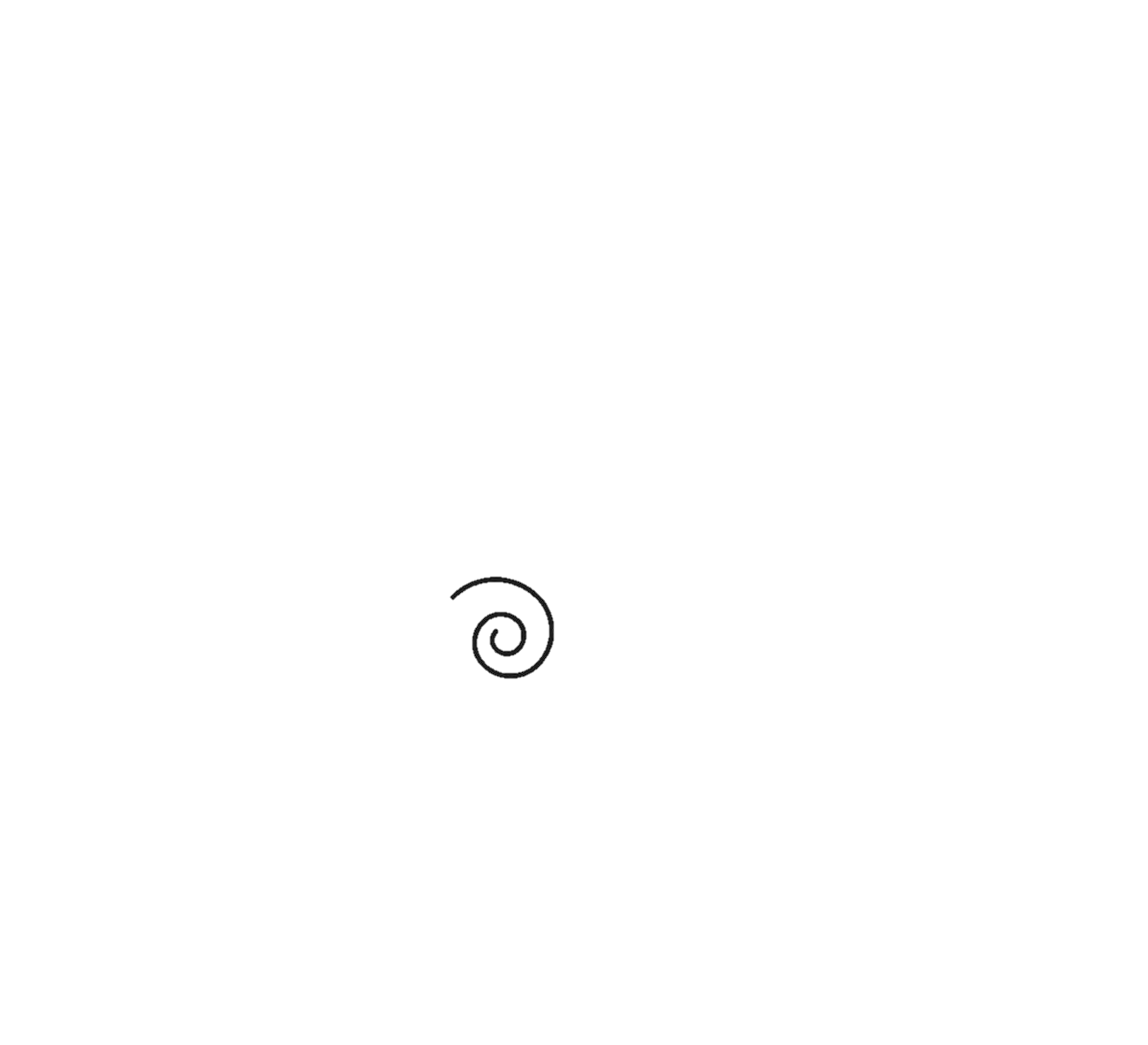 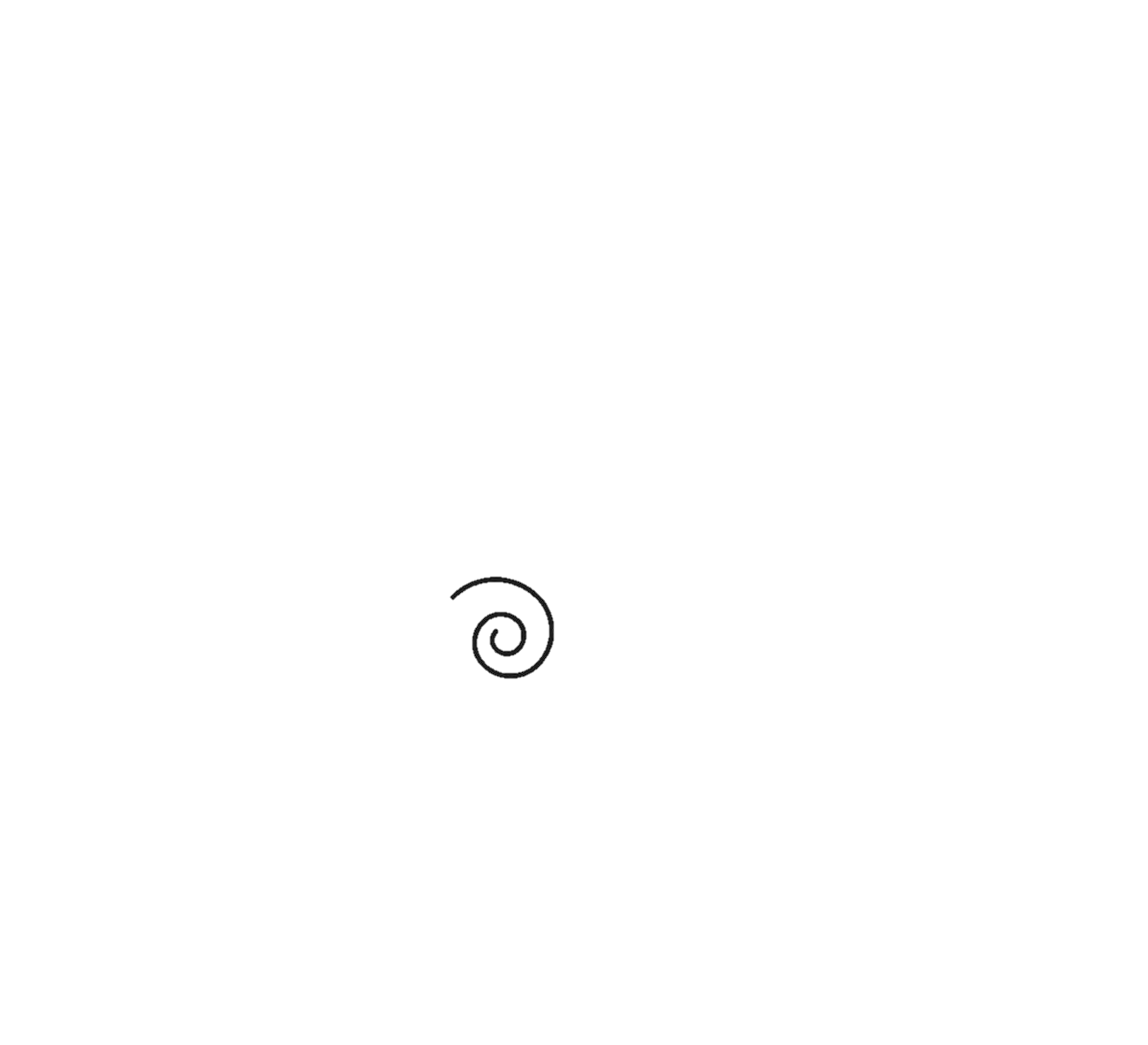 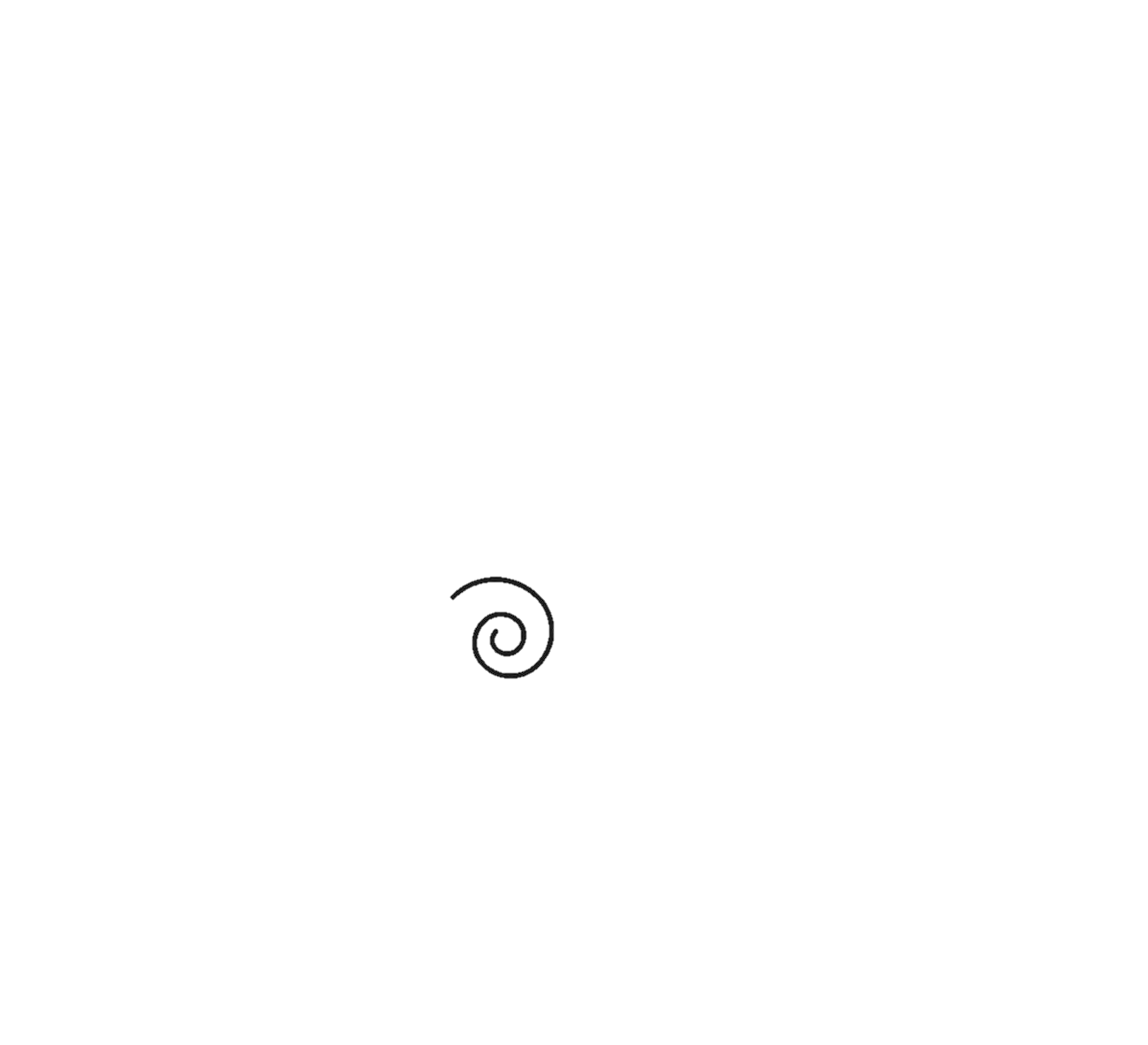 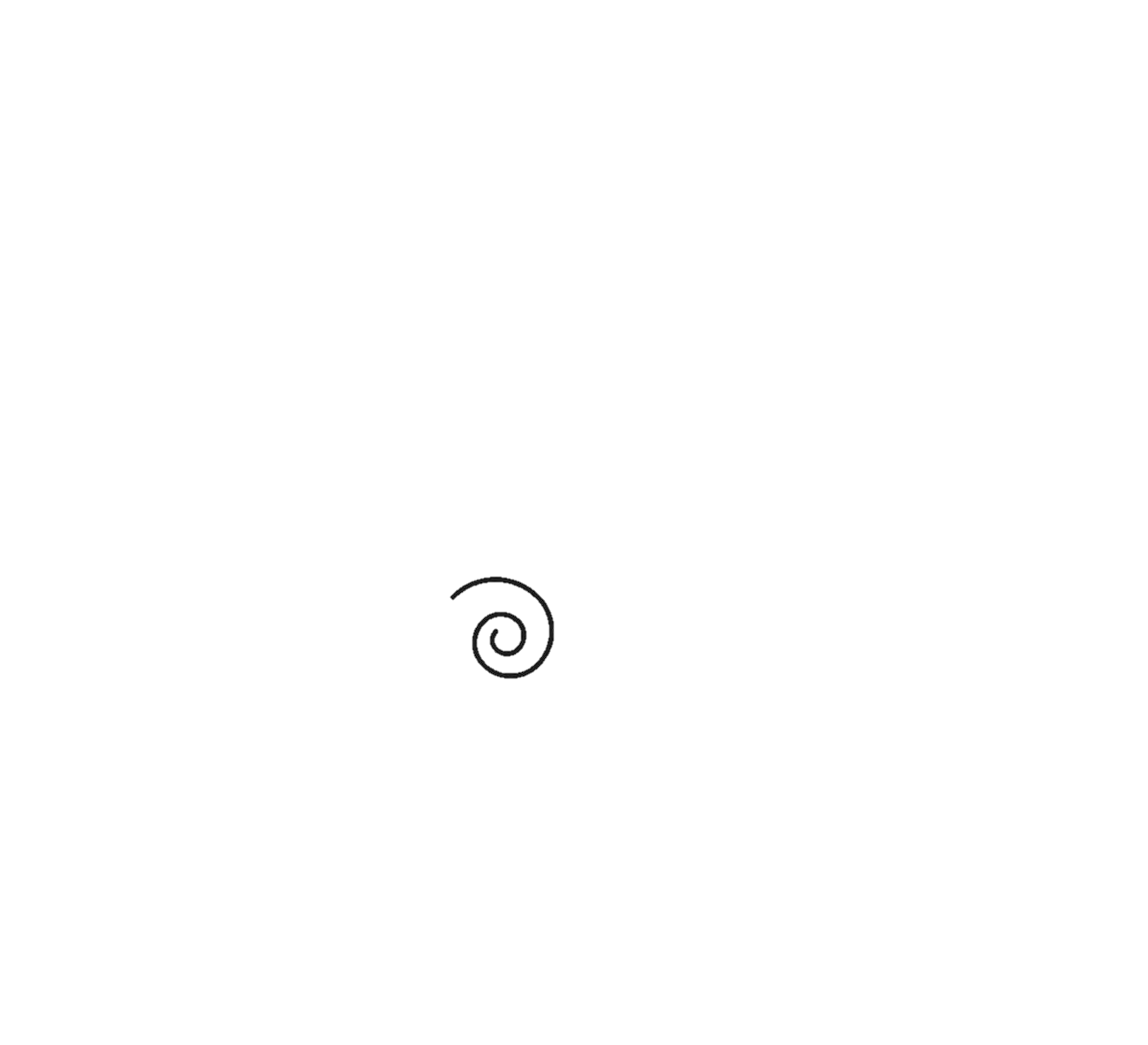 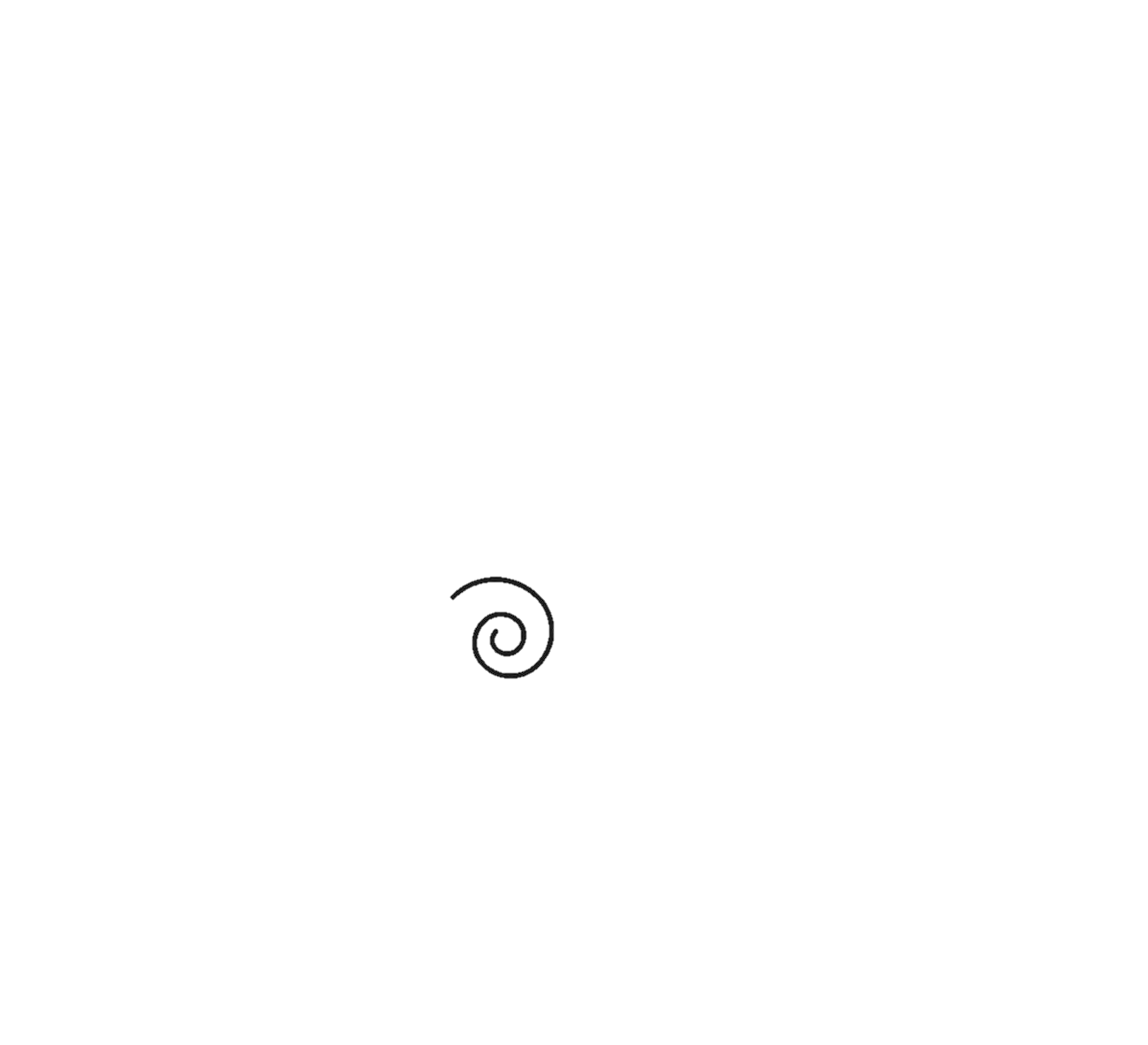 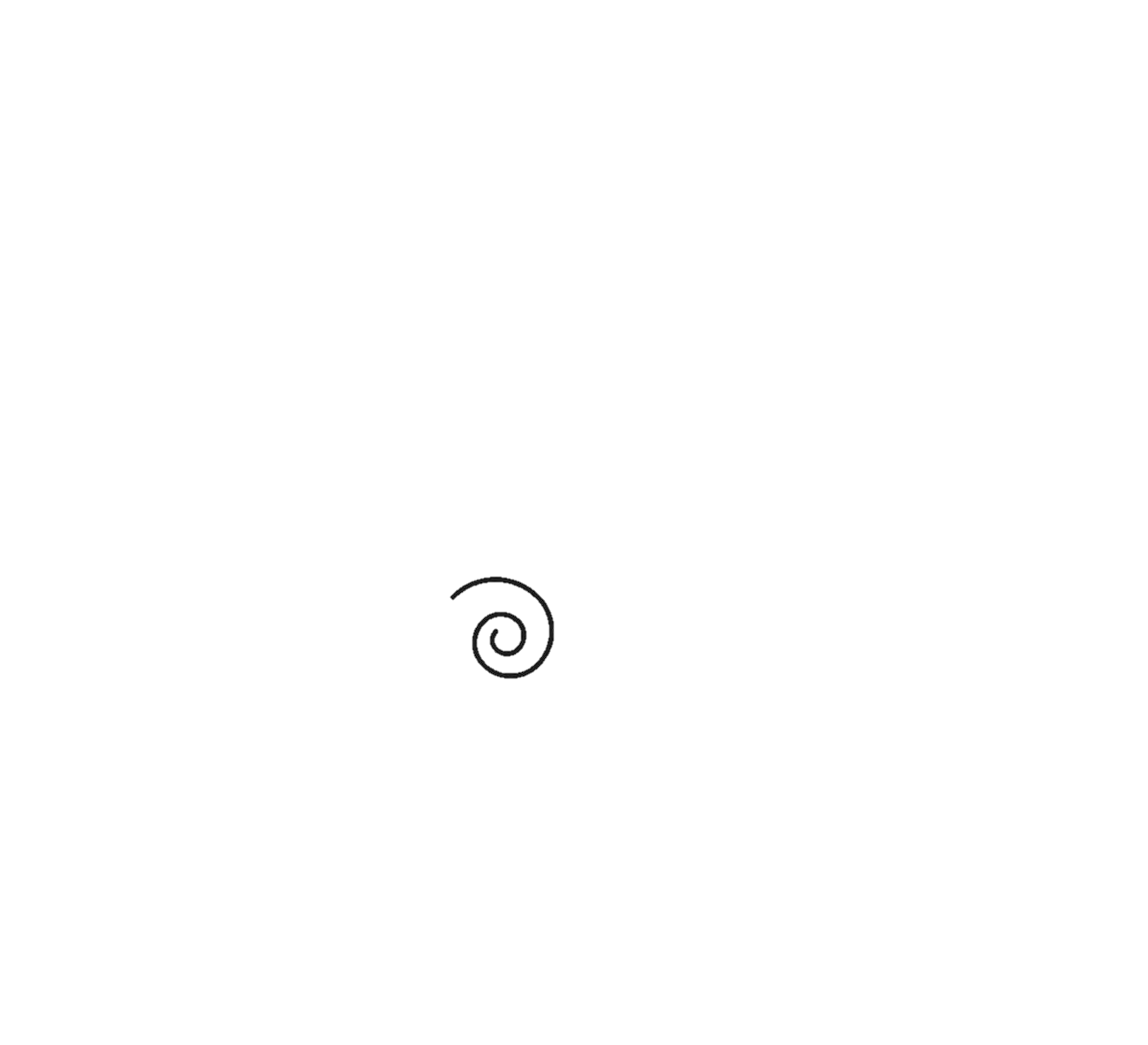 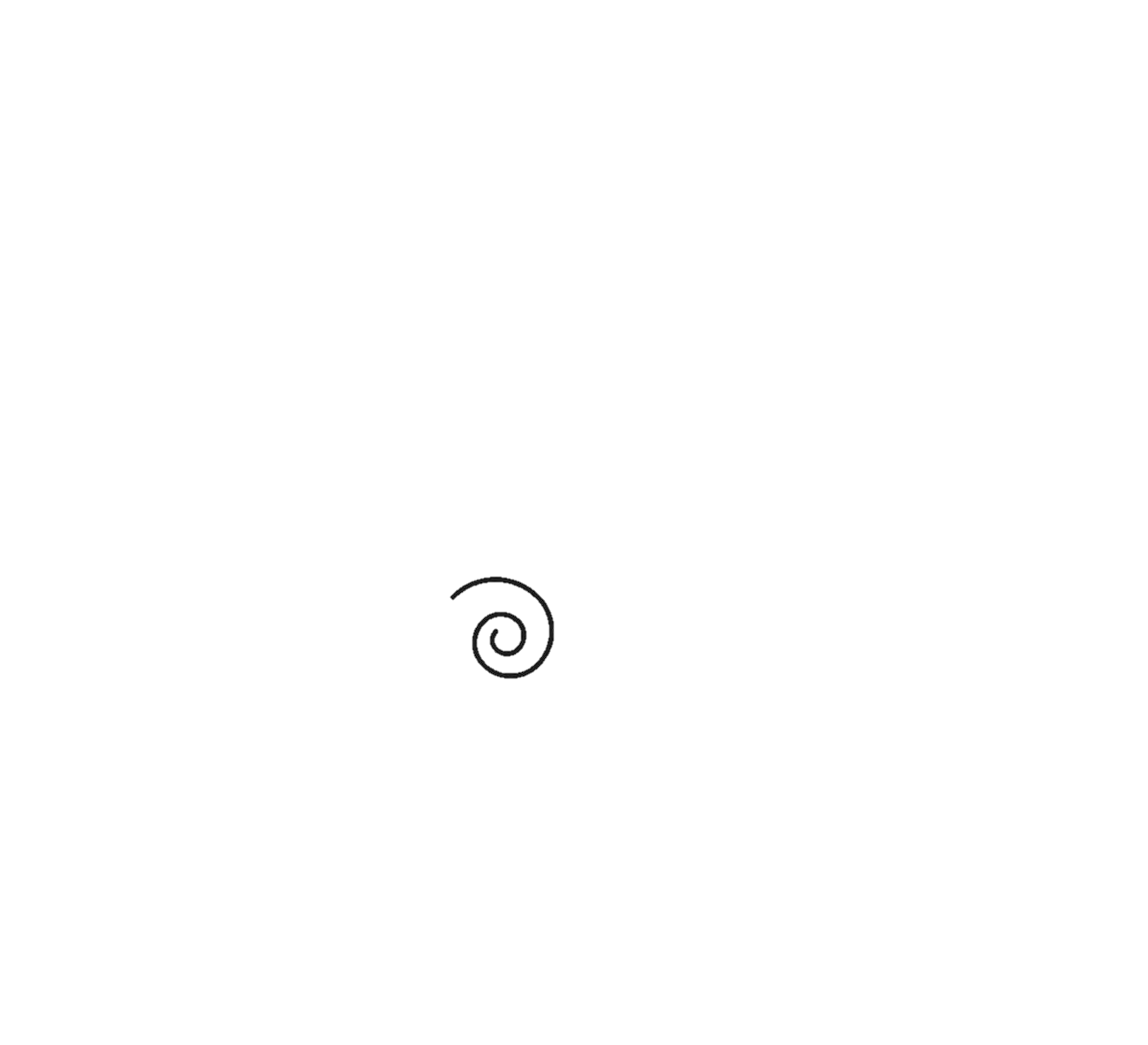 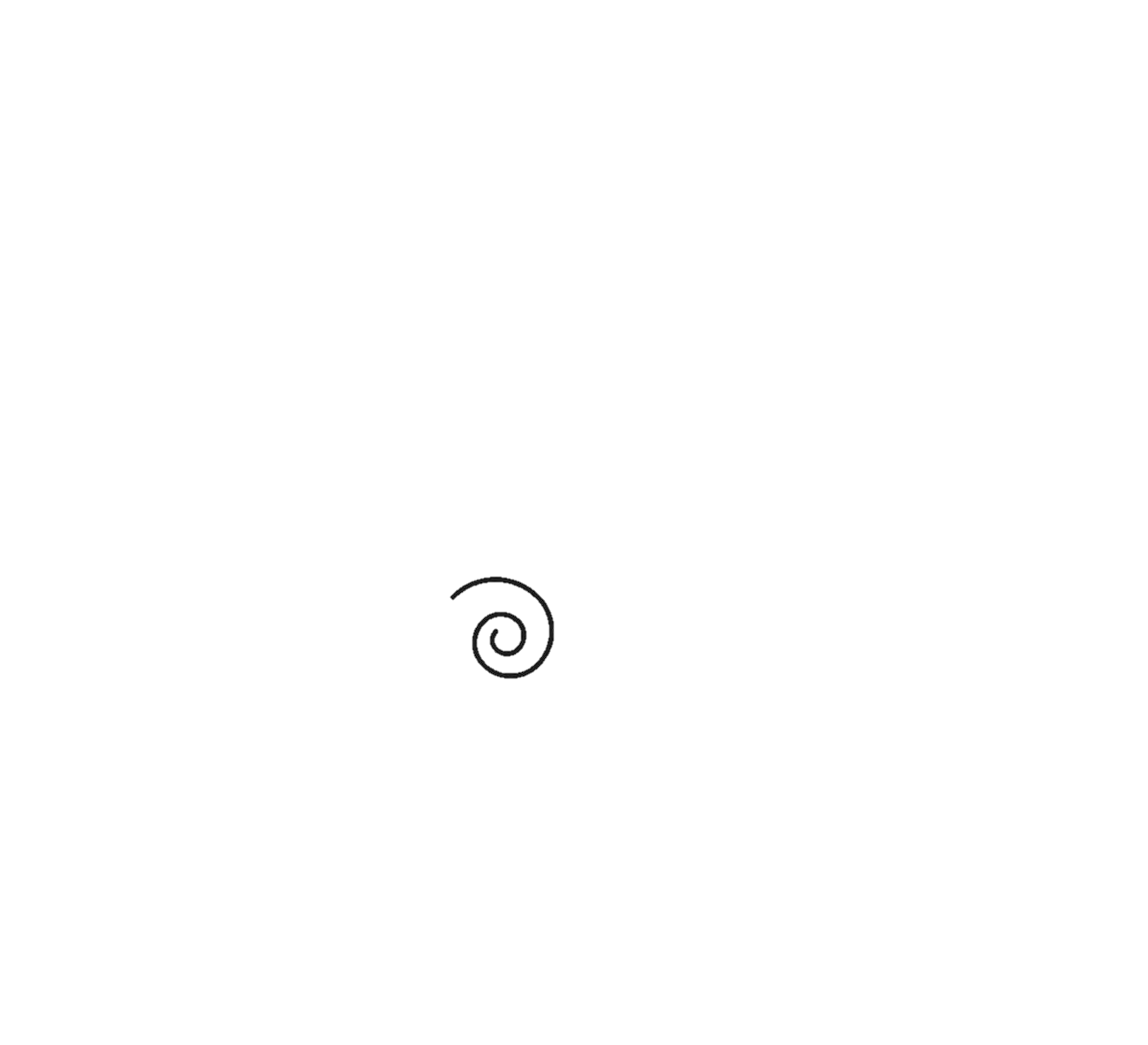 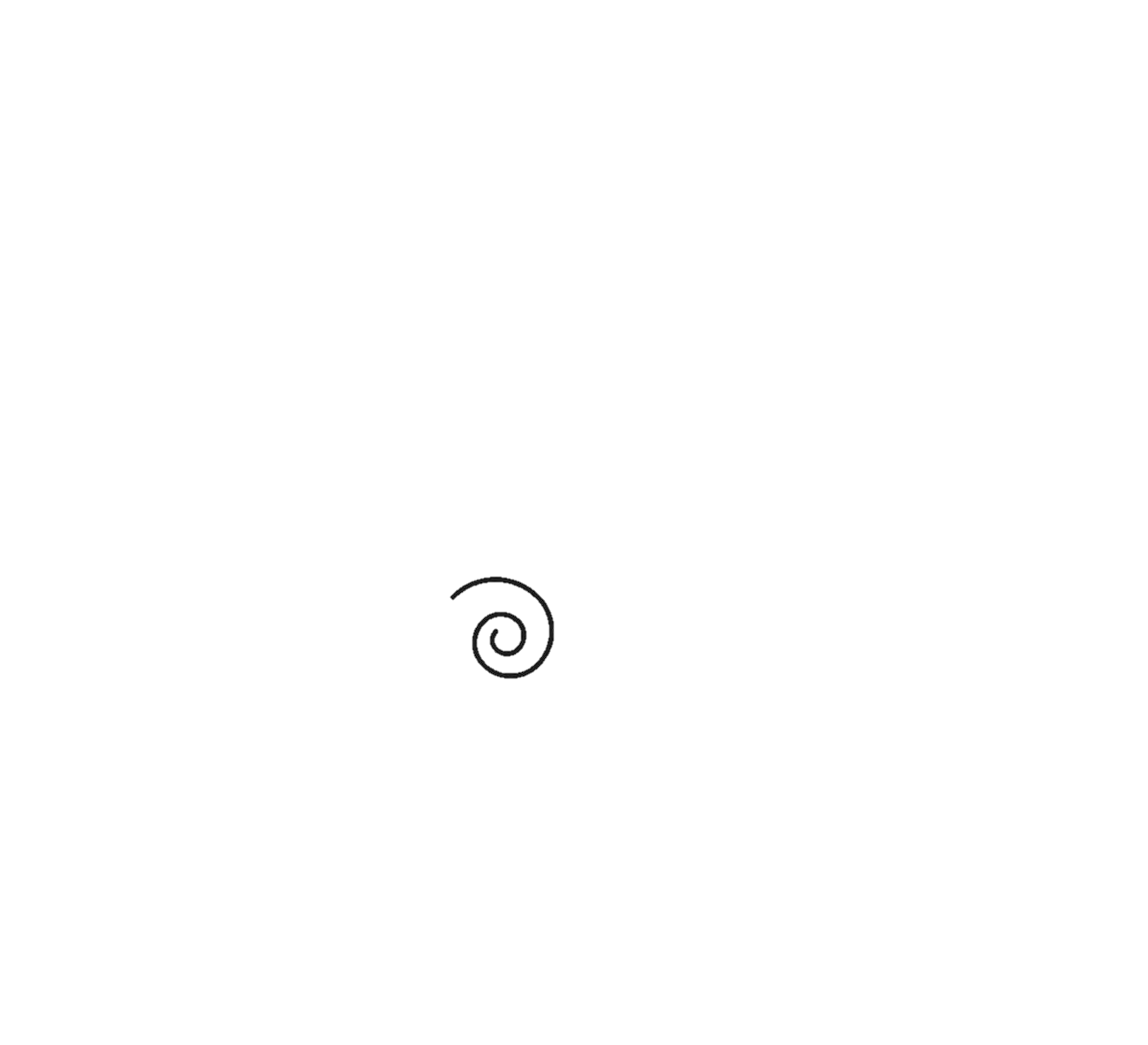 Suspensión e inhabilidad especial de 3 a 18 meses
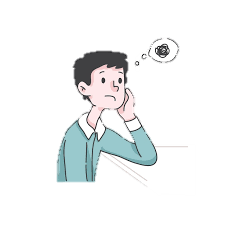 Graves Dolosas
FALTAS DISCIPLINARIAS GRAVES
Graves Culposas
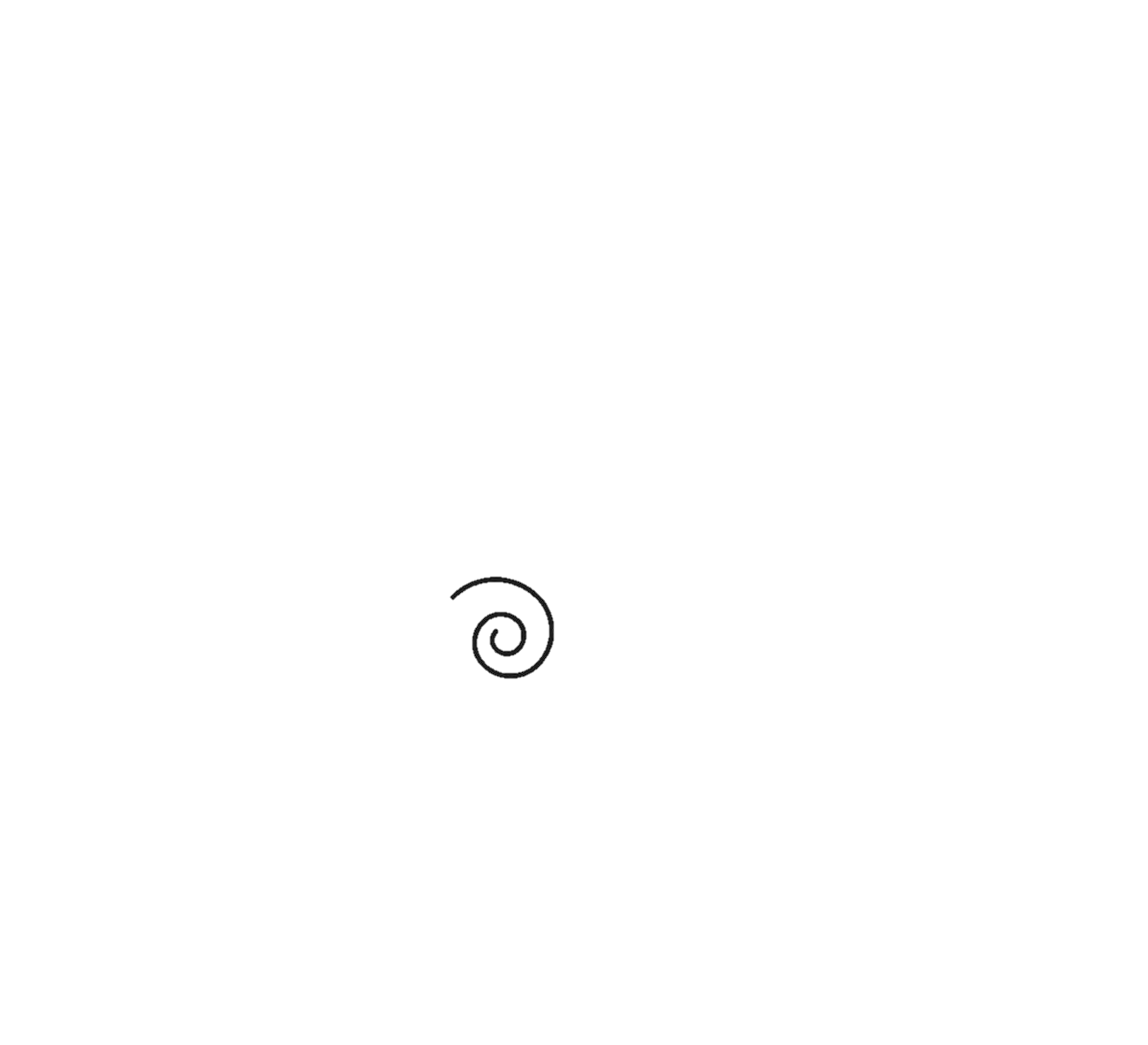 Suspensión de 1 a 12 meses
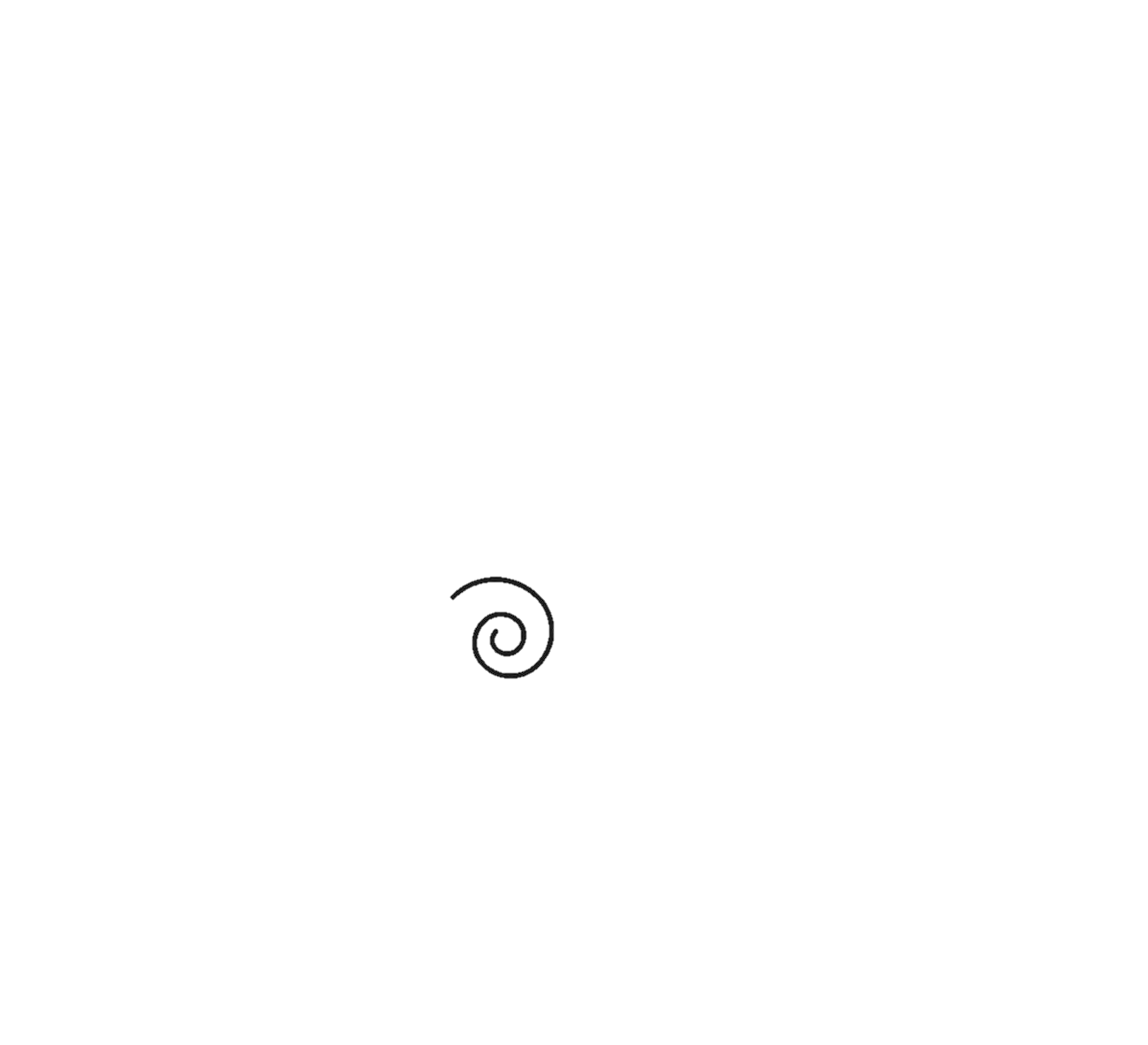 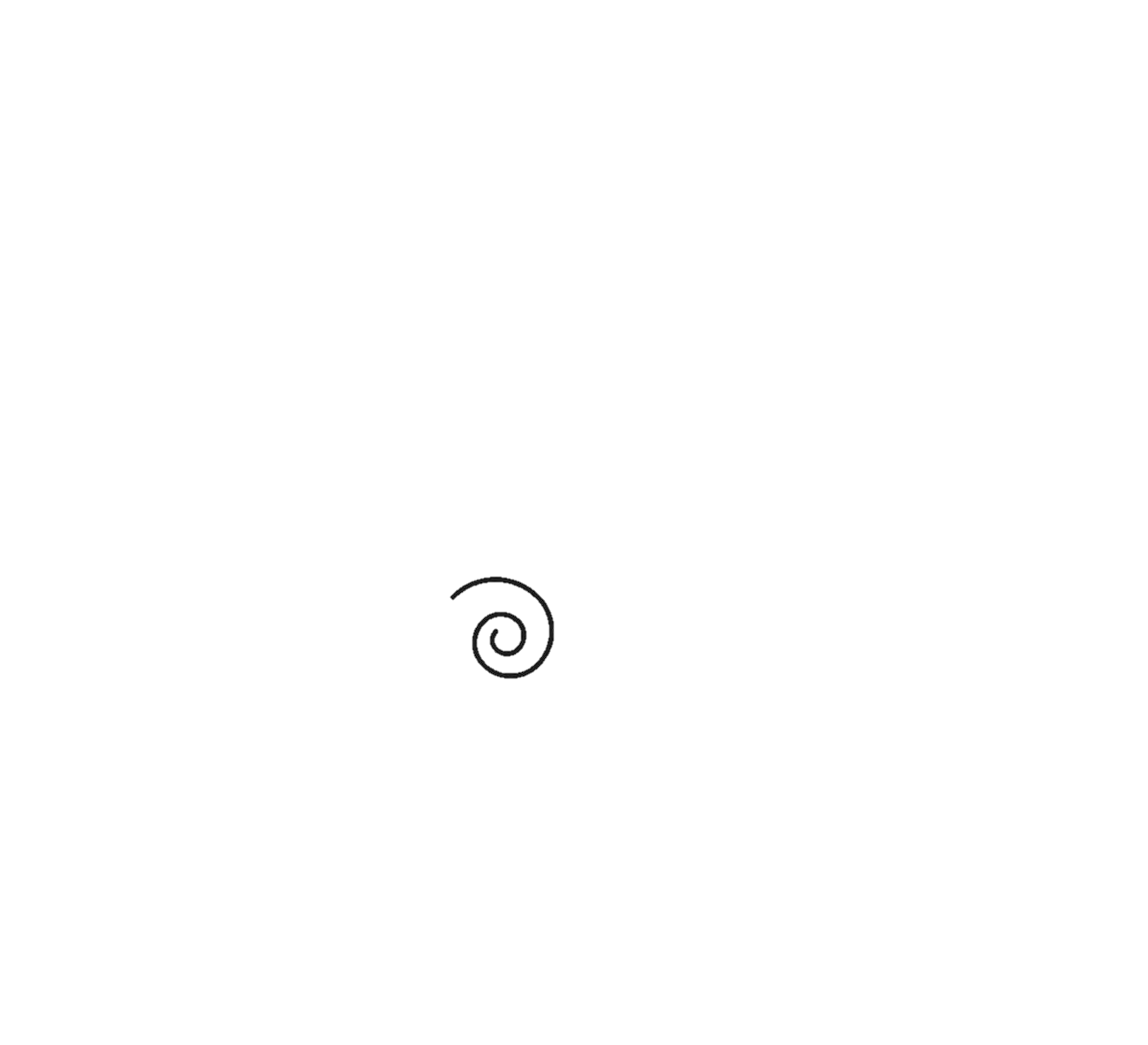 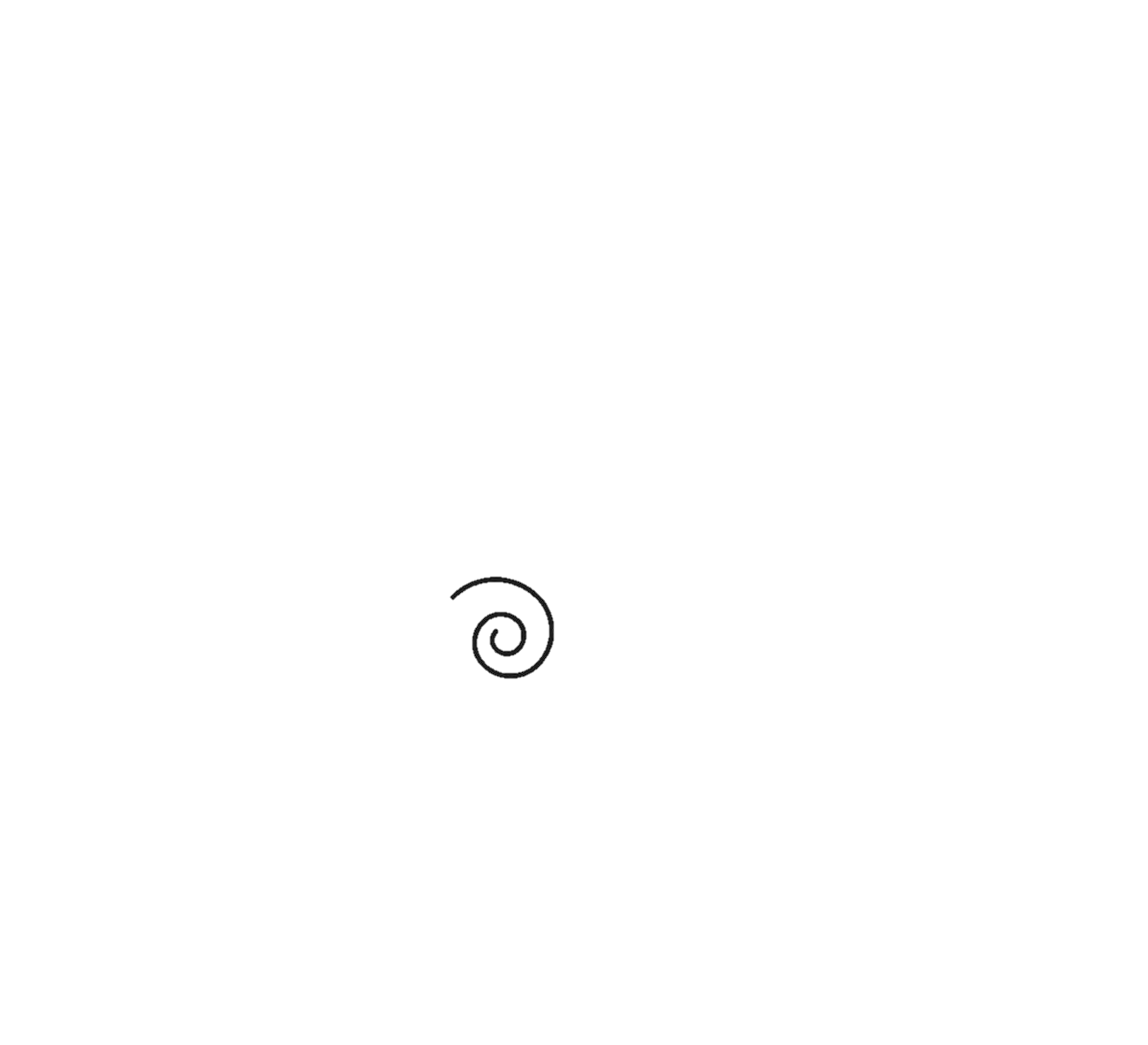 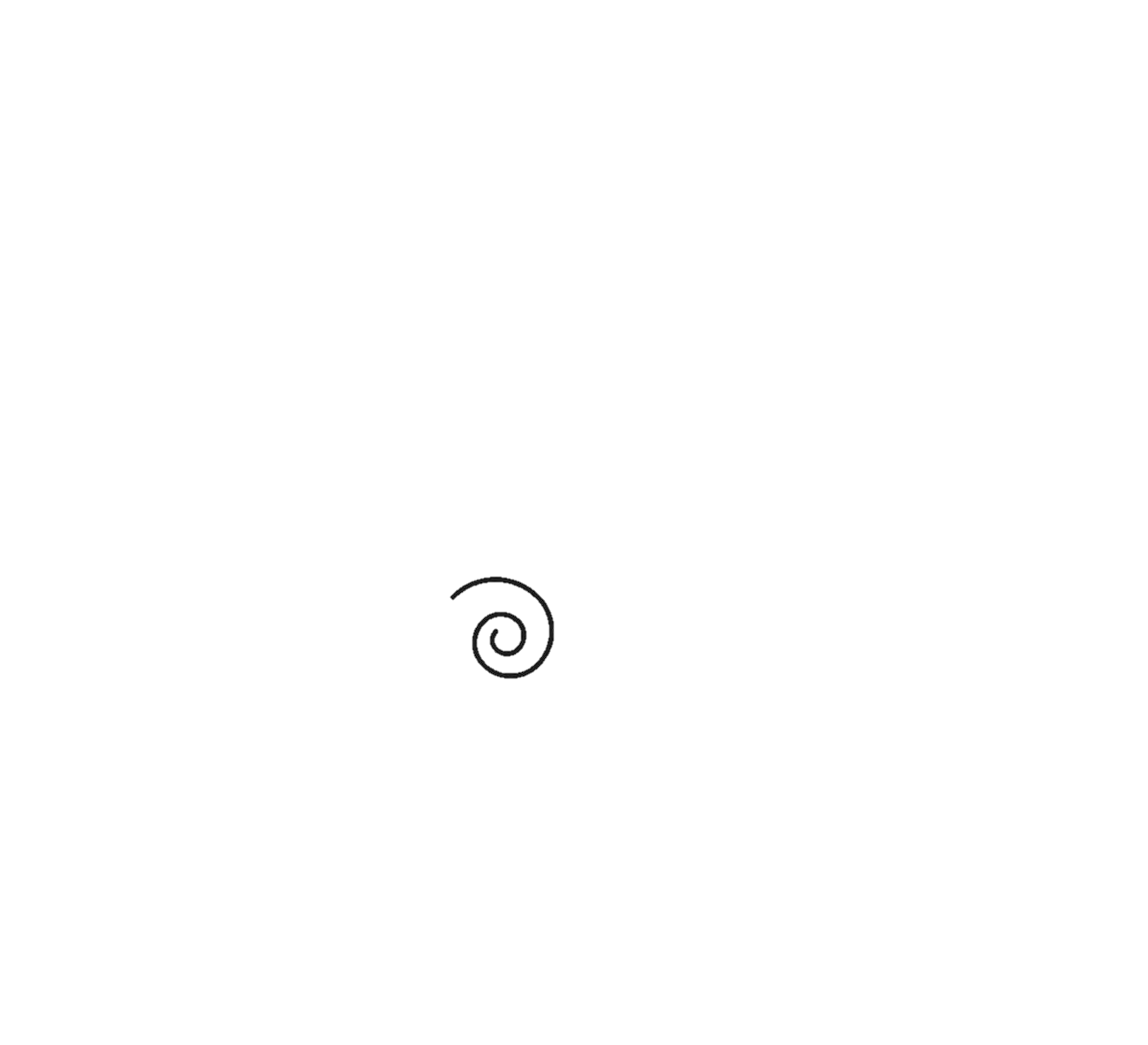 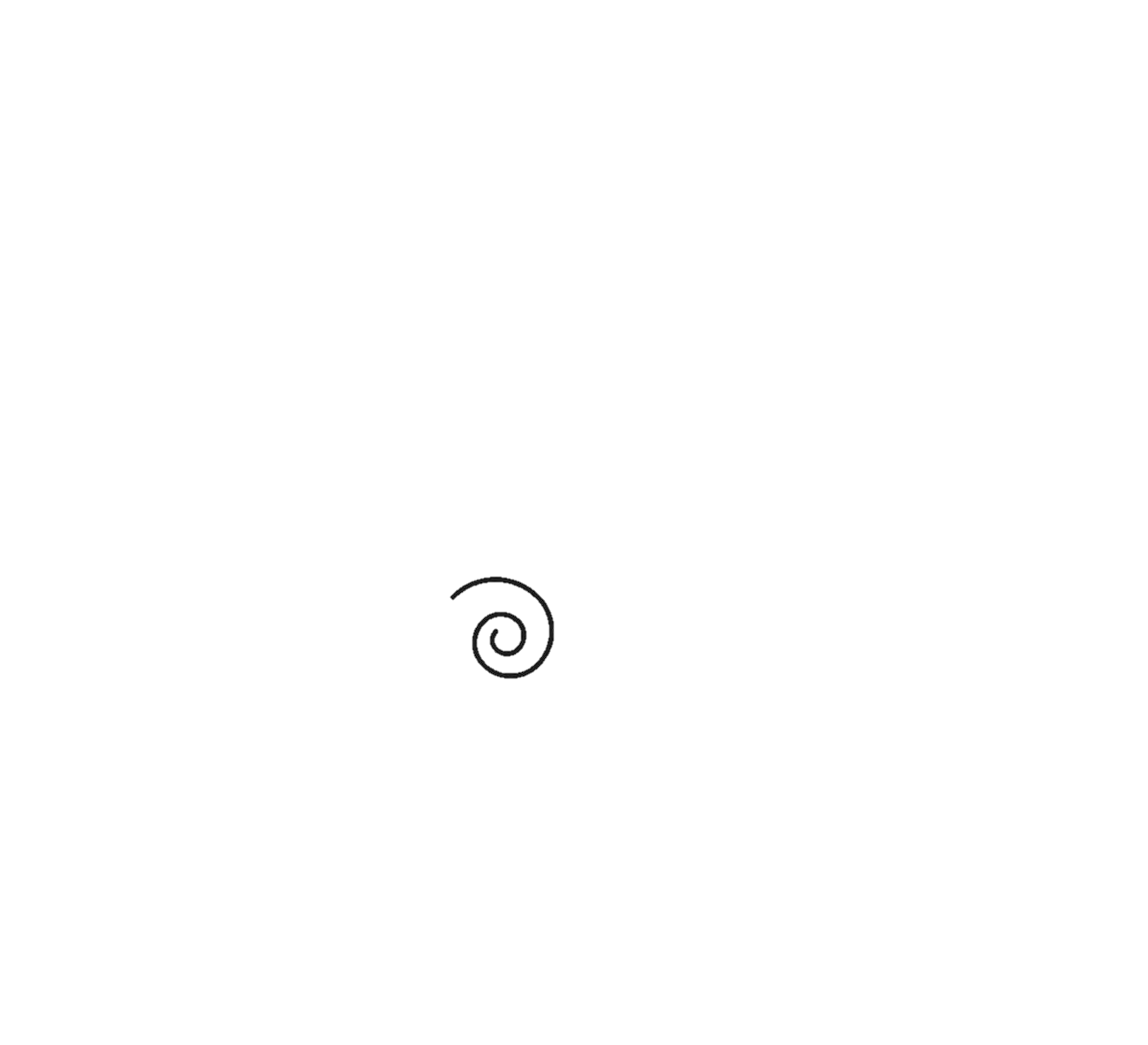 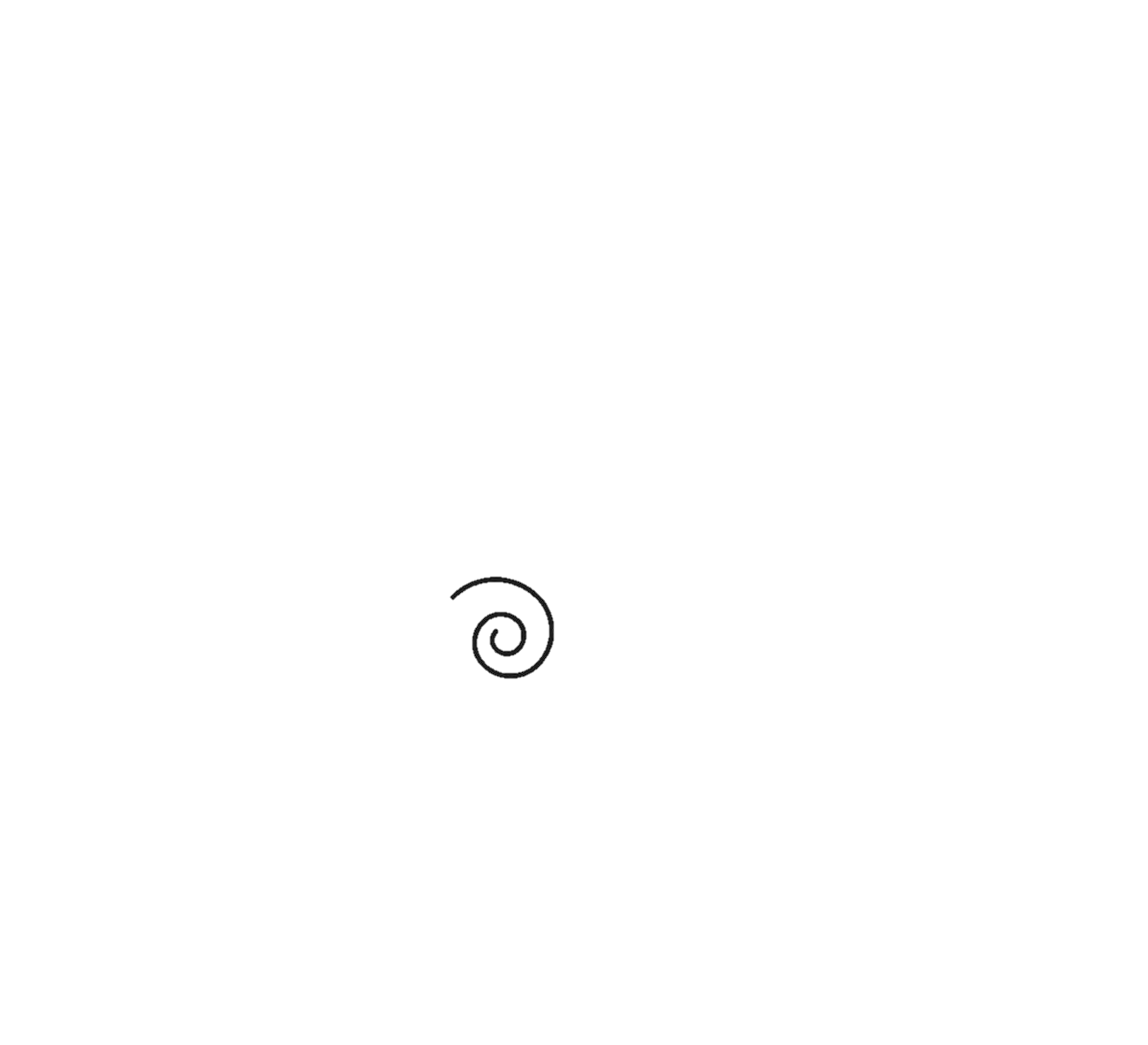 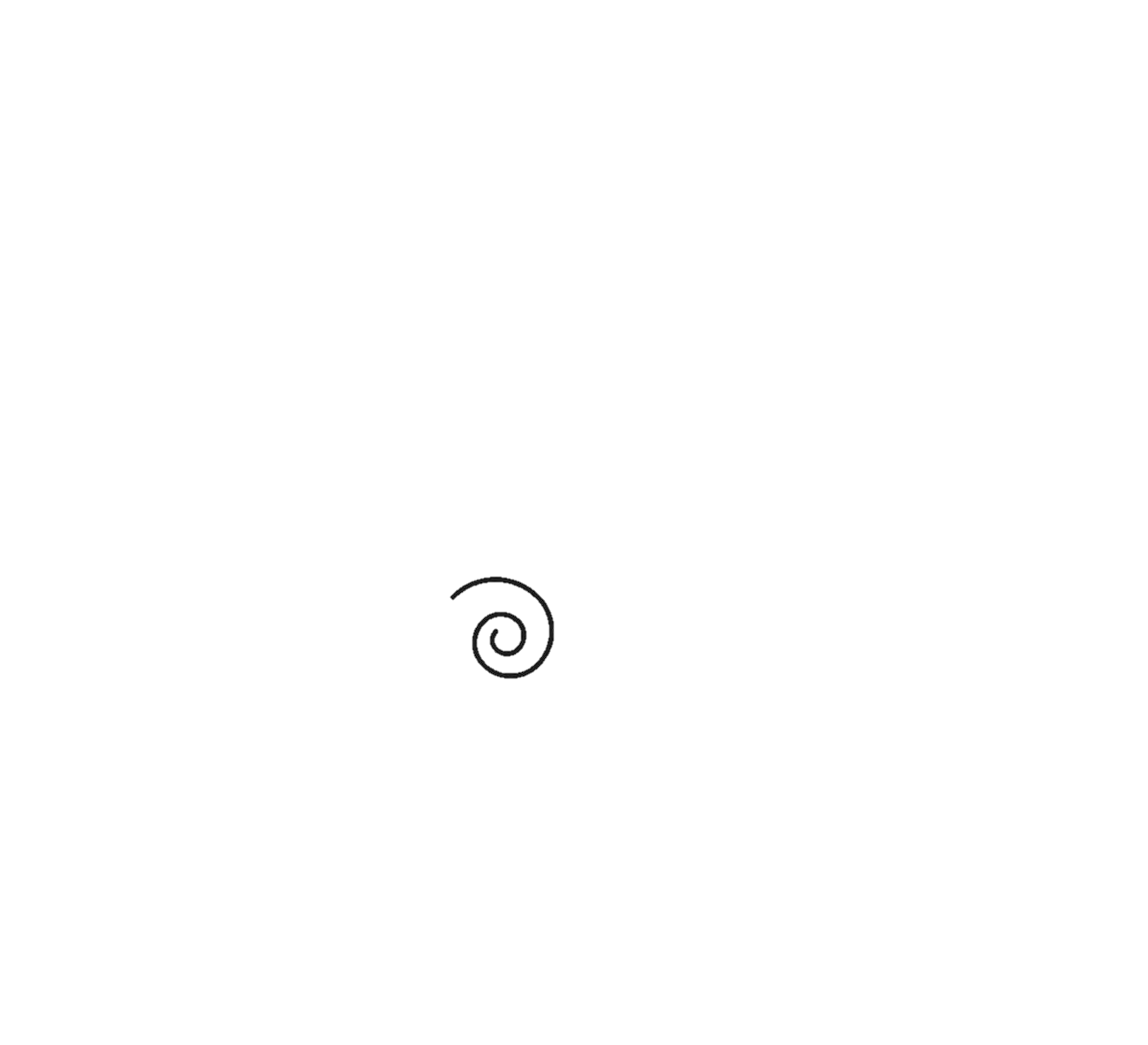 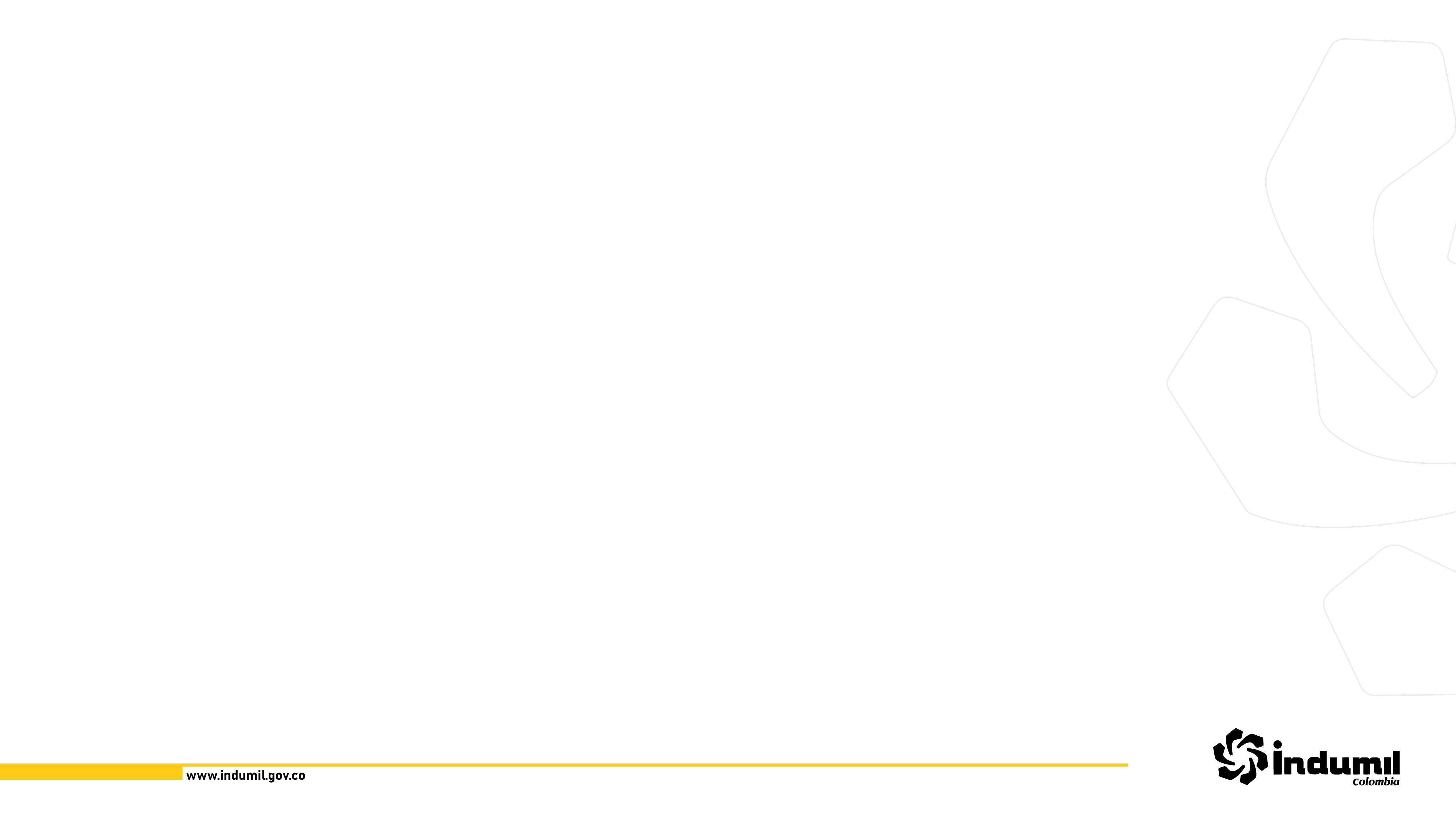 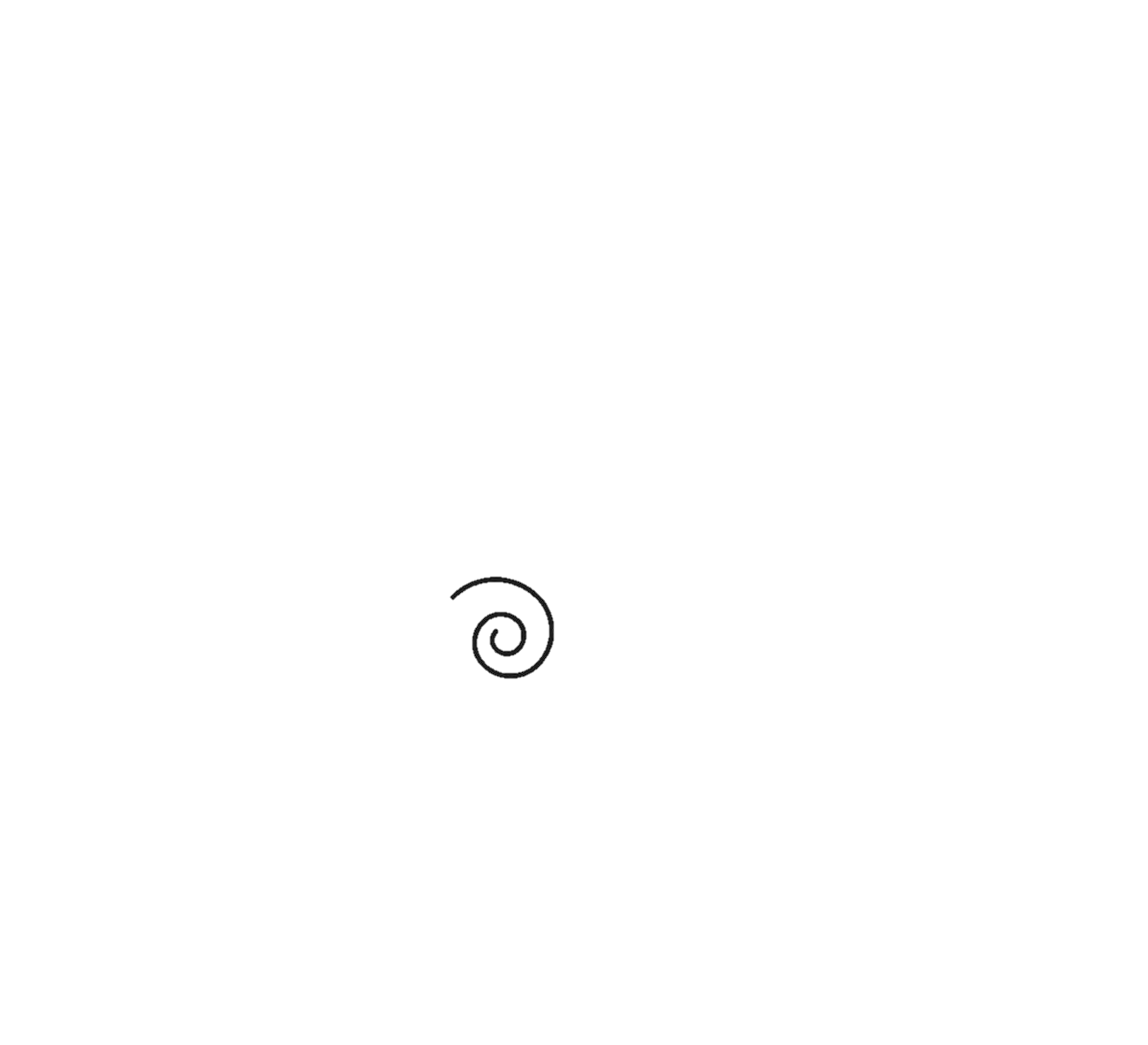 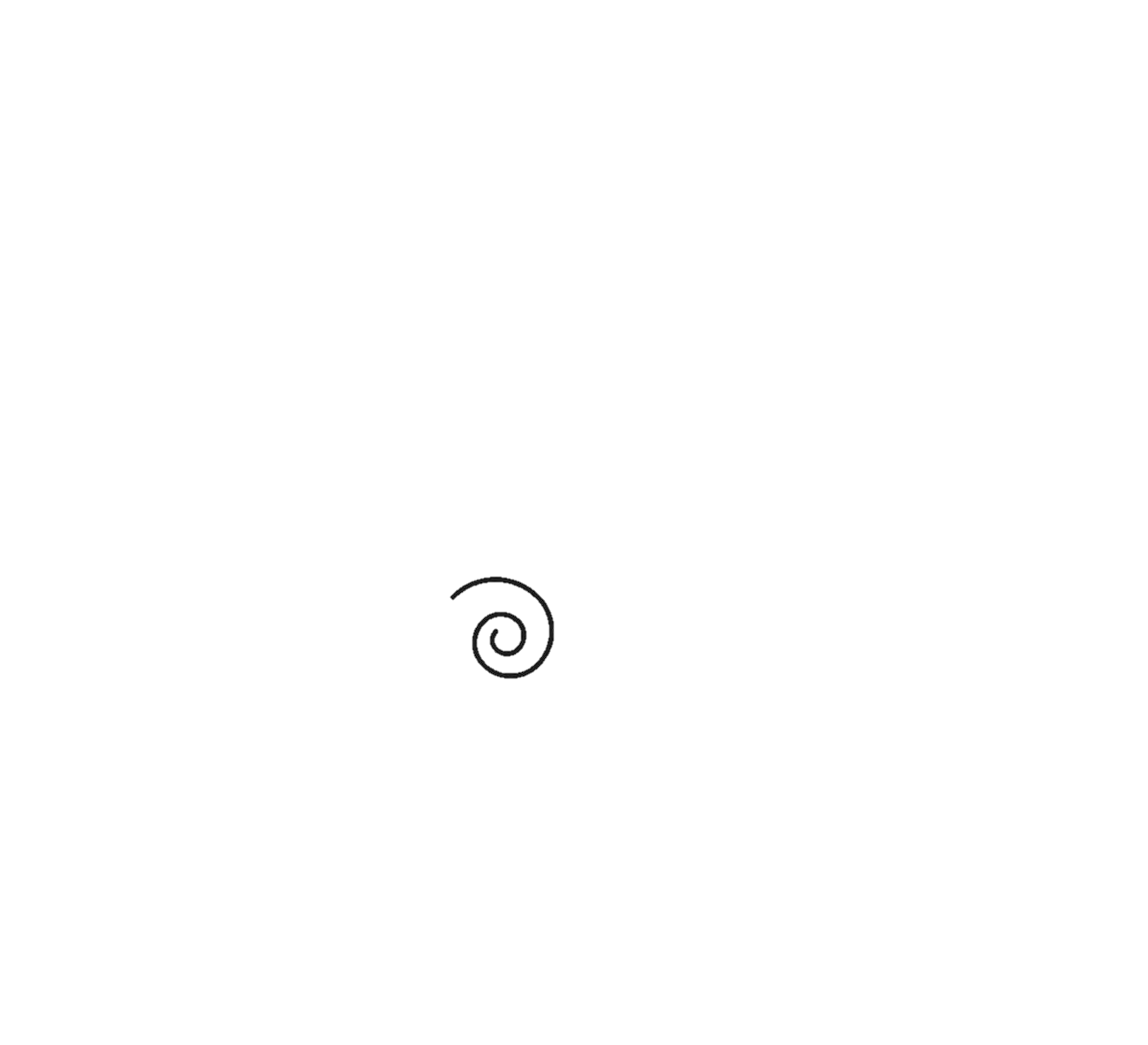 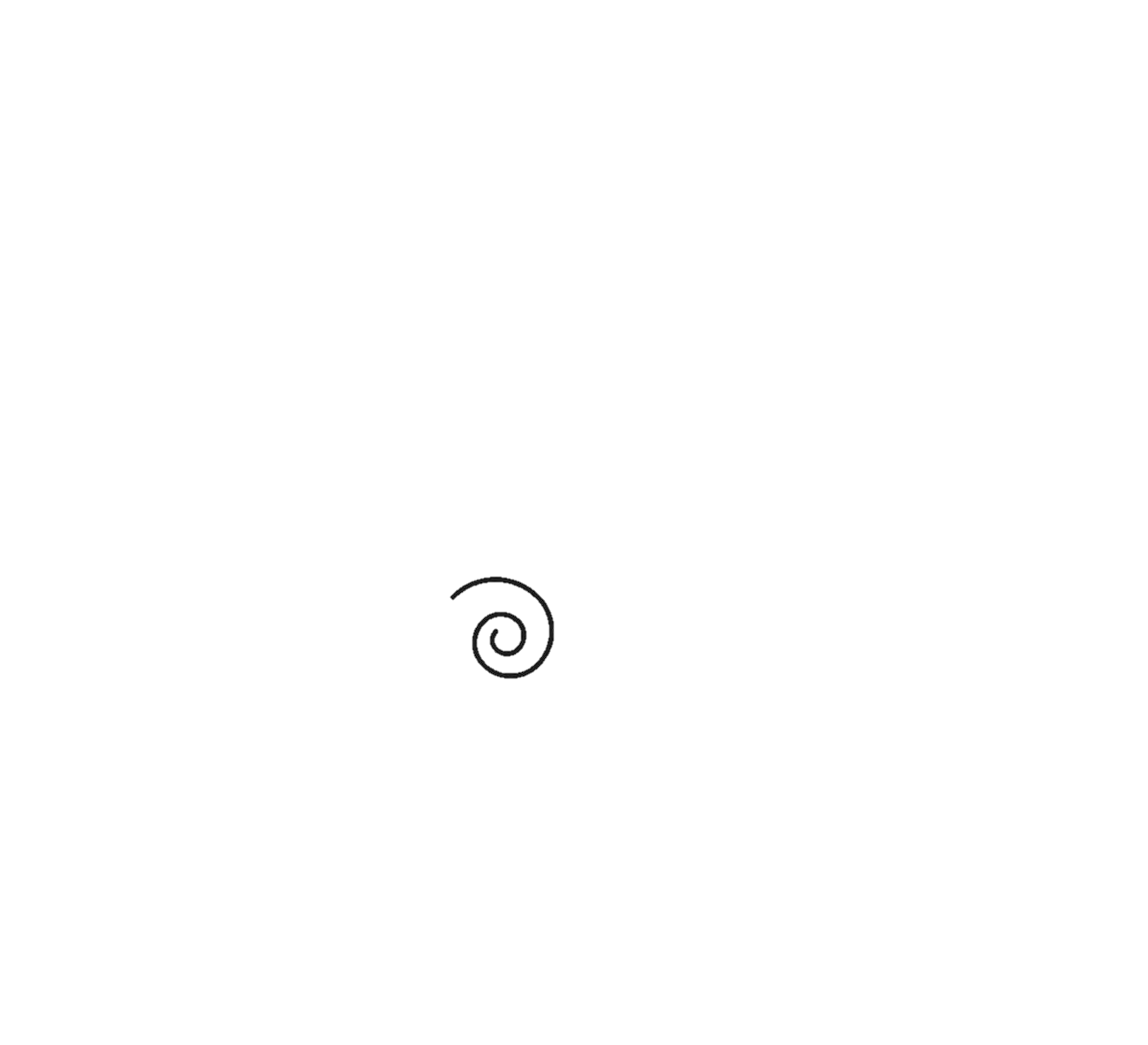 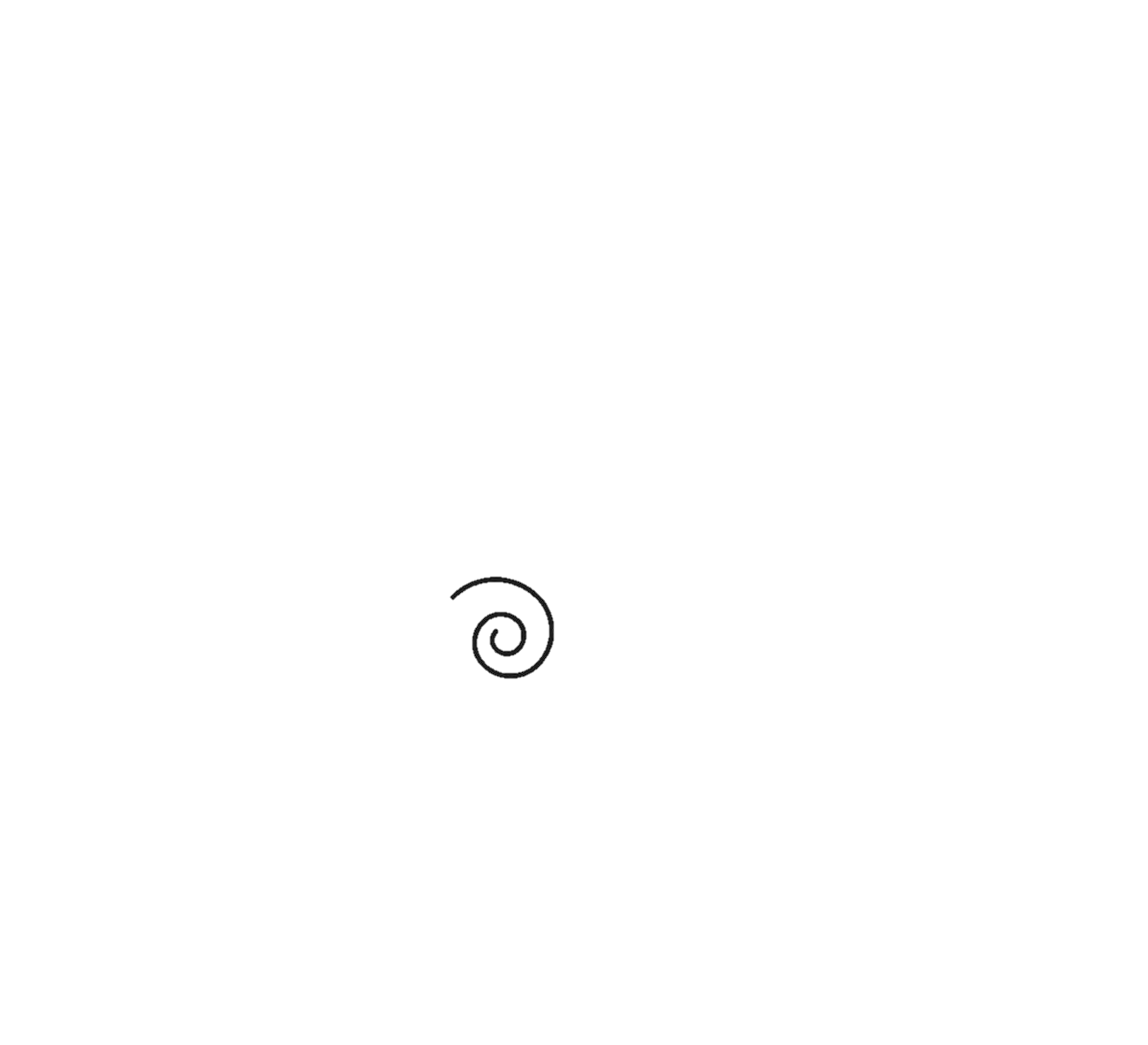 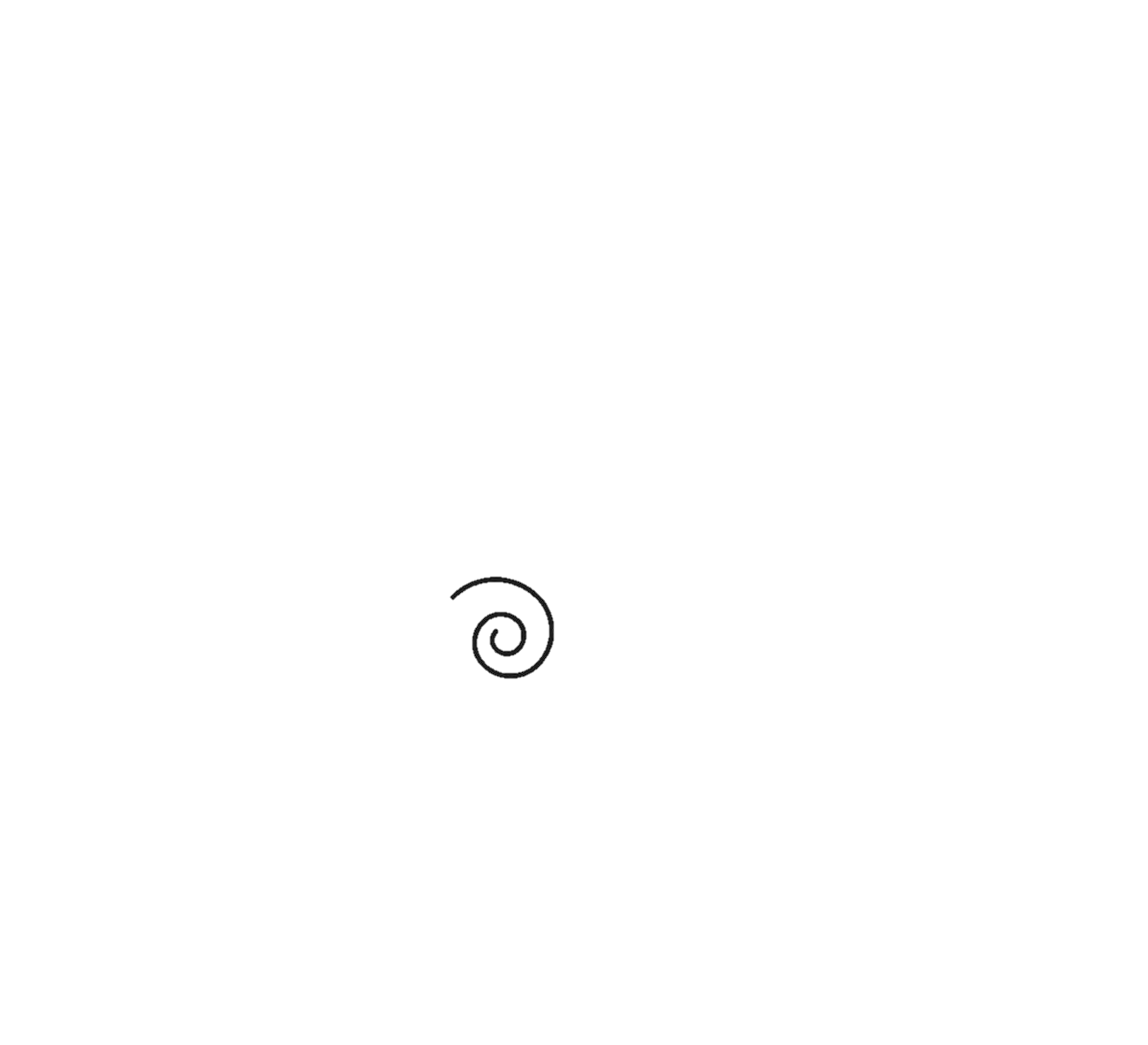 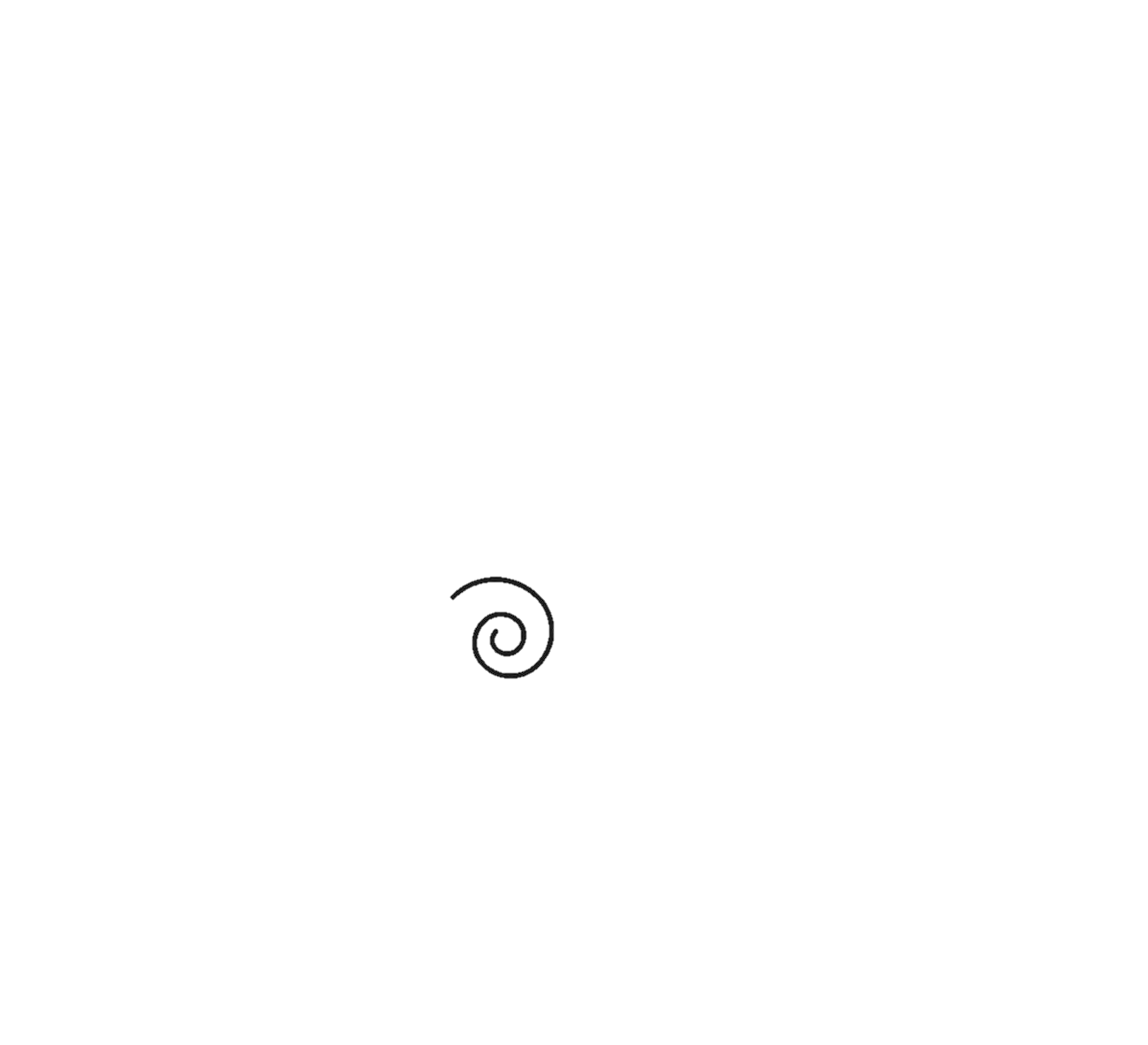 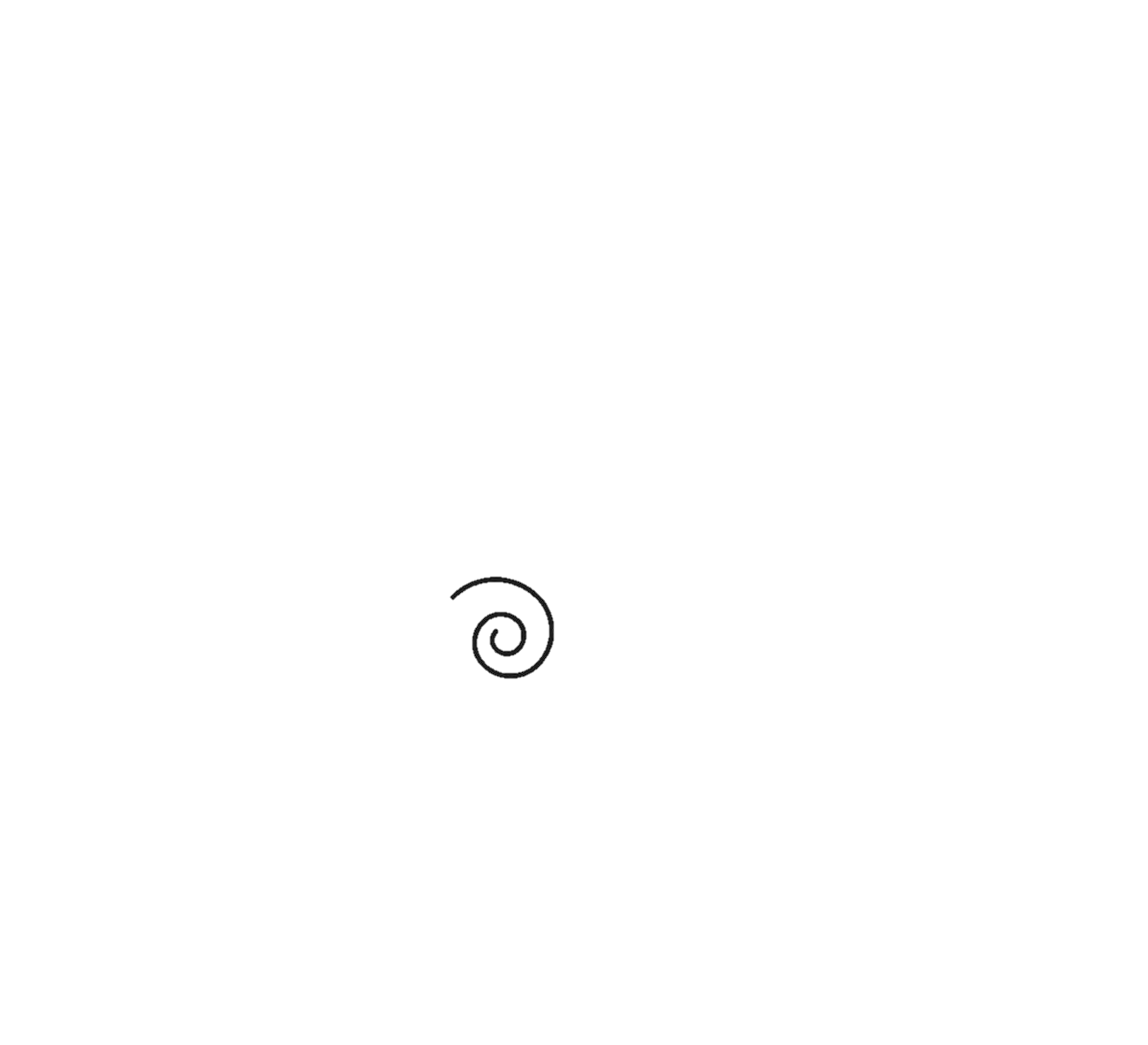 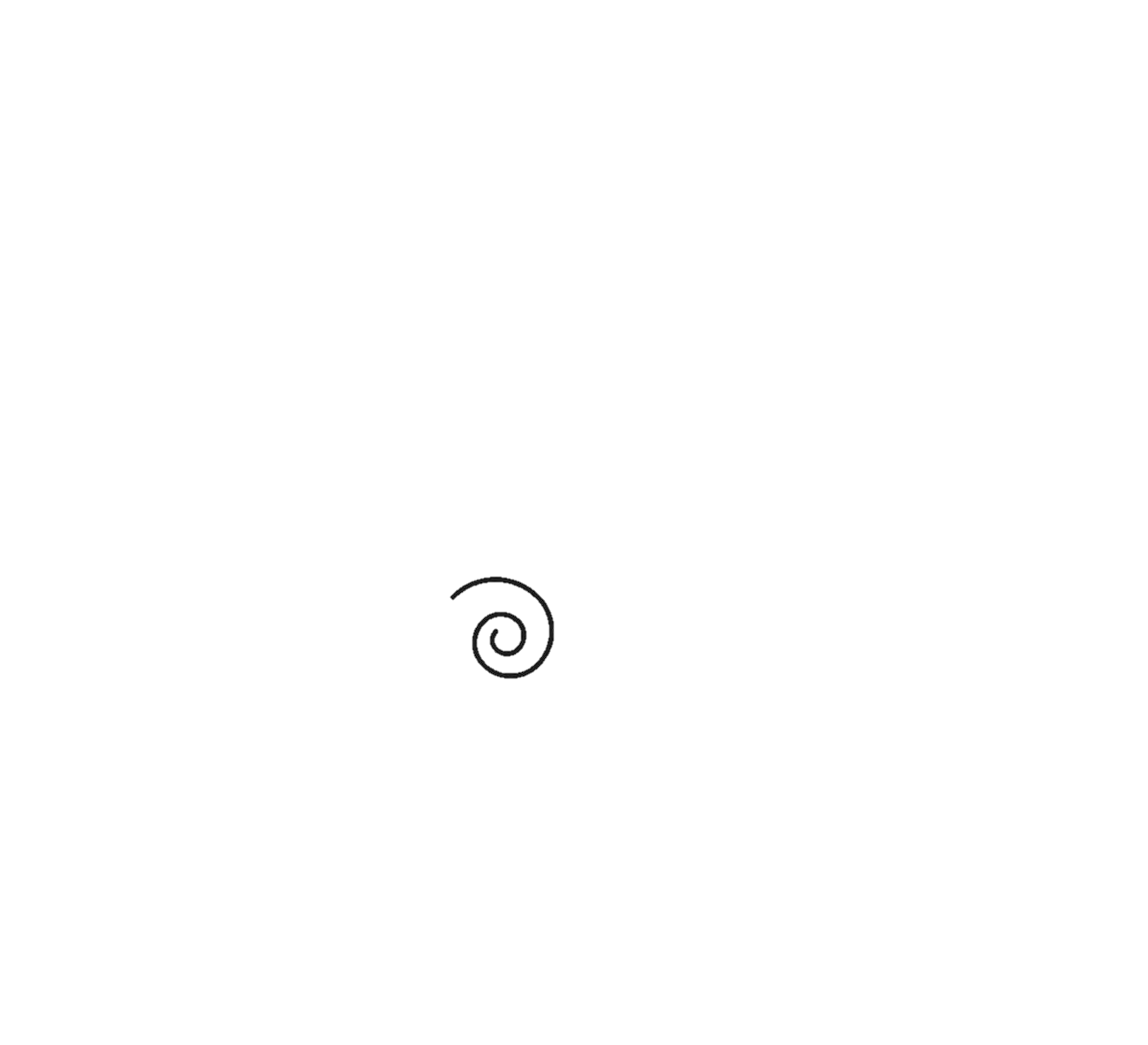 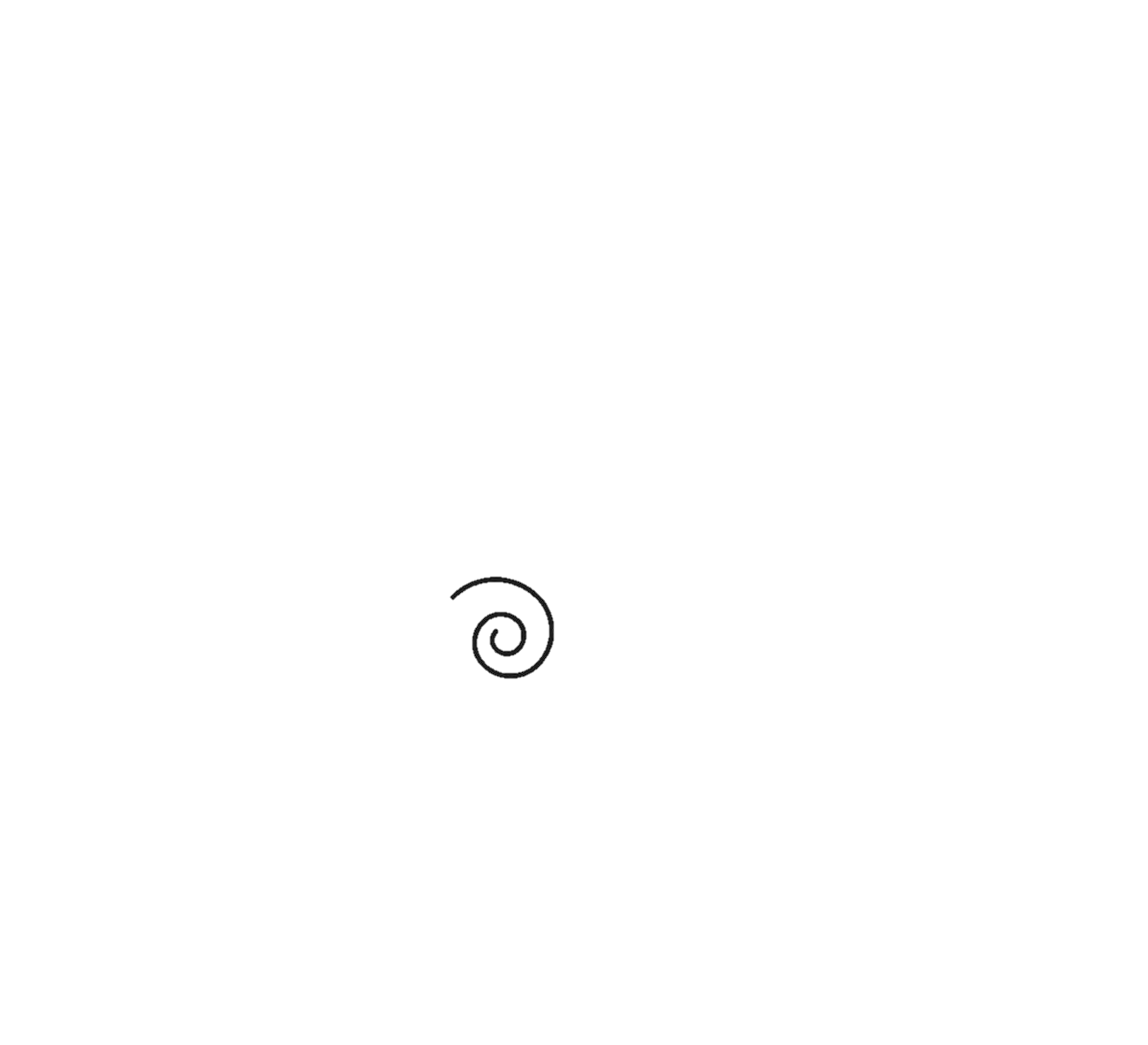 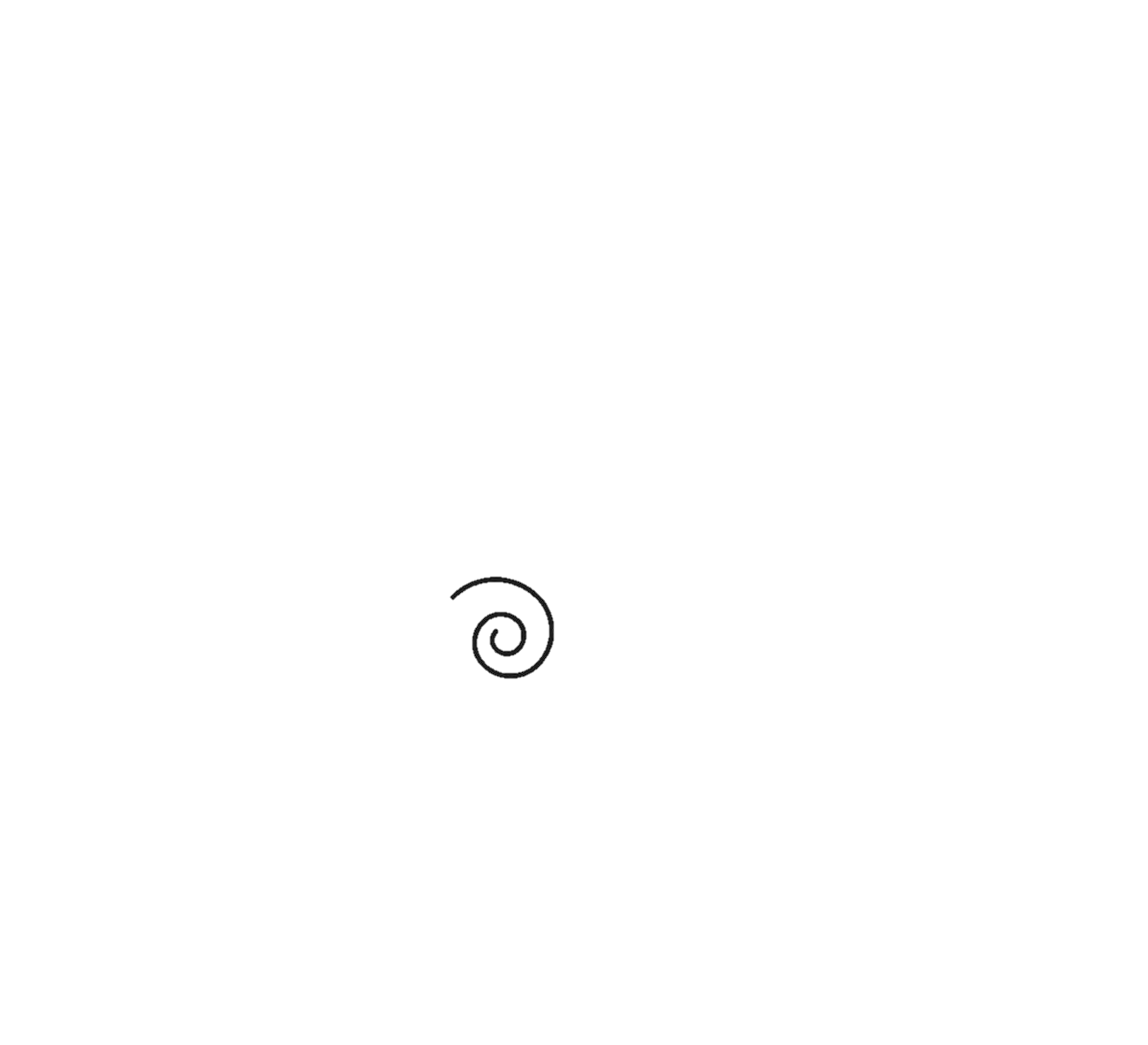 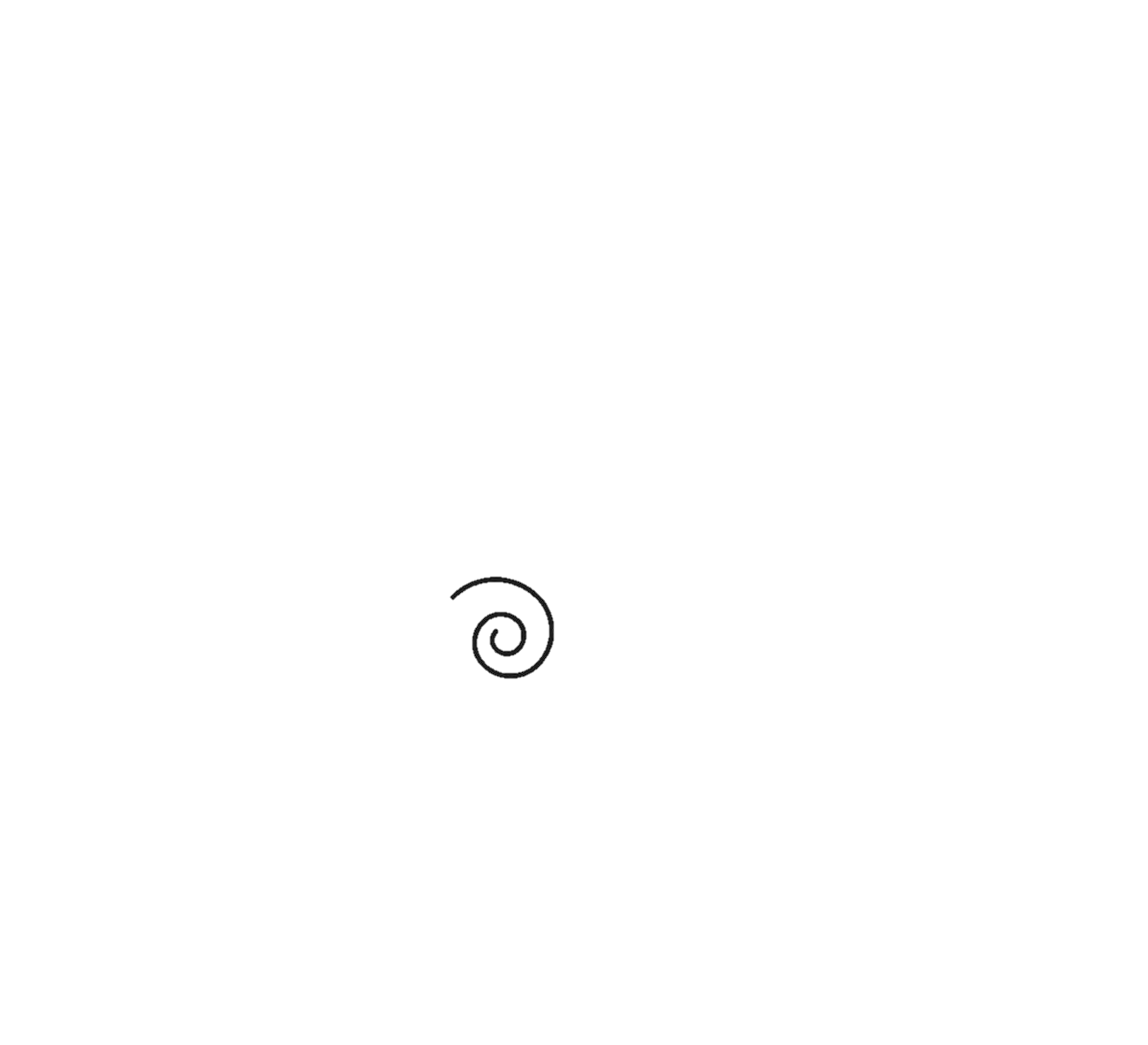 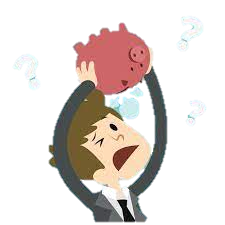 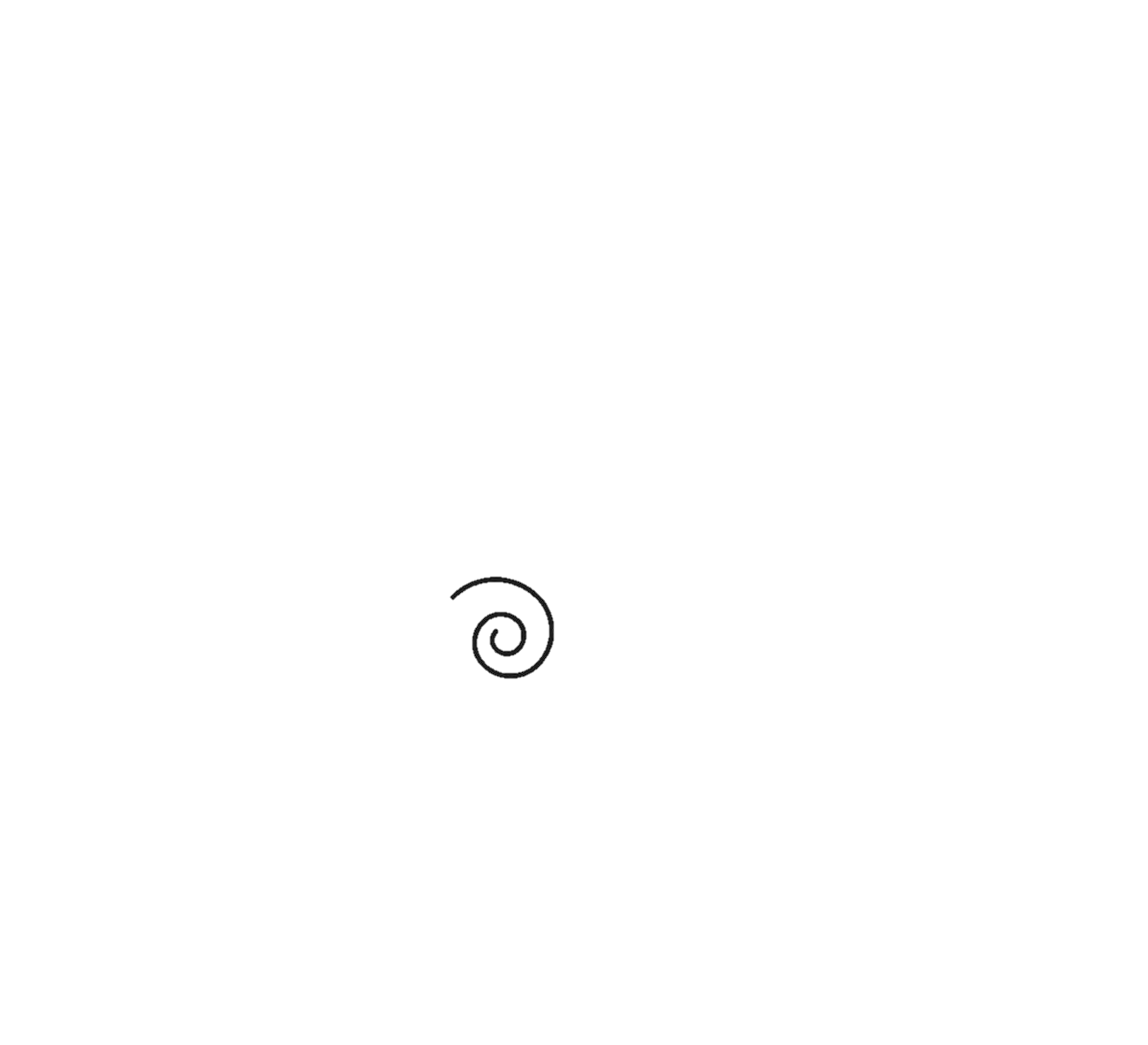 Multa de 10 a 180 días de salario básico mensual
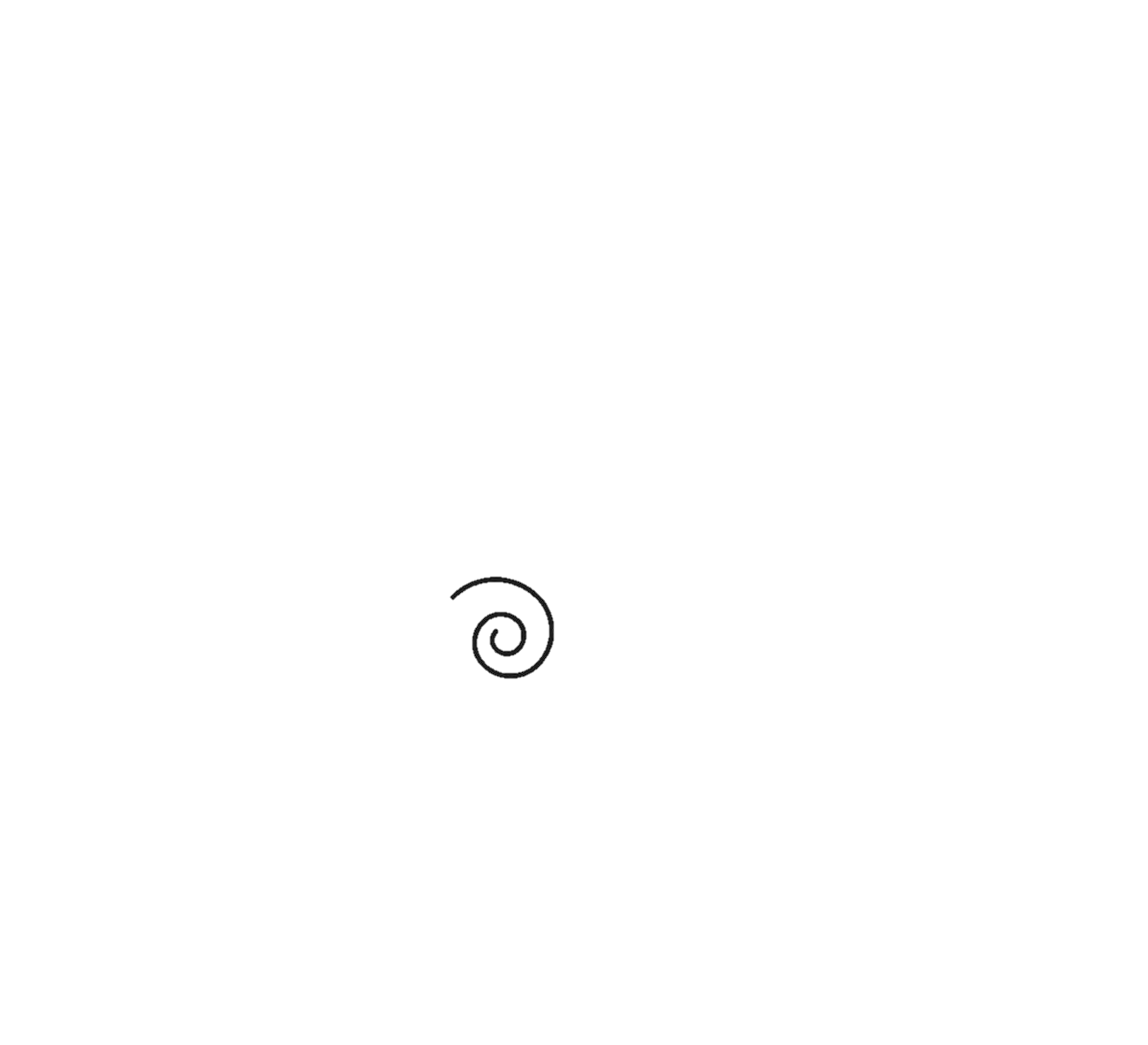 Leves Dolosas
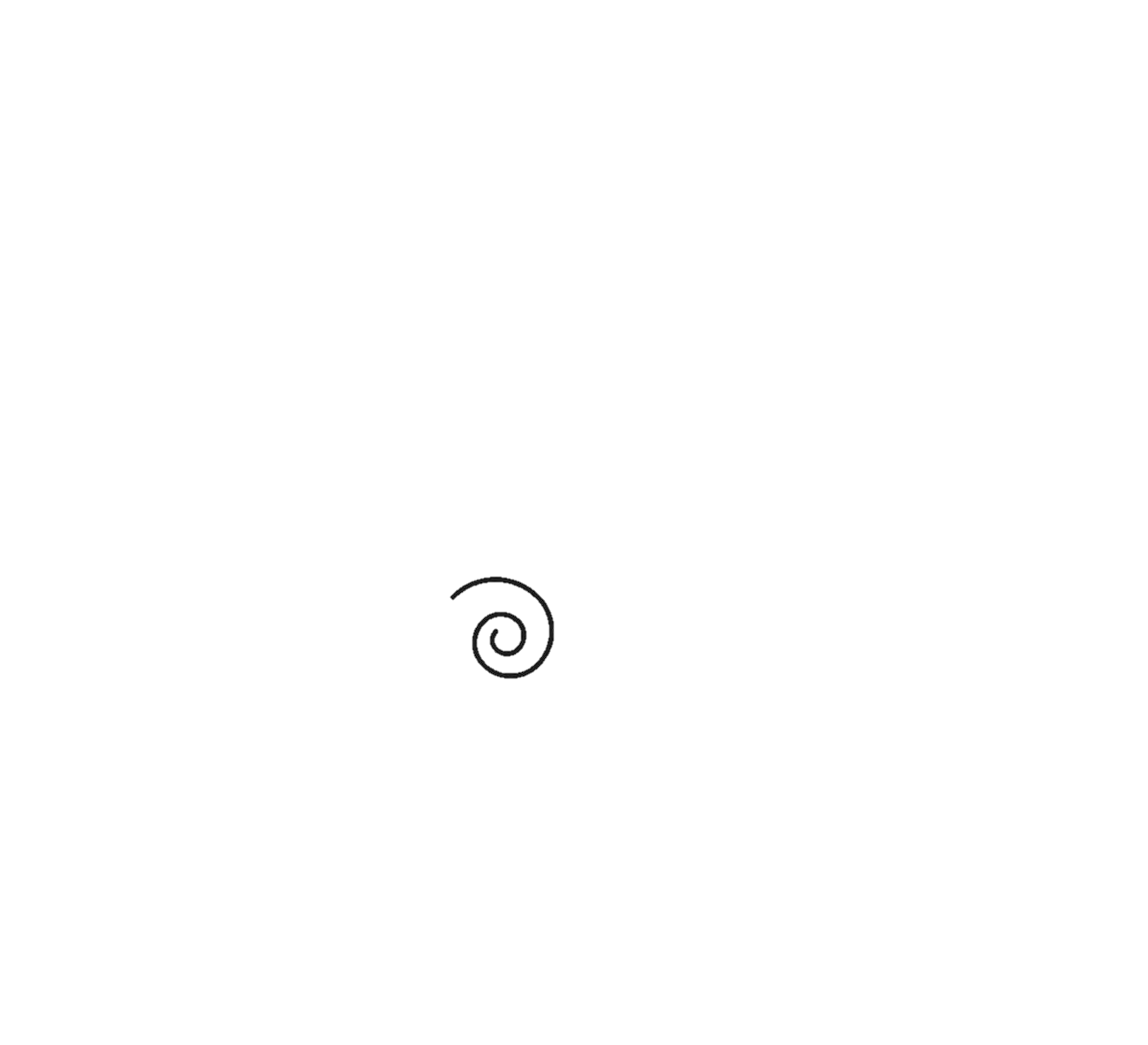 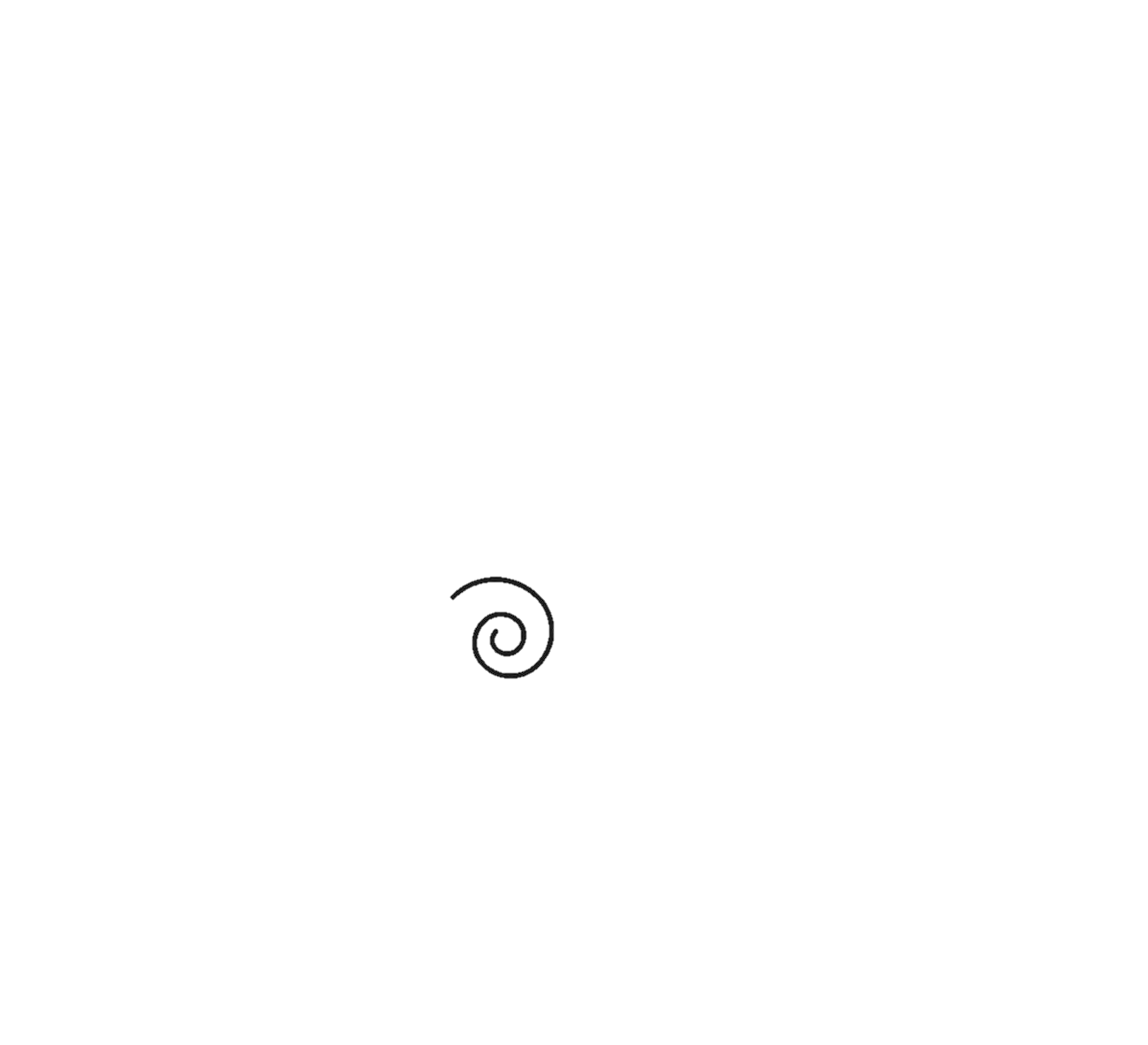 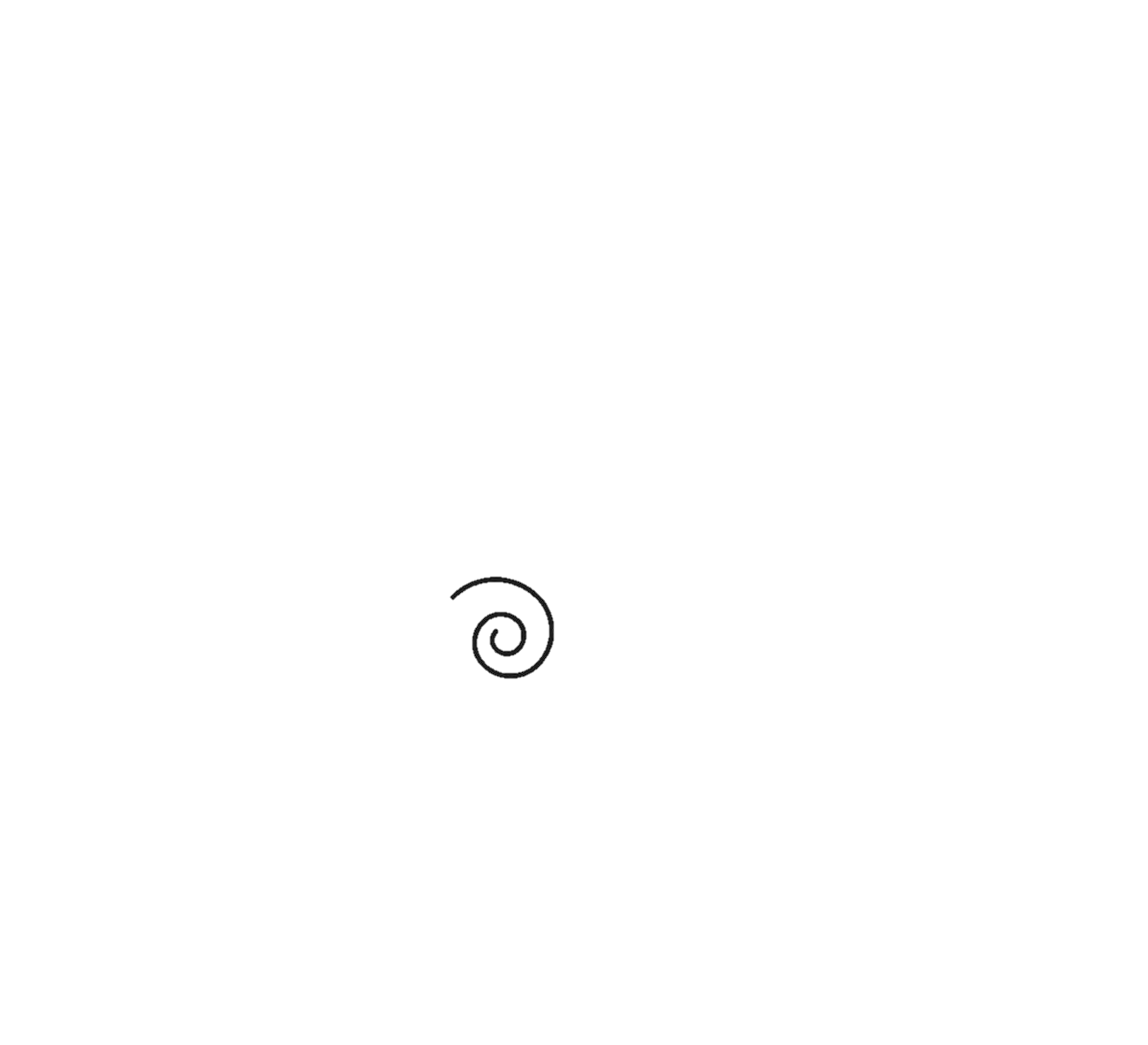 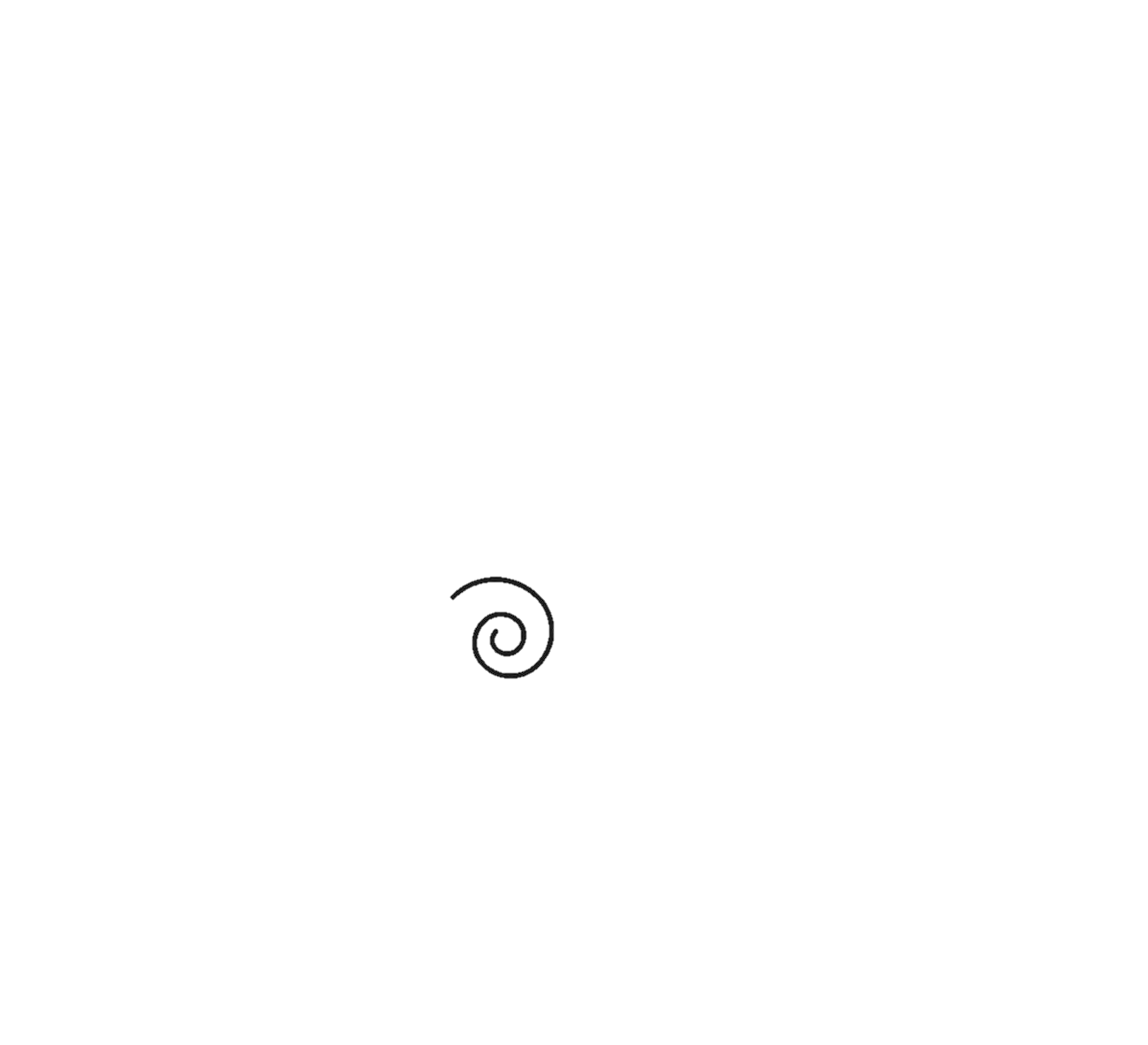 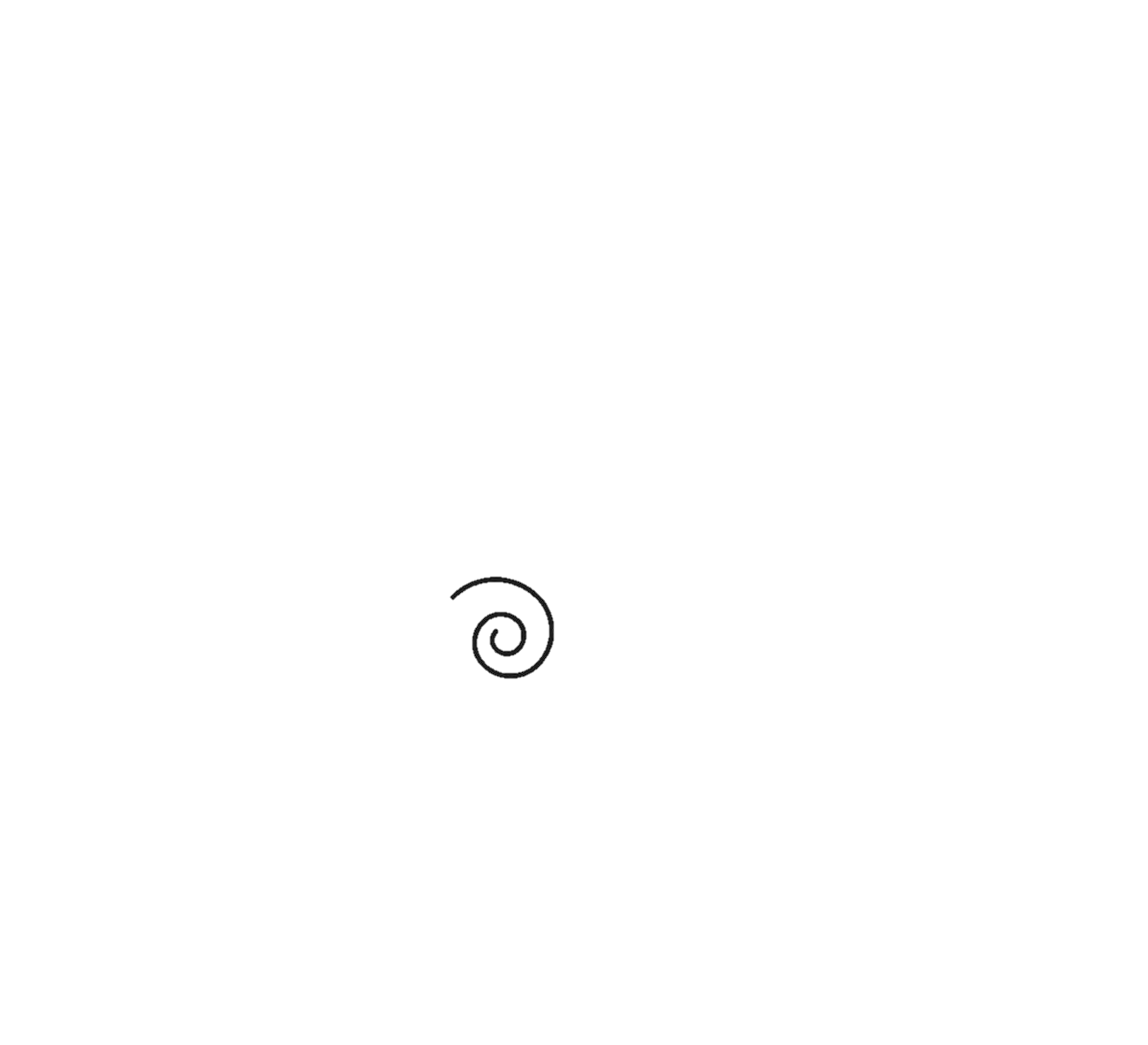 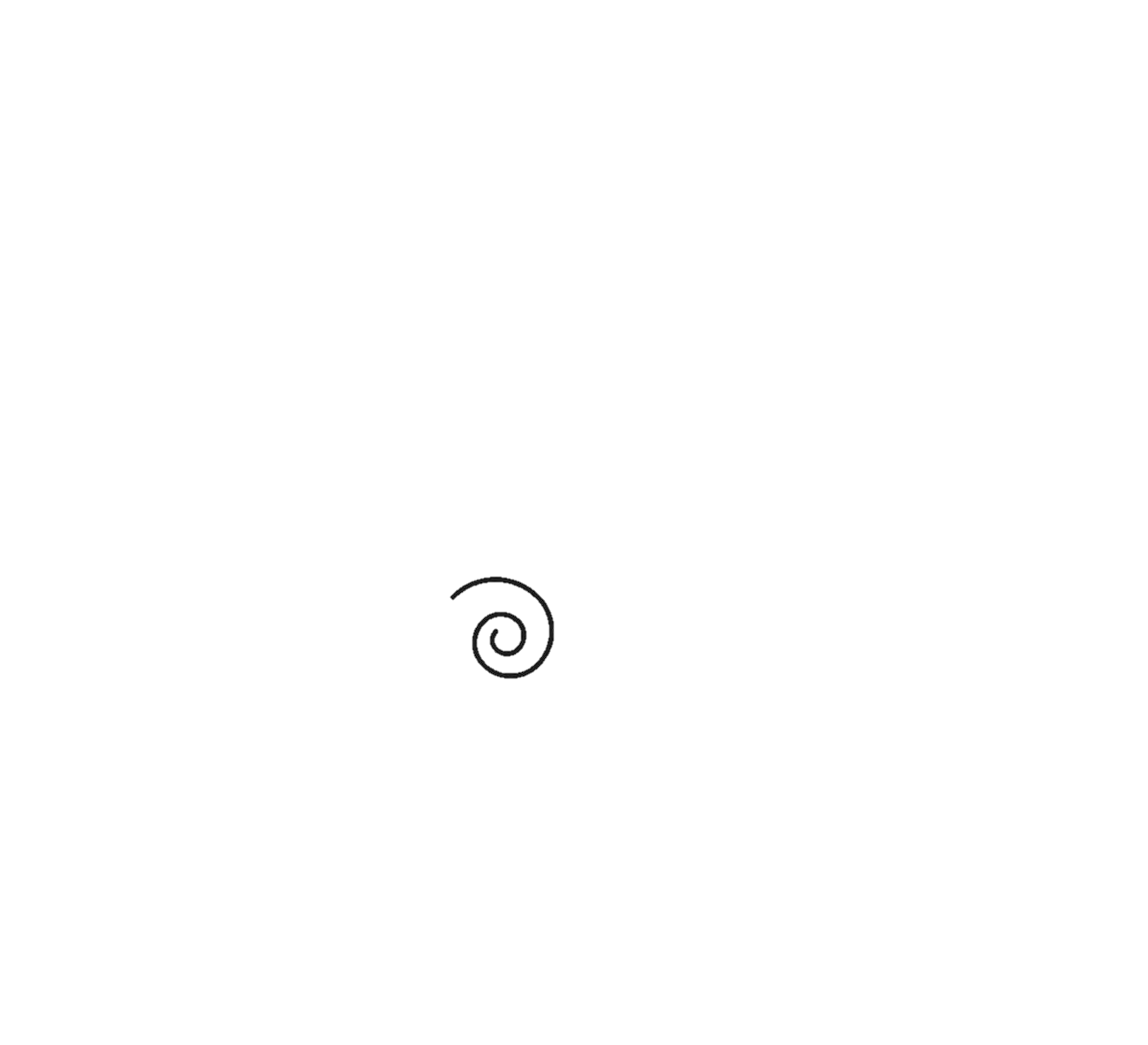 FALTAS DISCIPLINARIAS LEVES
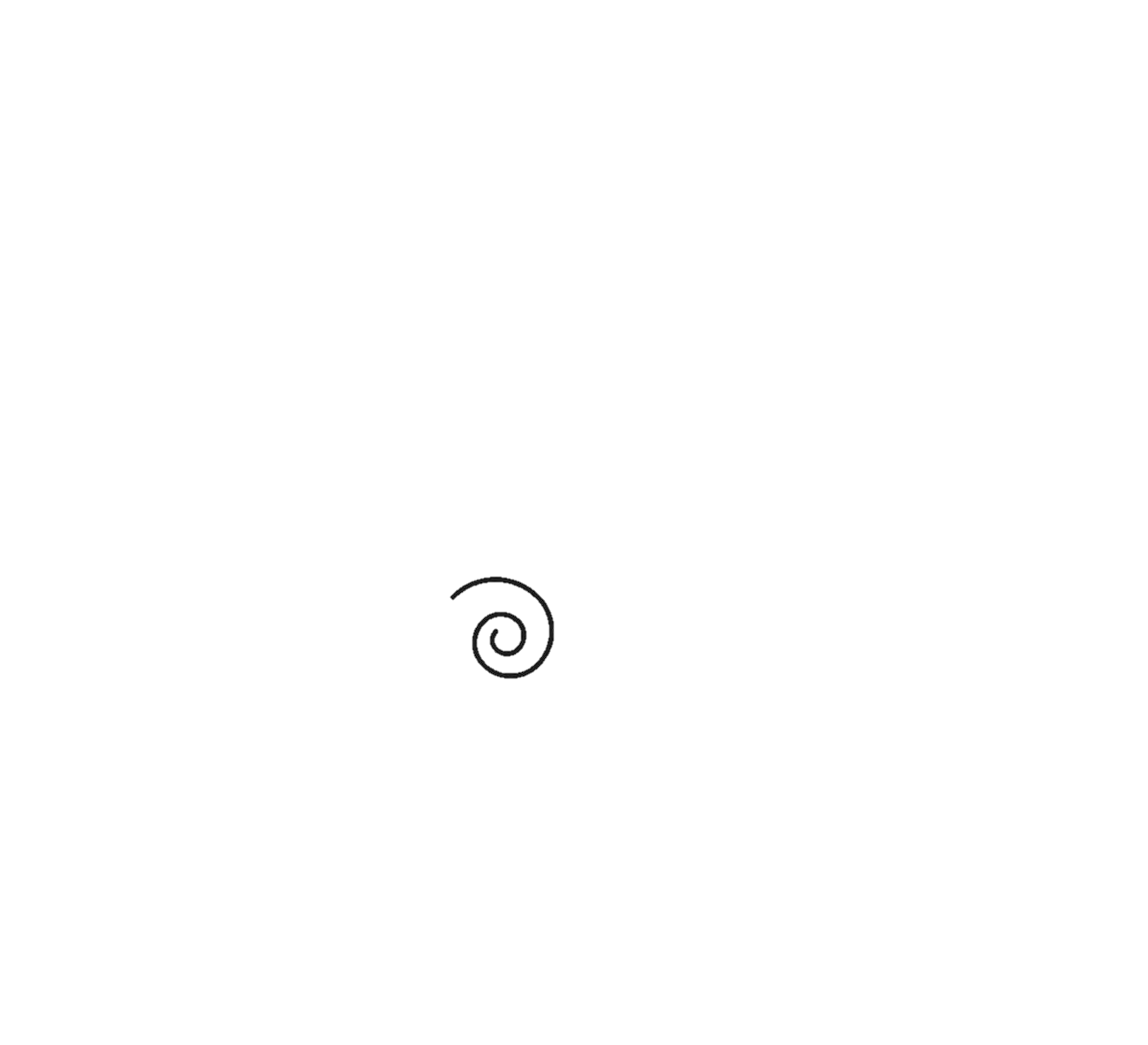 Leves Culposas
Amonestación escrita
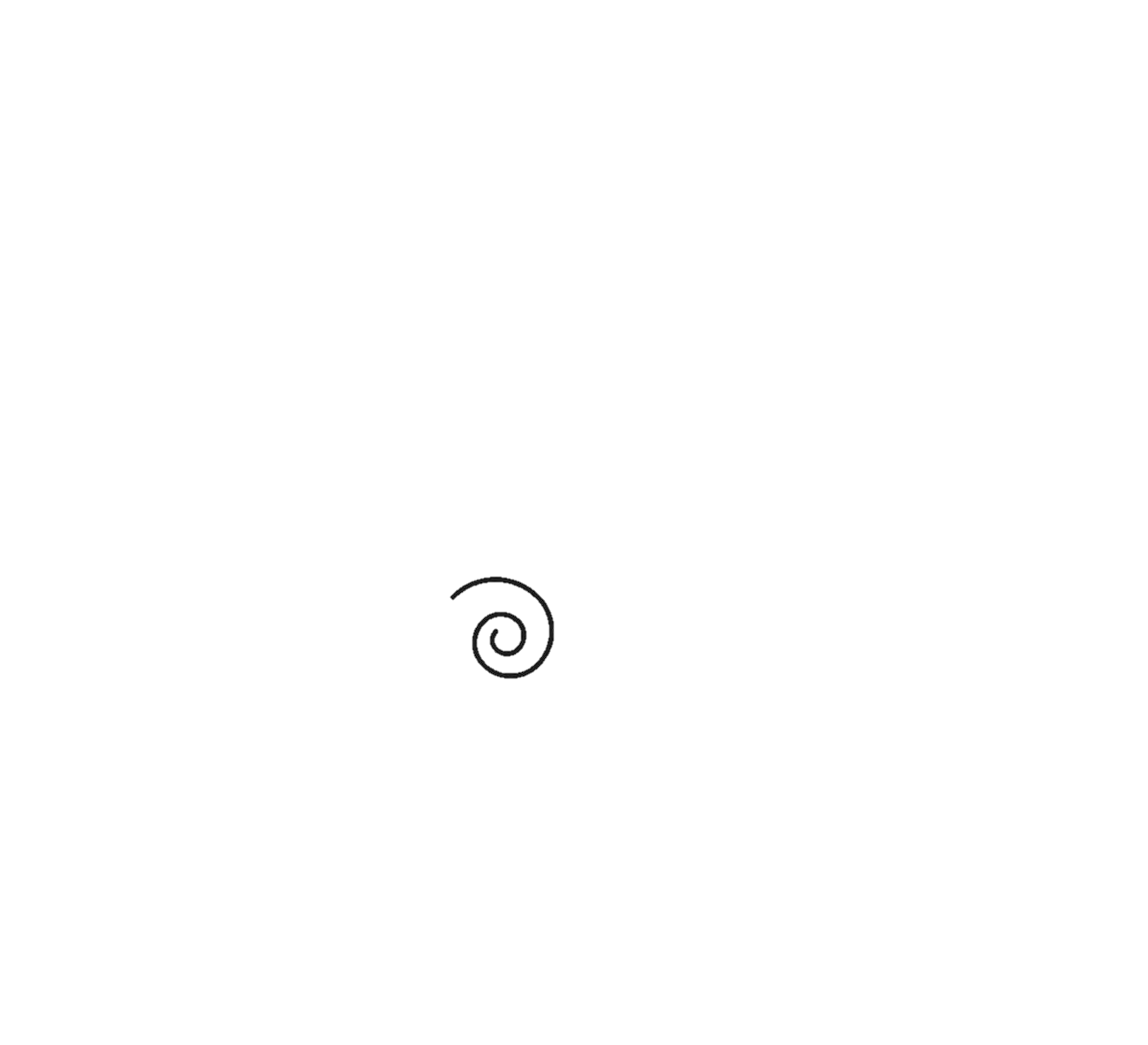 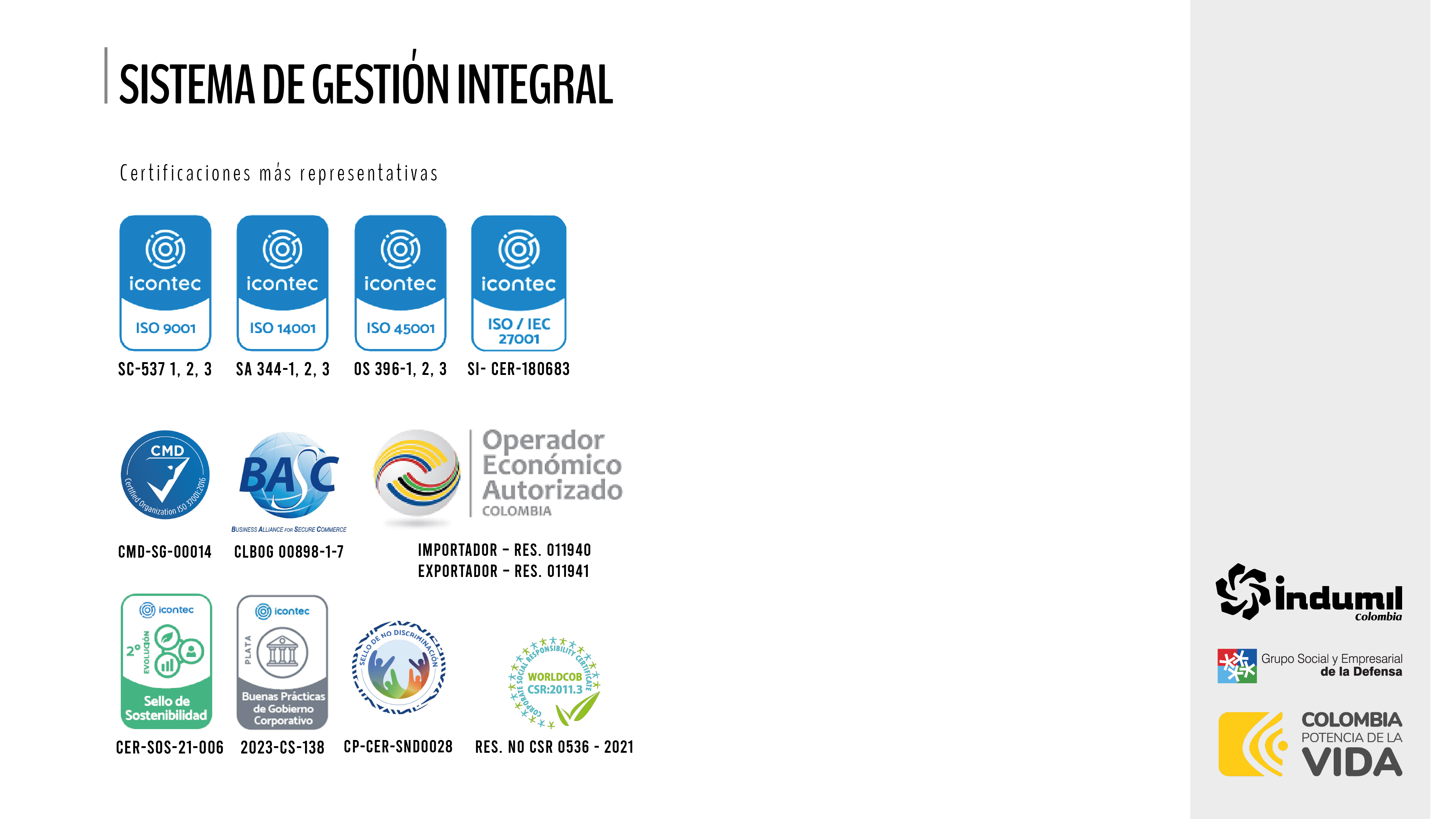 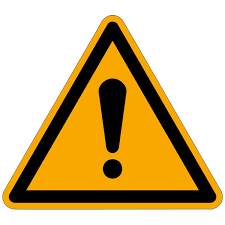 Cuando se imponga una sanción de inhabilidad, destitución o suspensión y el funcionario ya no se encuentre vinculado a la Entidad se compensará en dinero. 

En caso de que no se efectué el pago, el cobro se realizará por la jurisdicción correspondiente
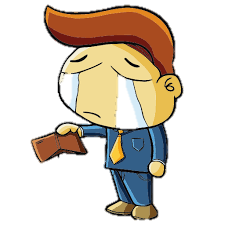